Планирование образовательного цикла по знакомству с птицами.
                   МКДОУ детский сад №2Воспитатель:Ульянова В.А.
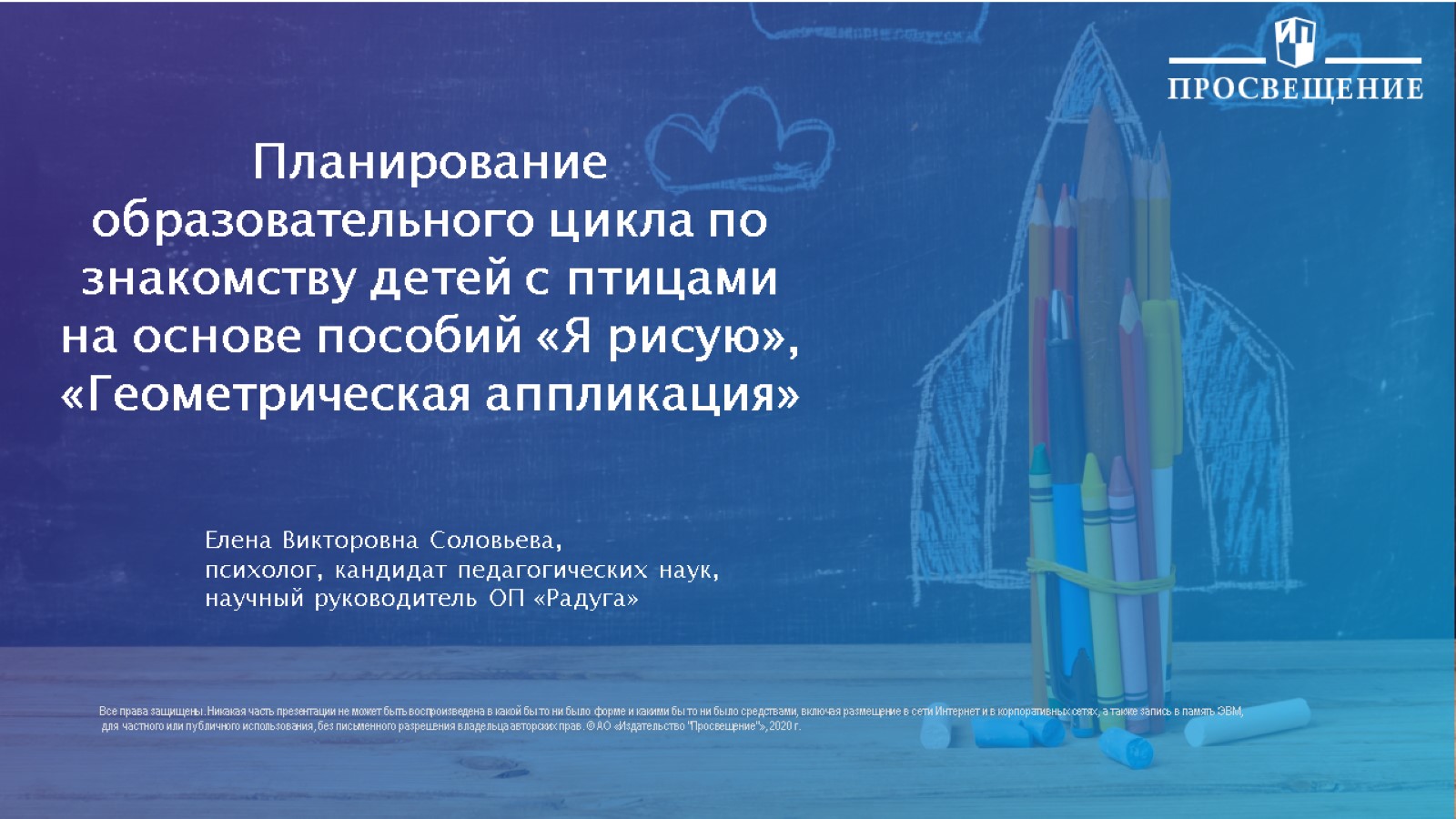 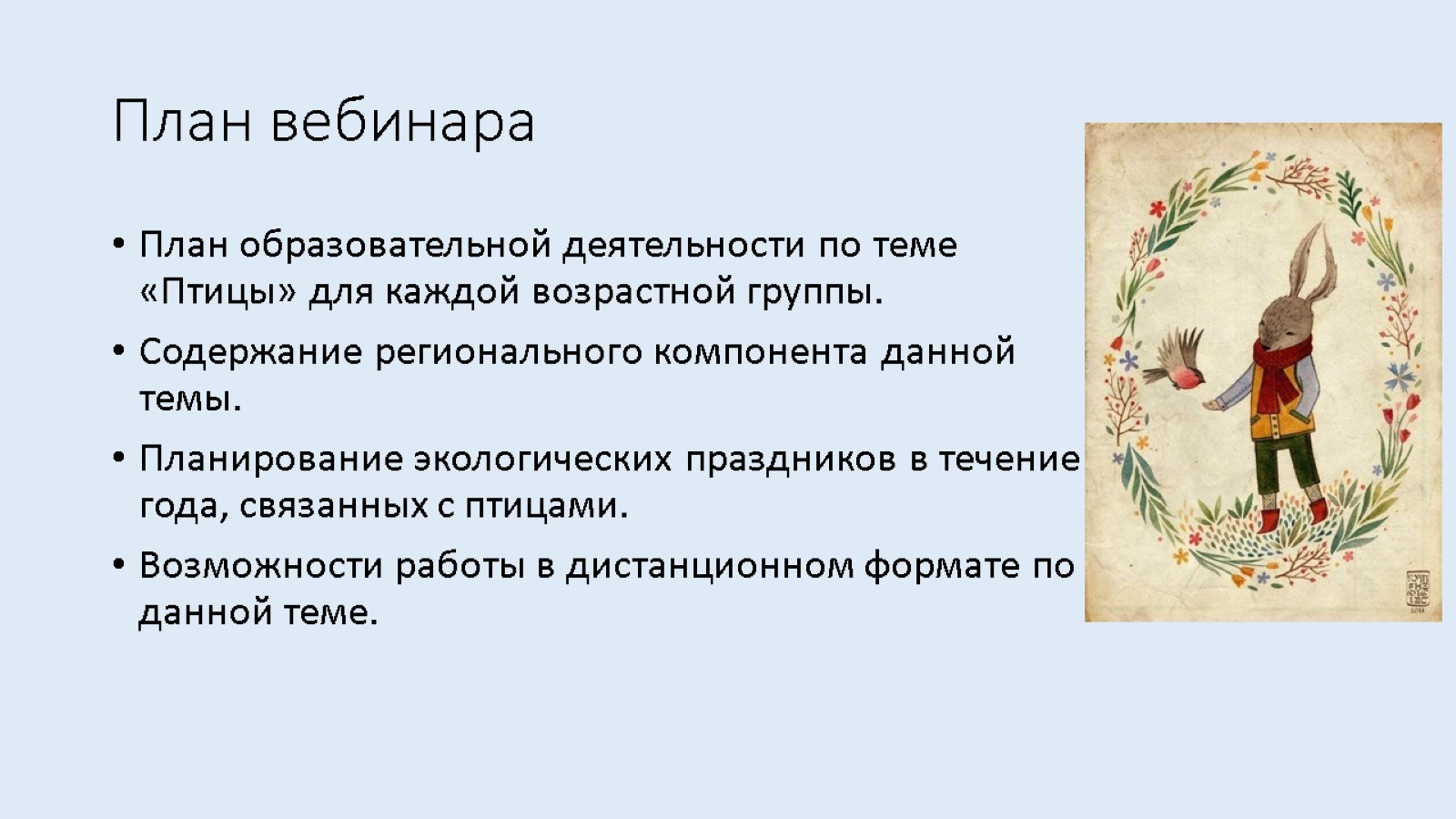 План вебинара
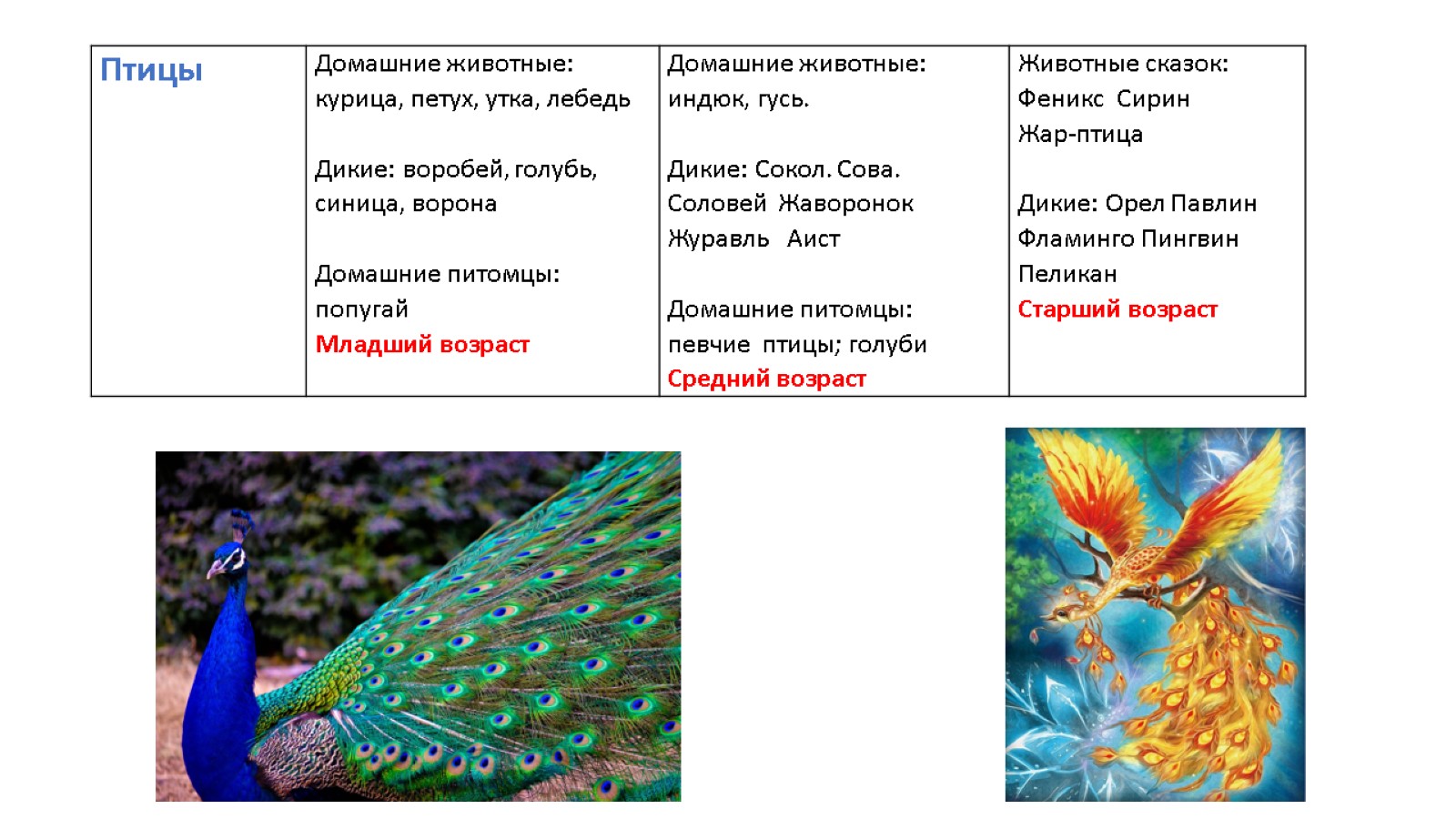 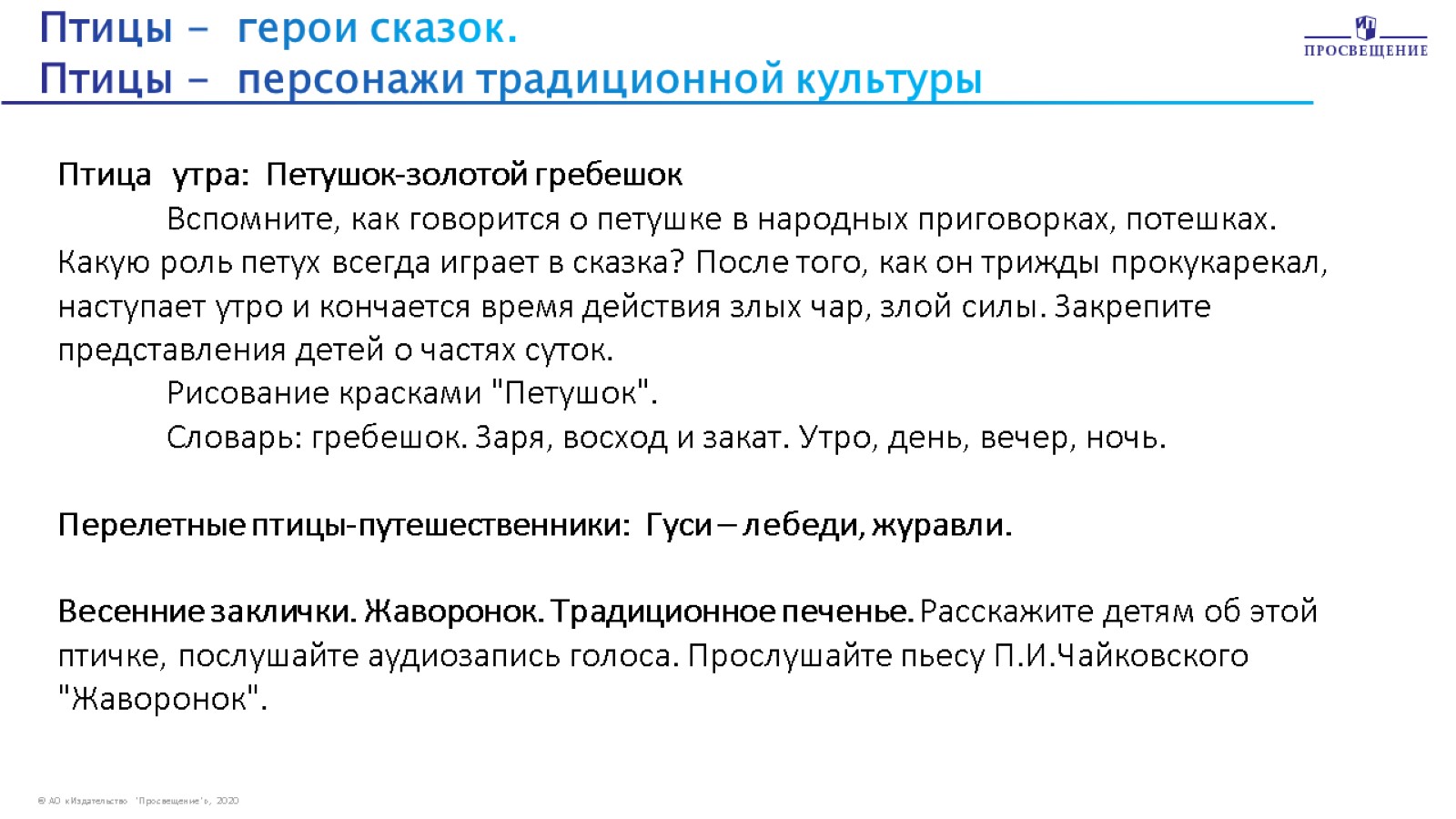 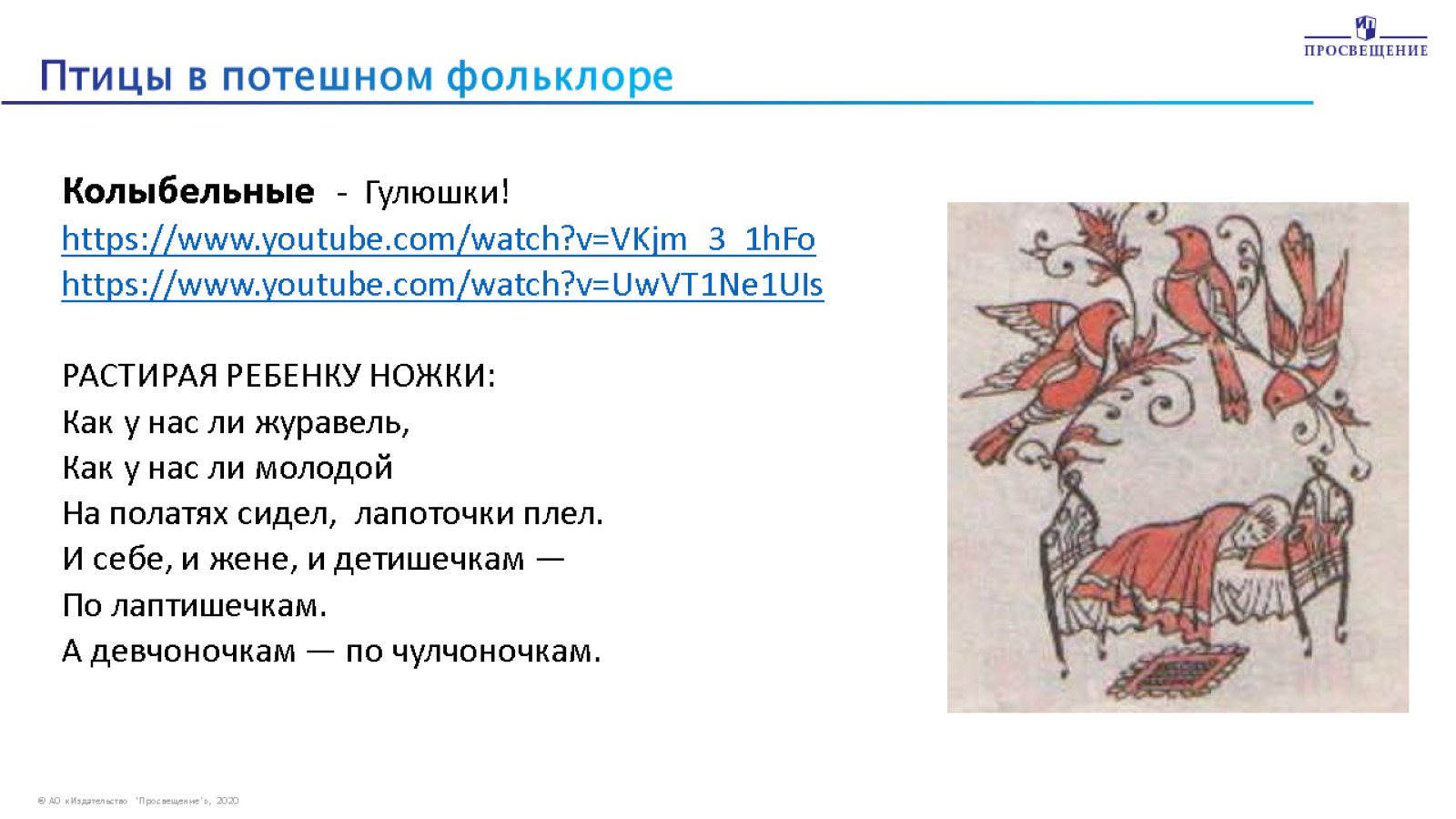 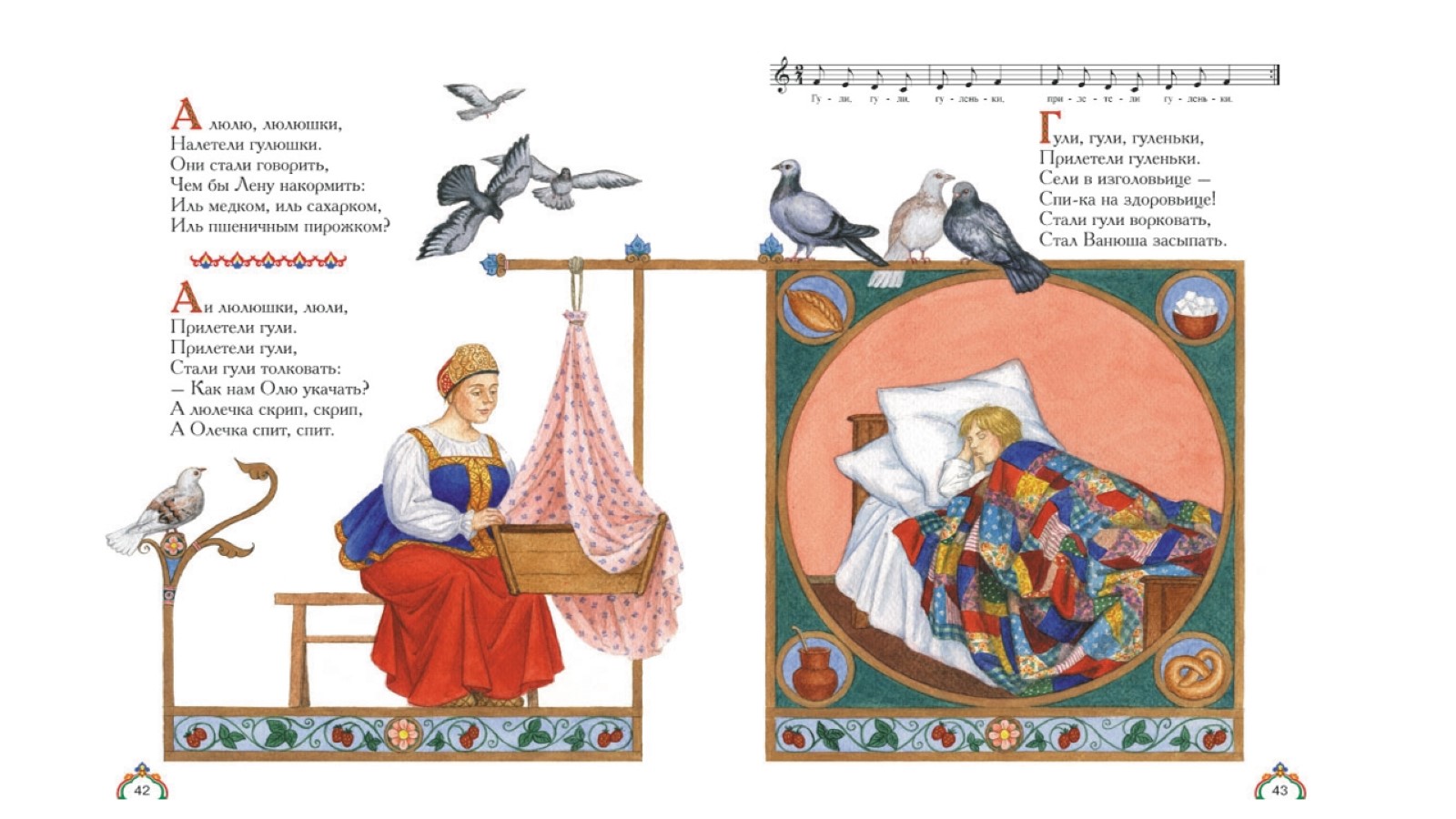 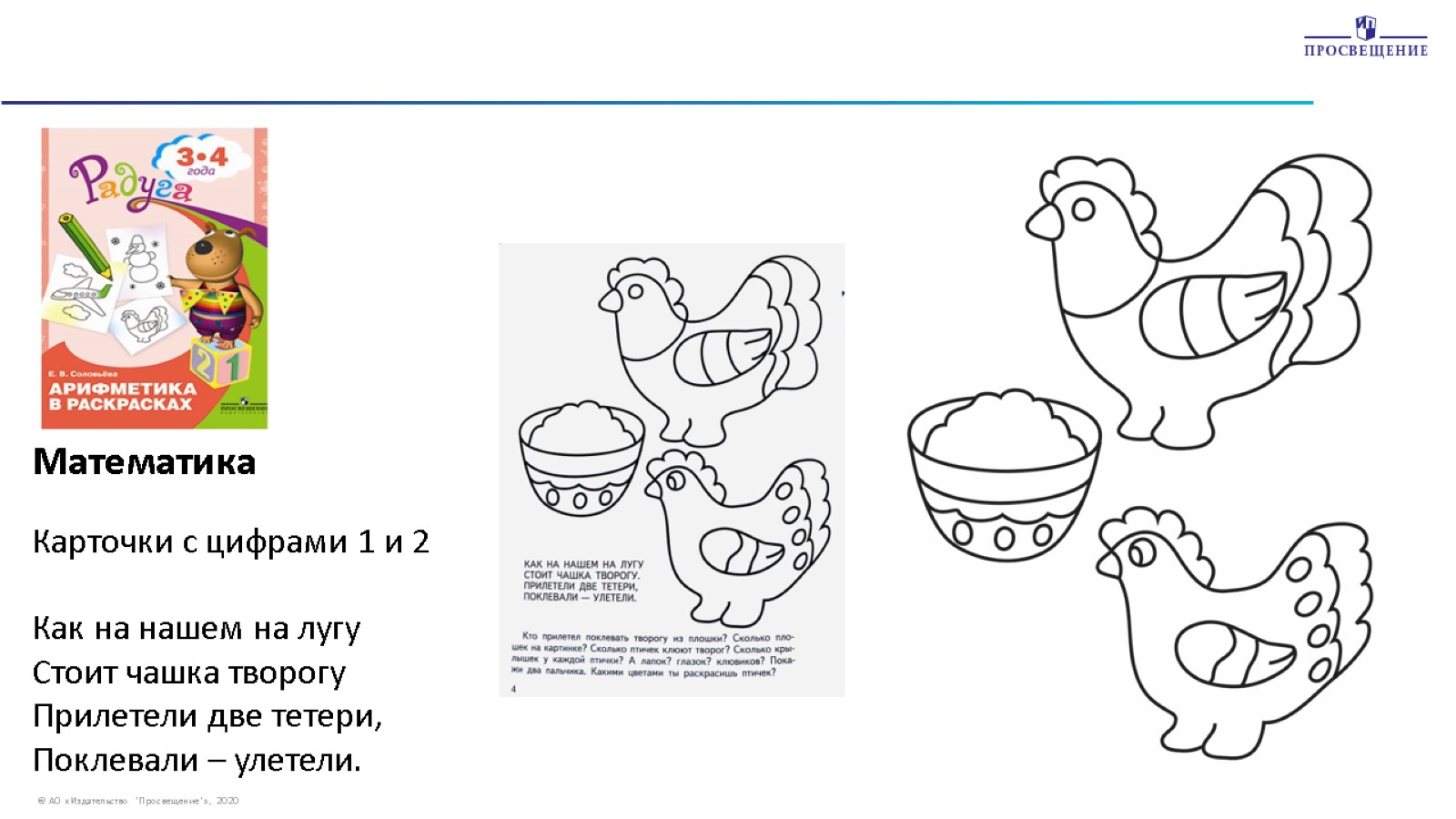 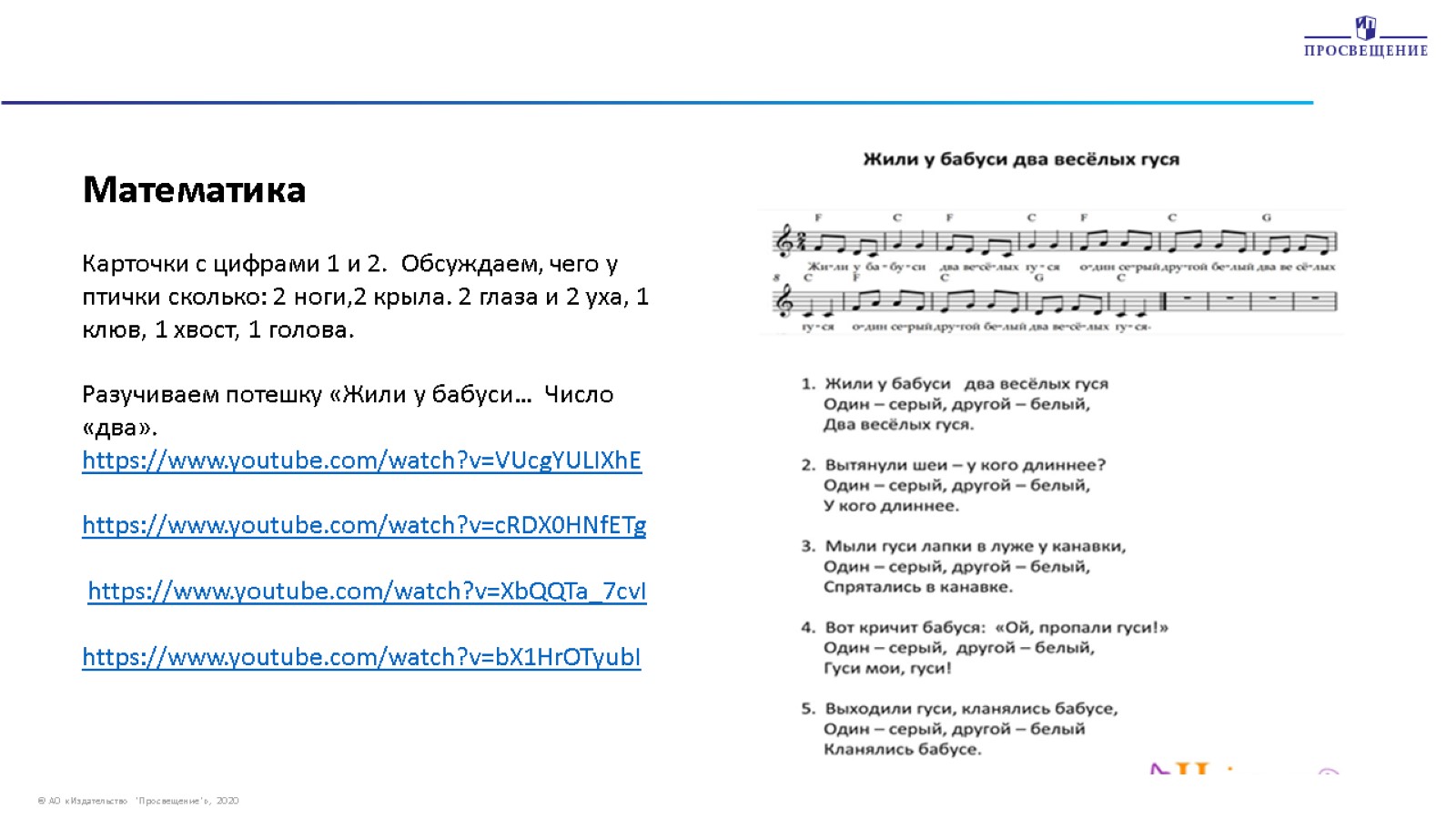 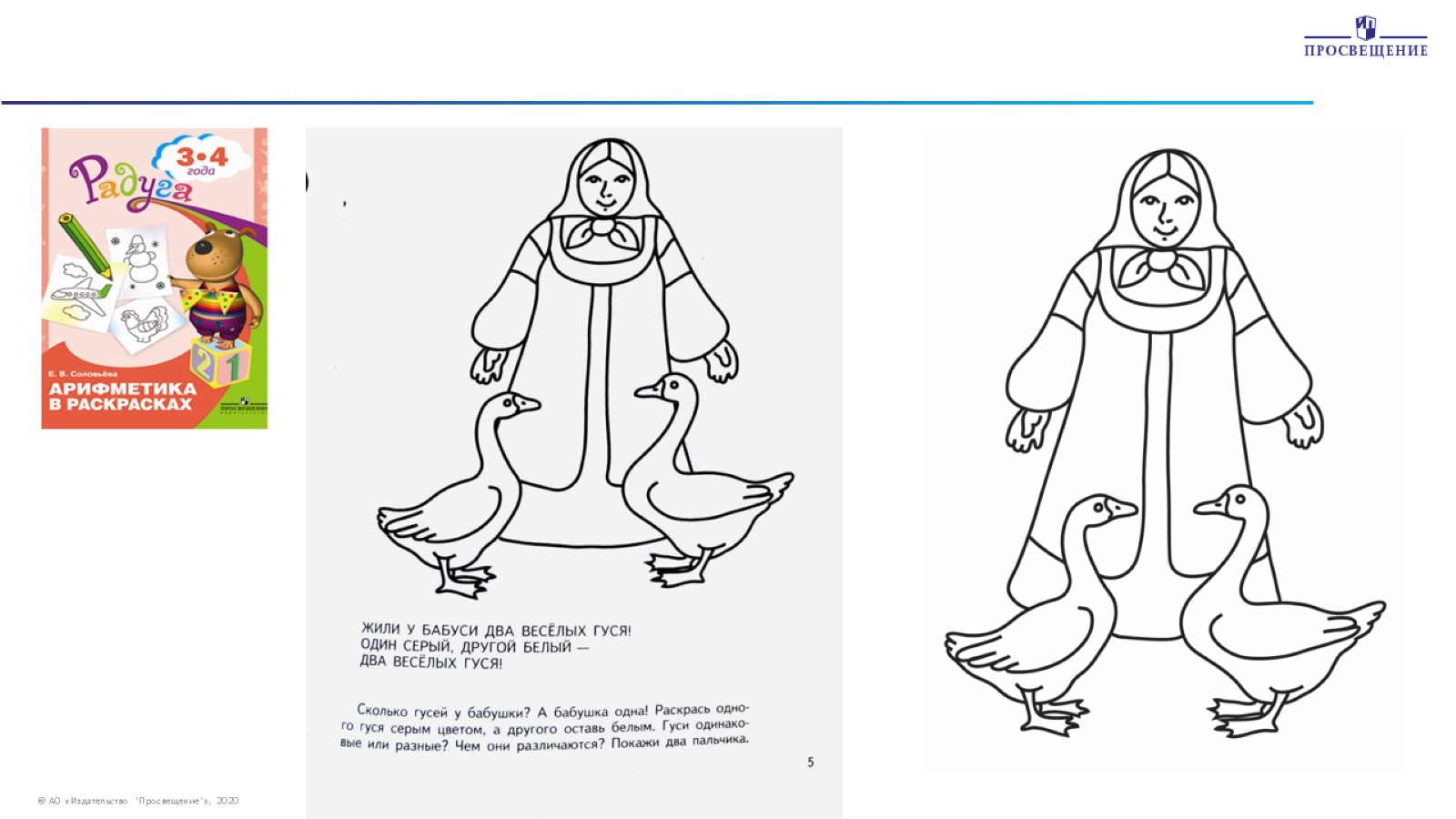 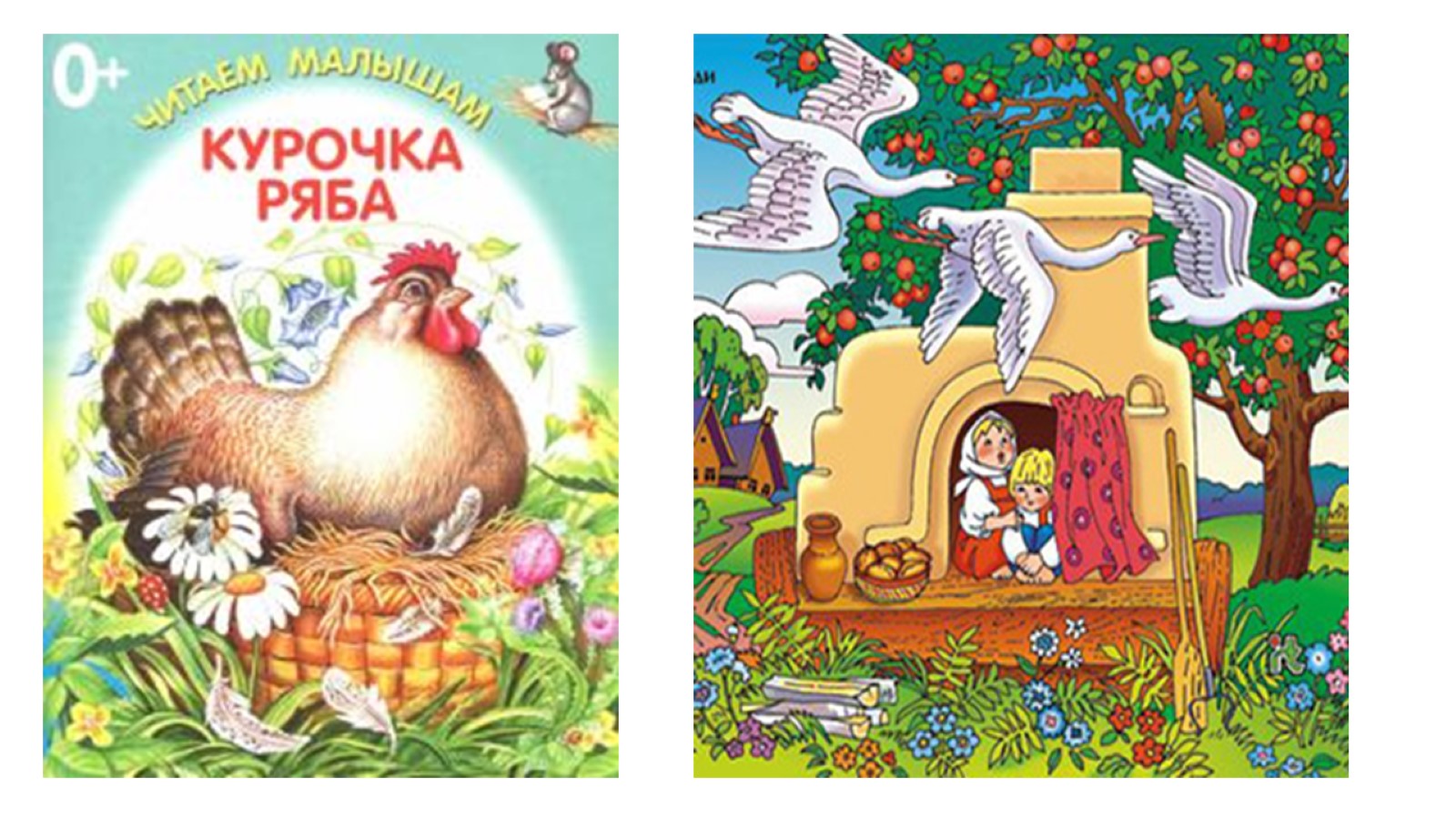 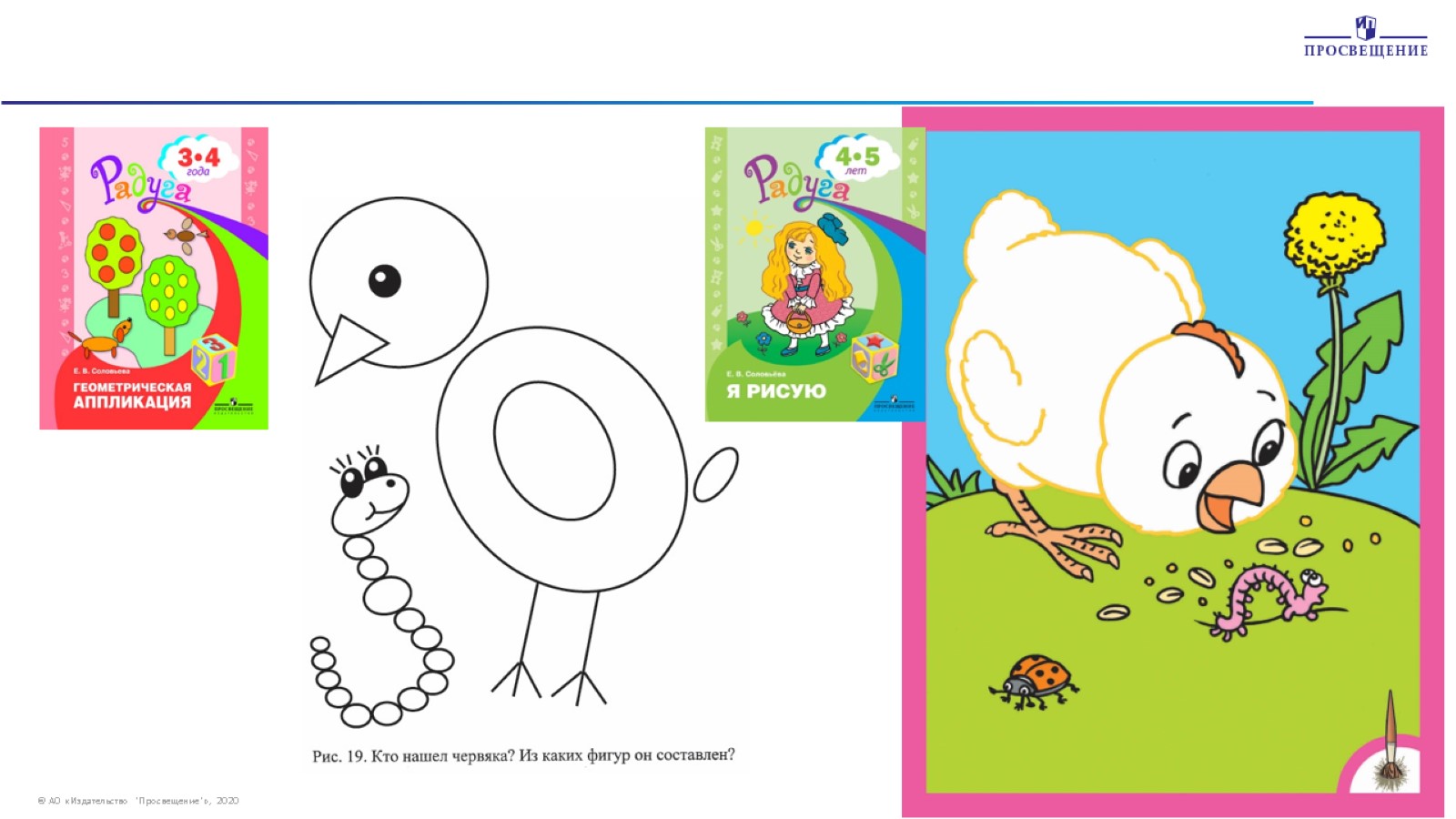 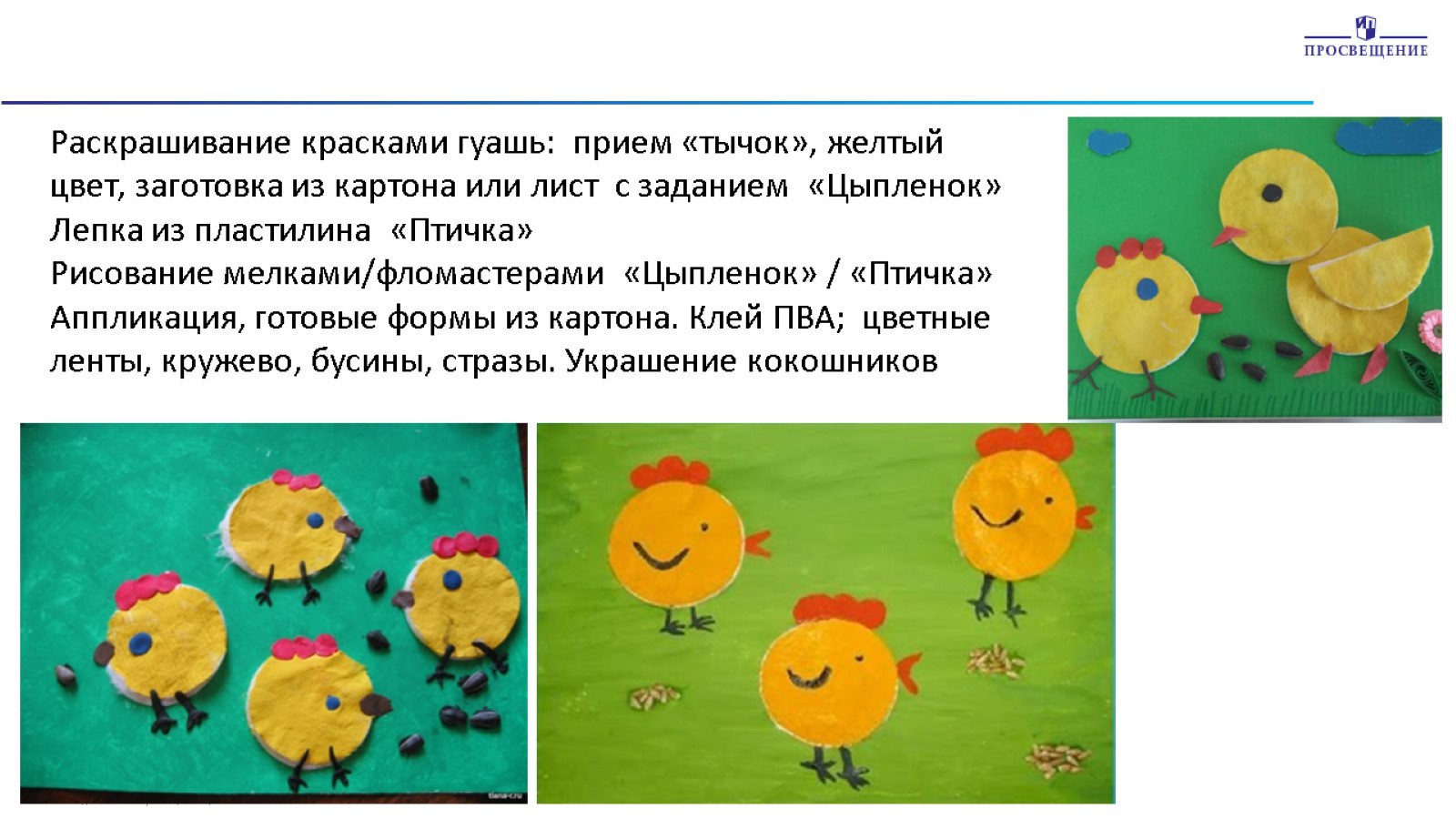 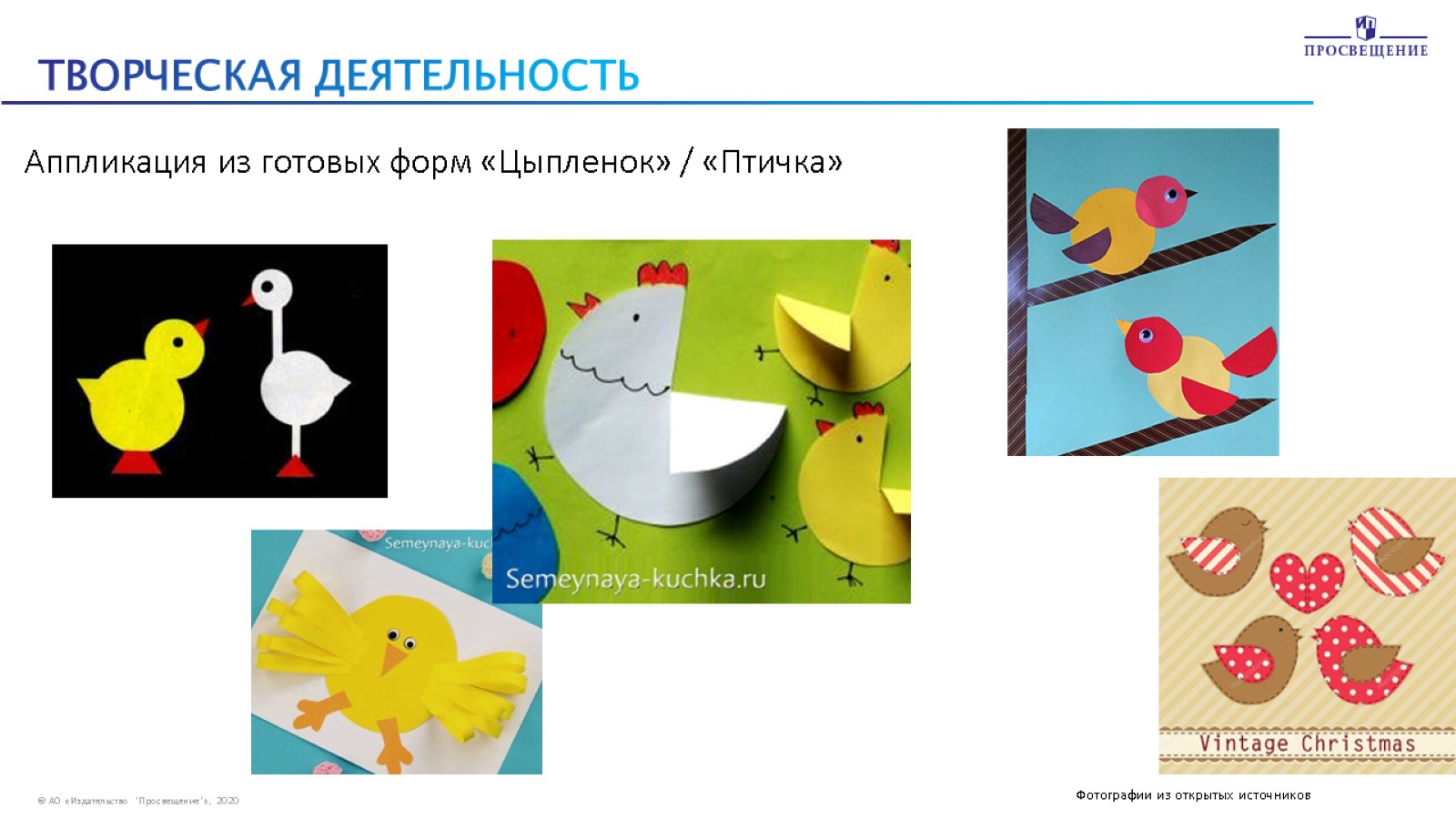 Аппликация из готовых форм «Цыпленок» / «Птичка»
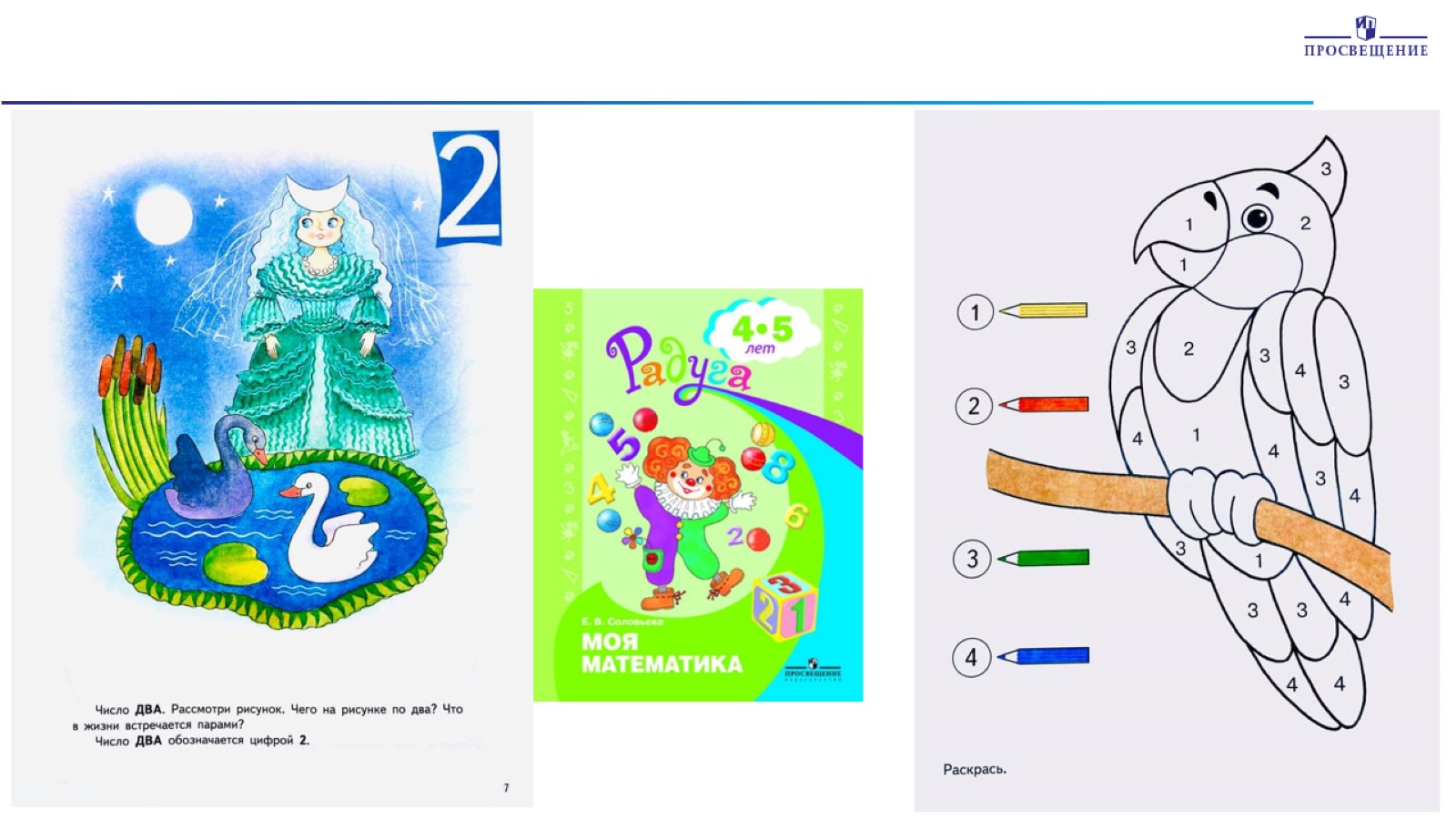 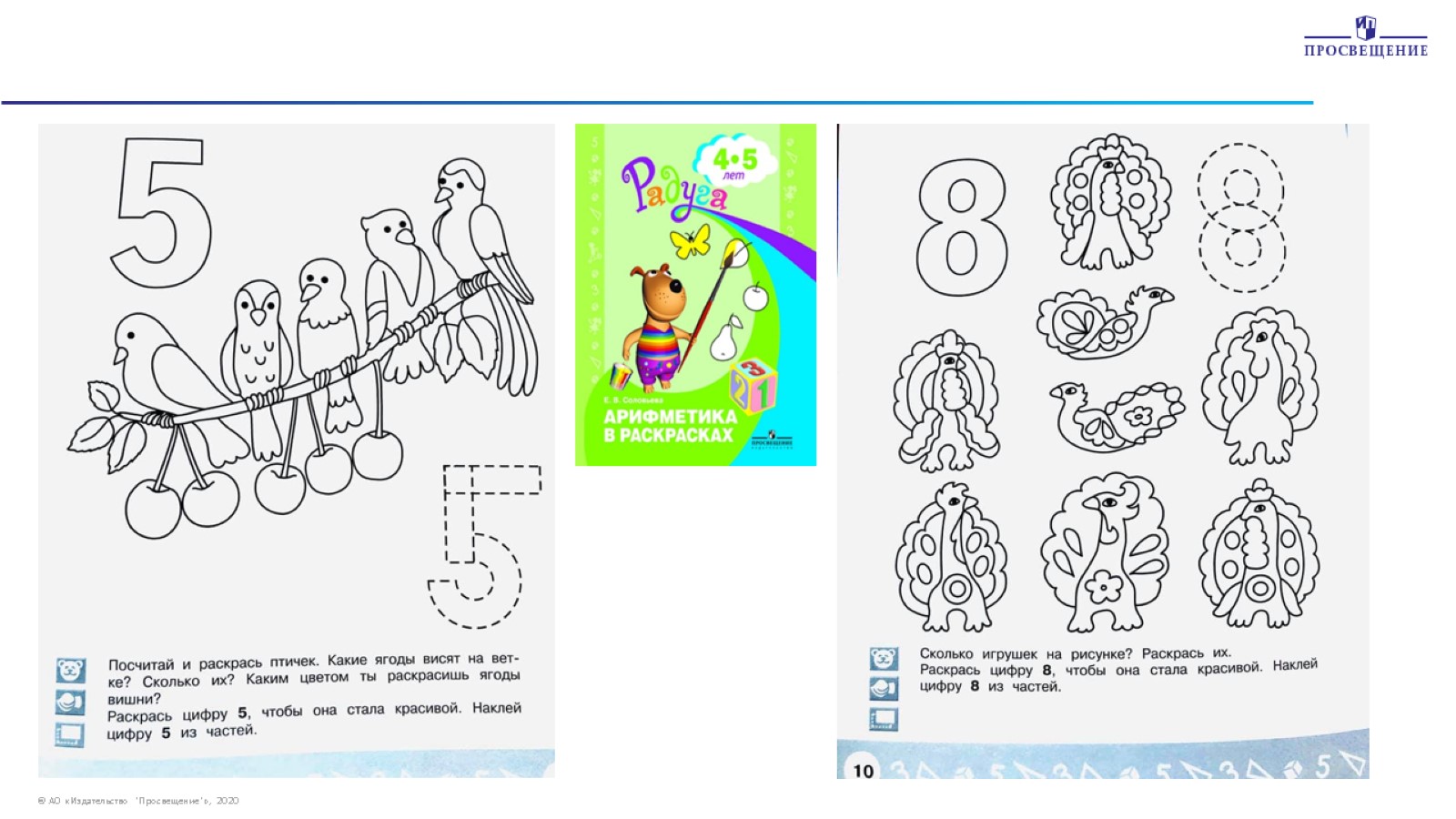 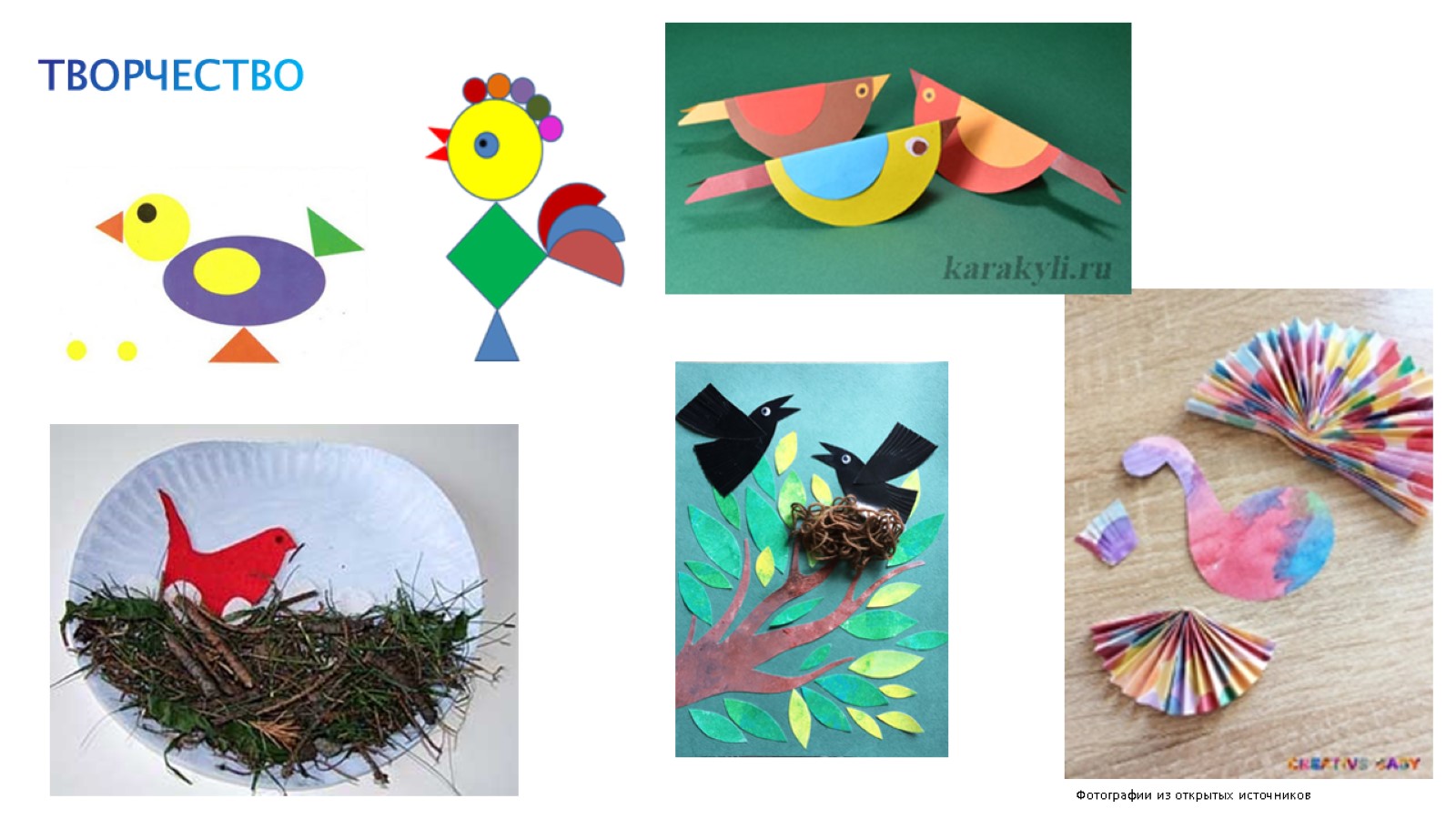 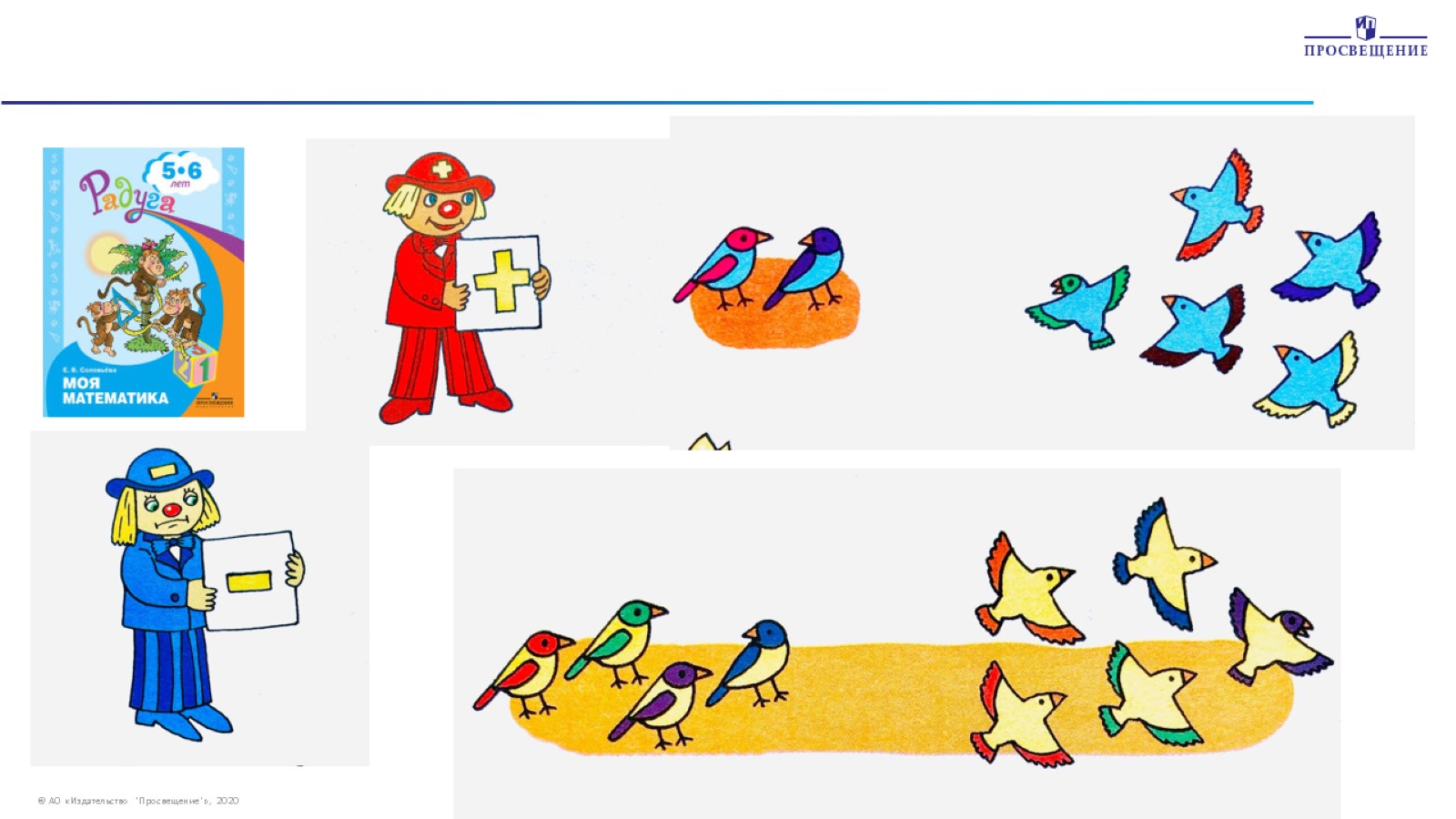 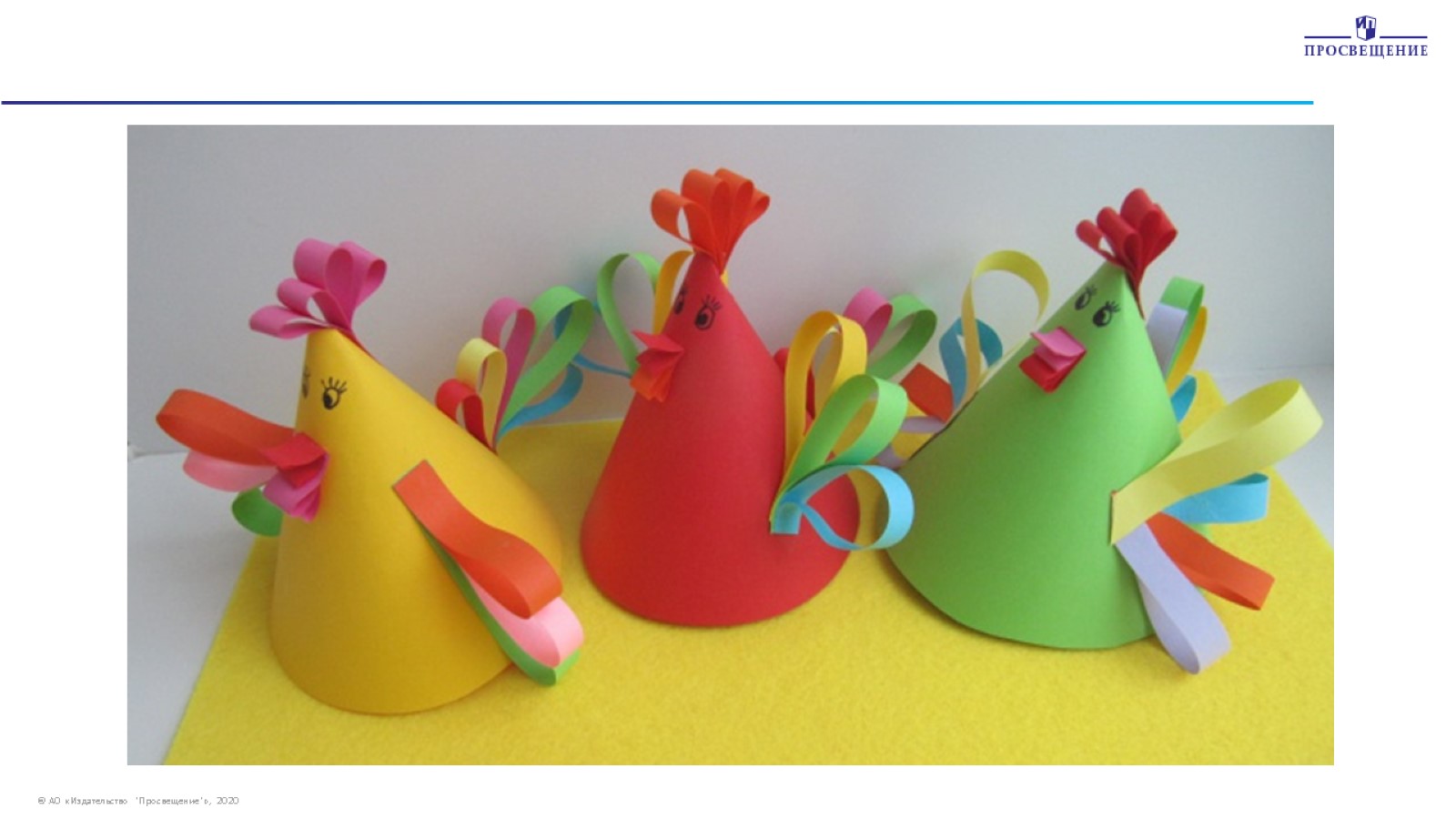 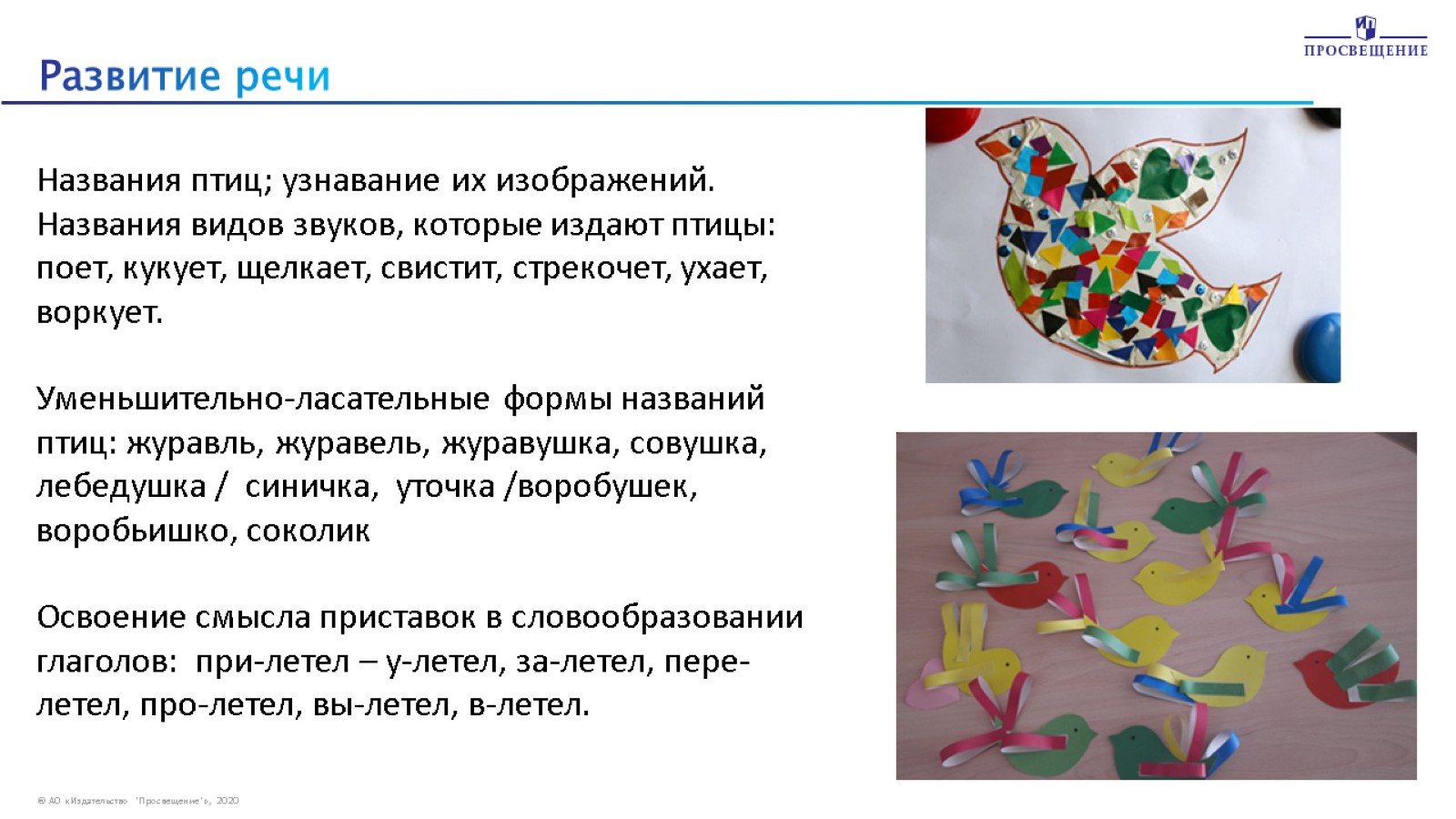 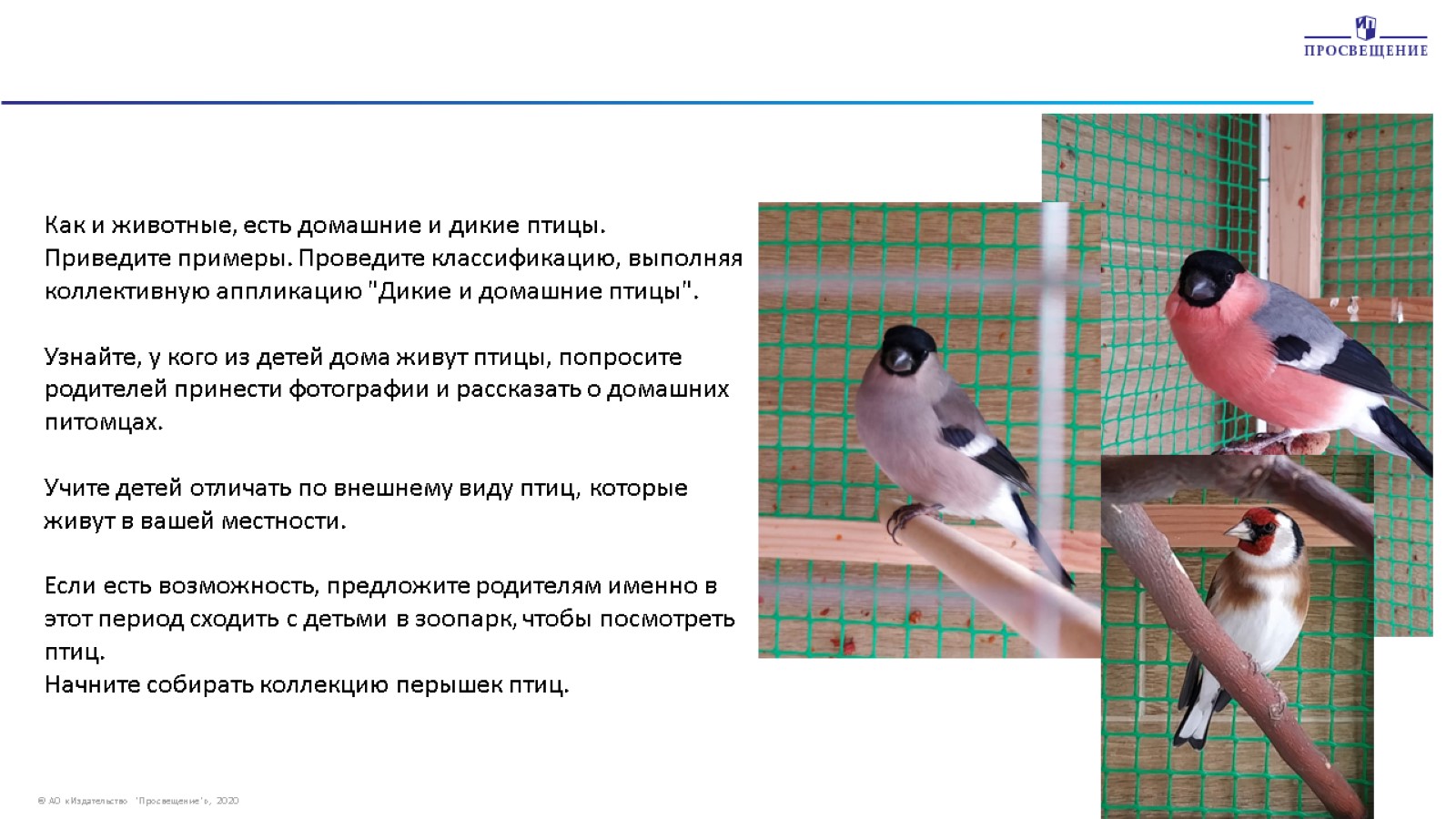 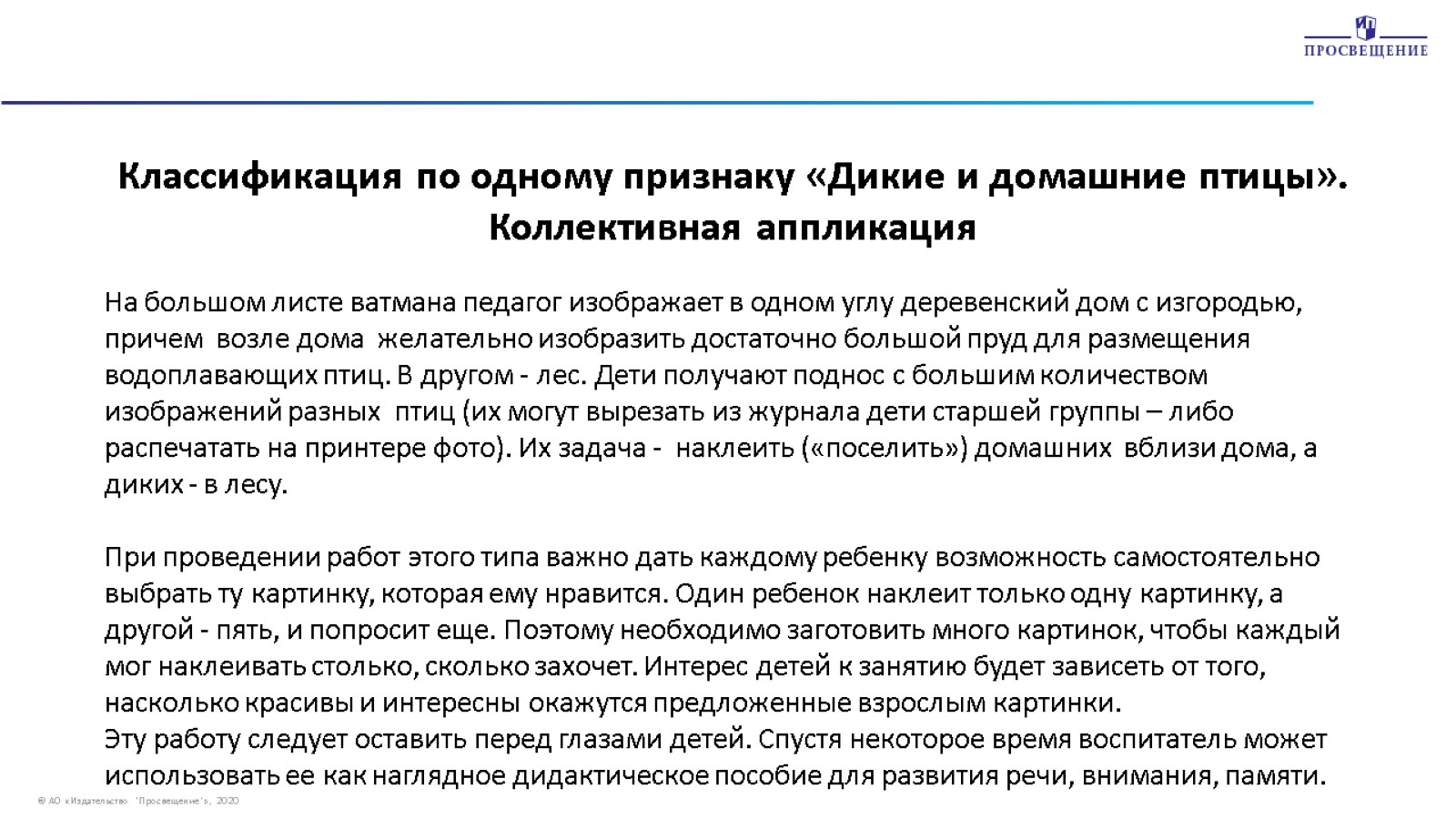 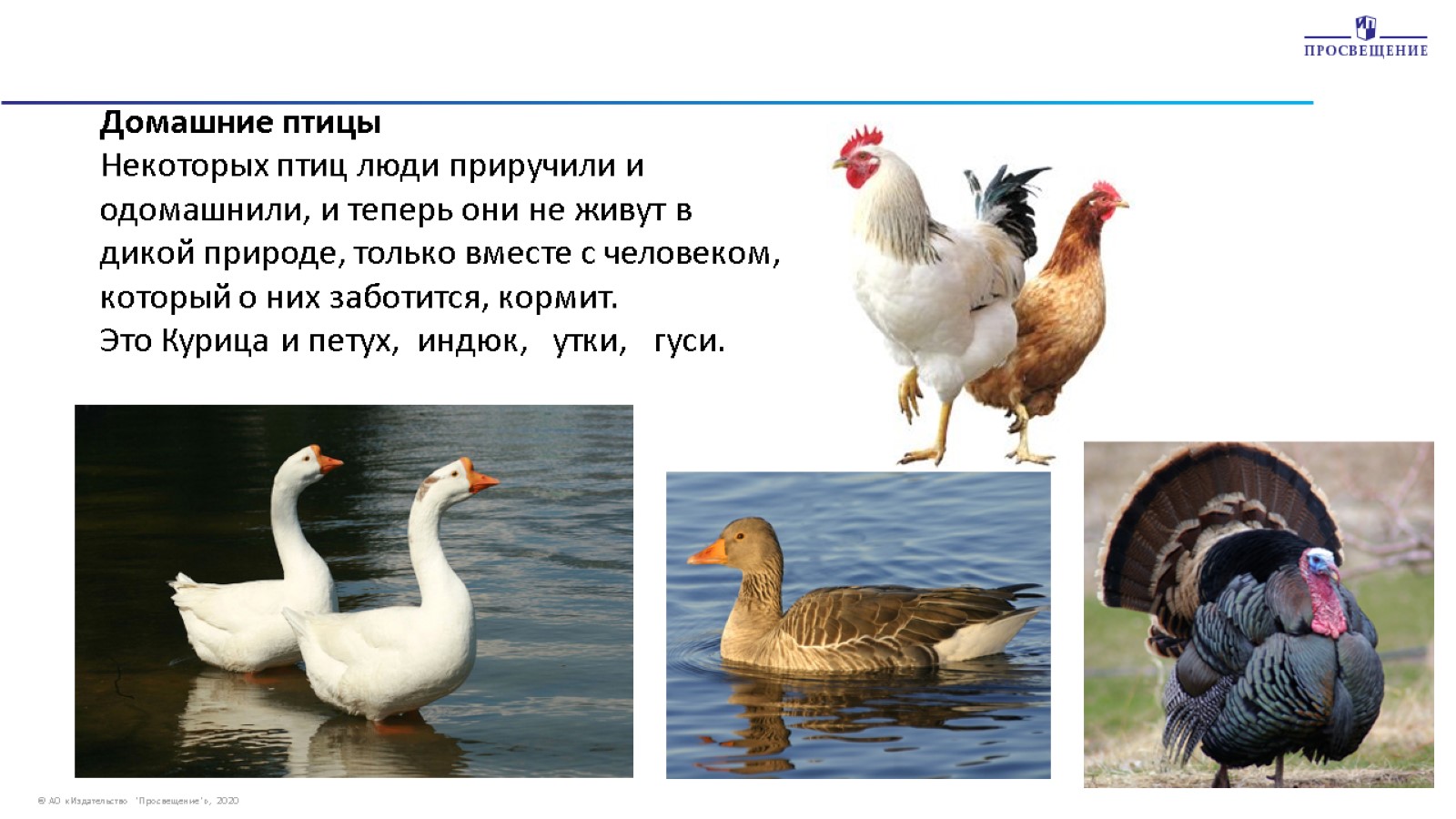 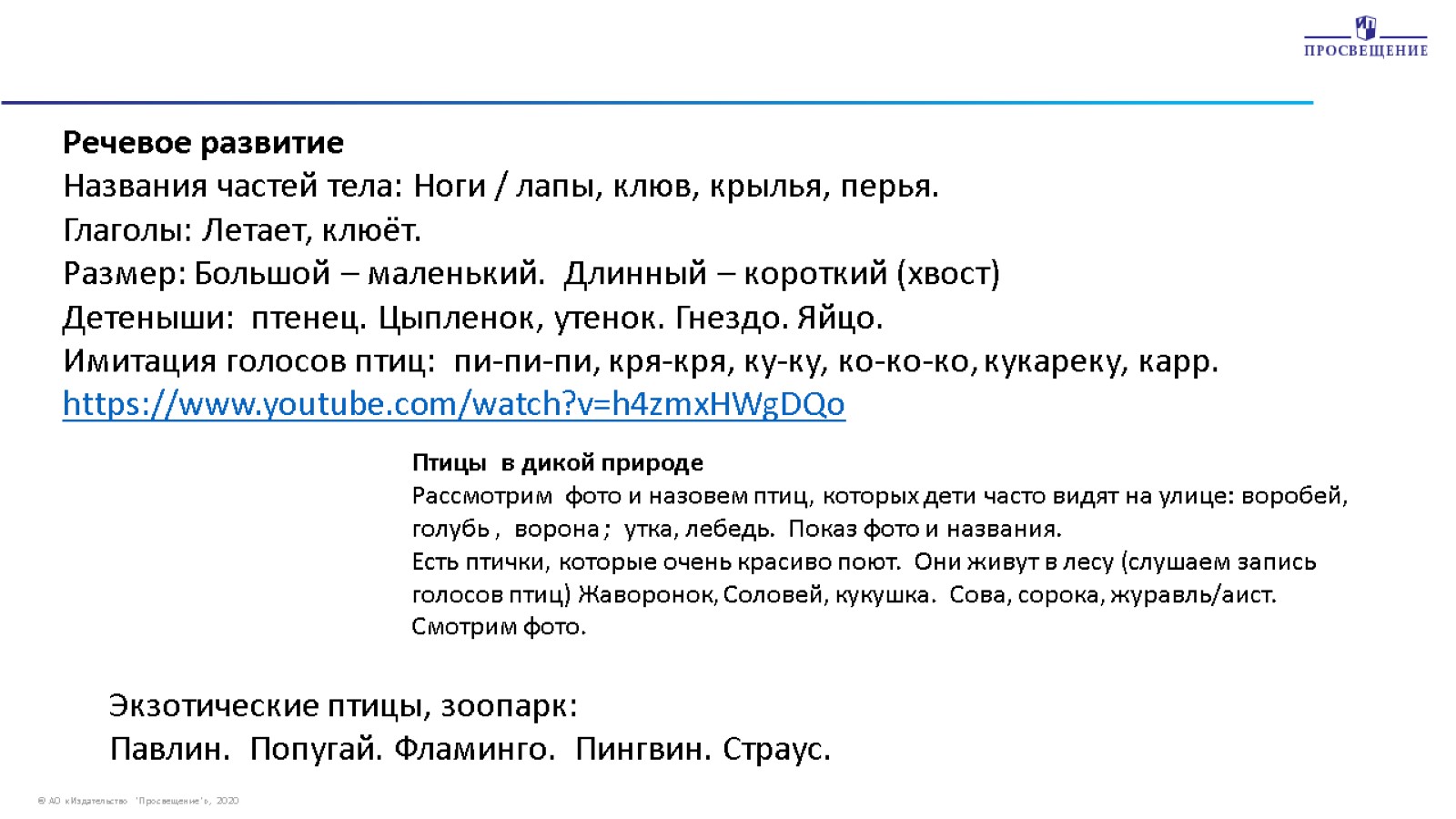 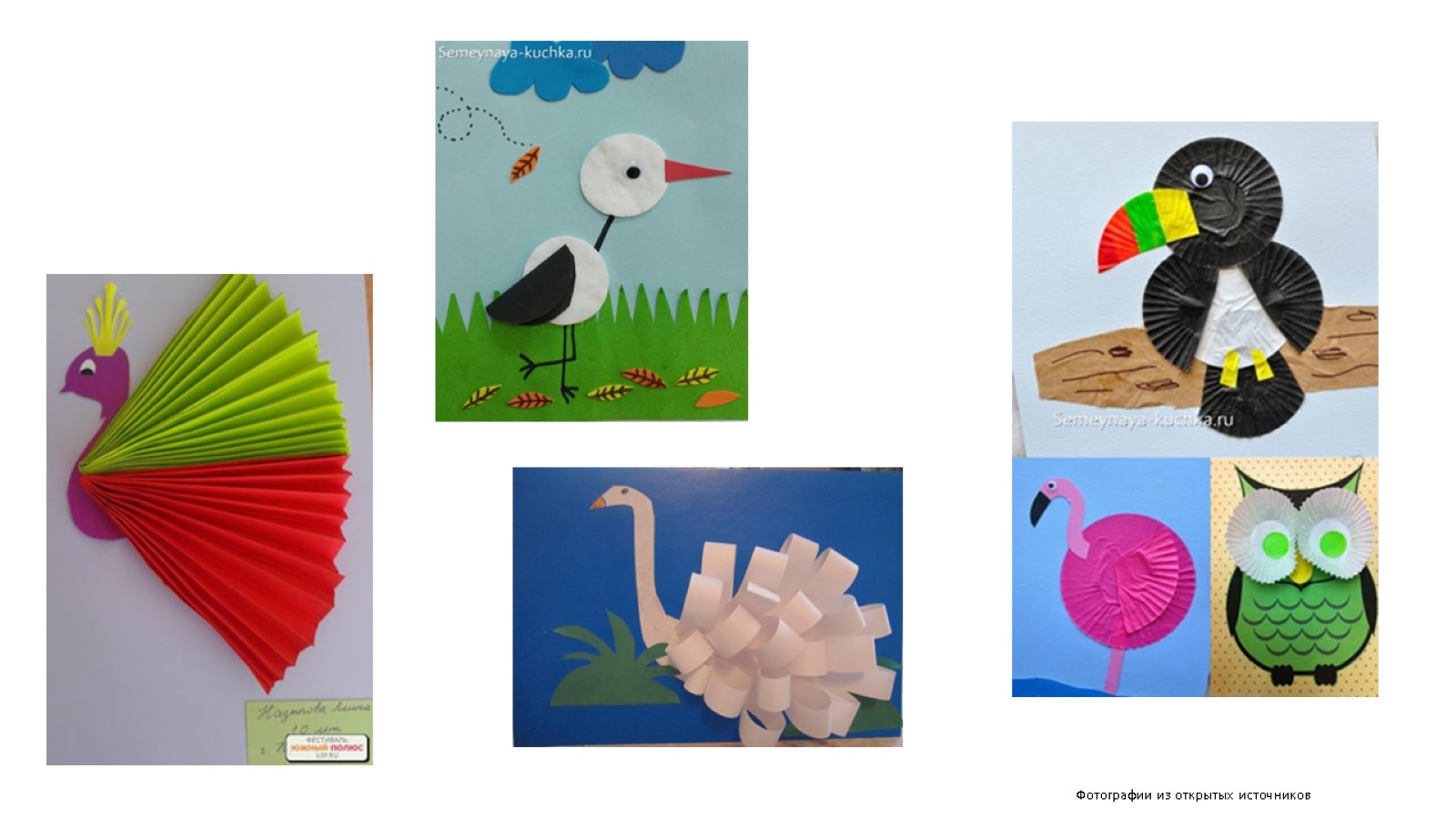 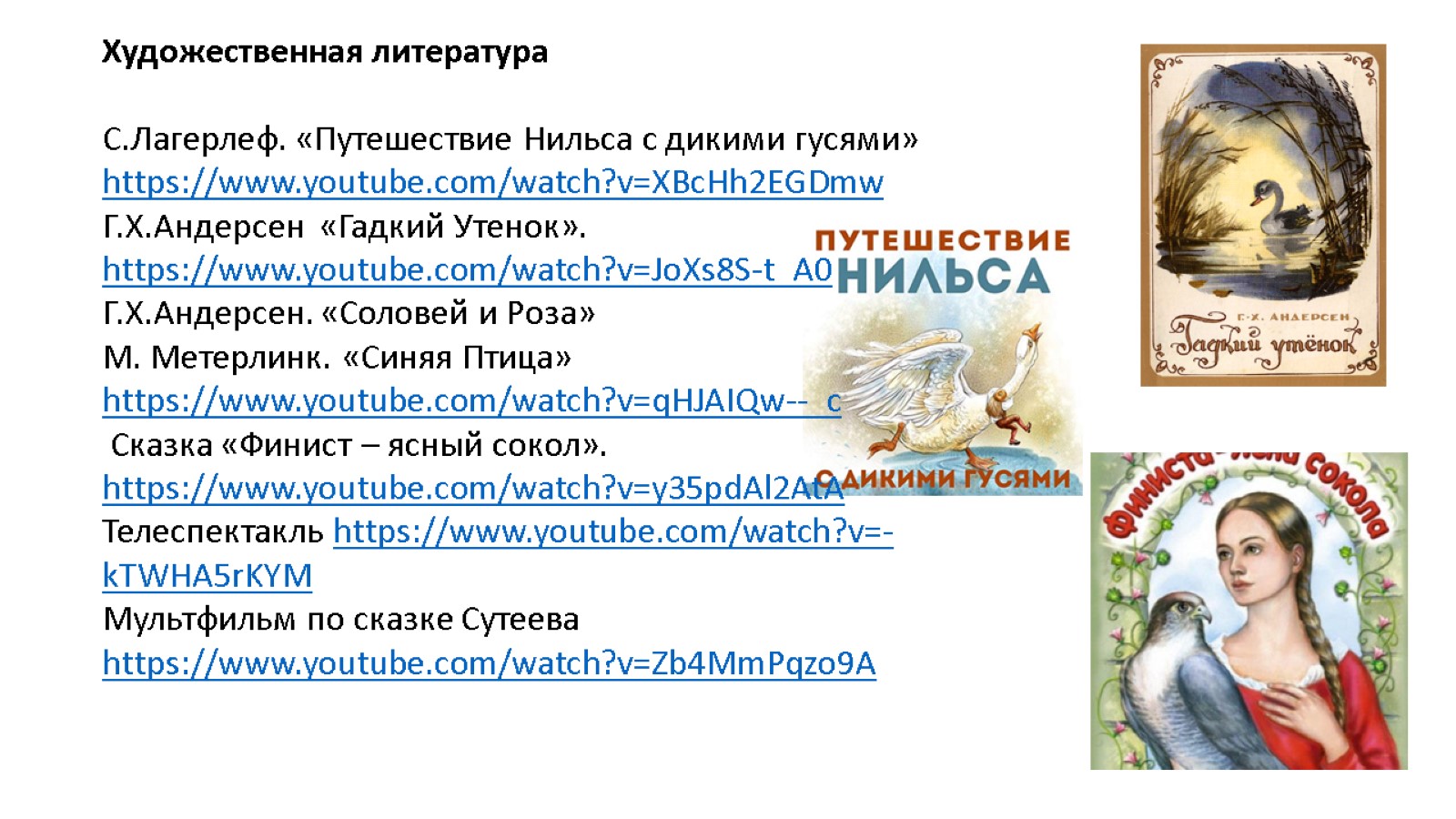 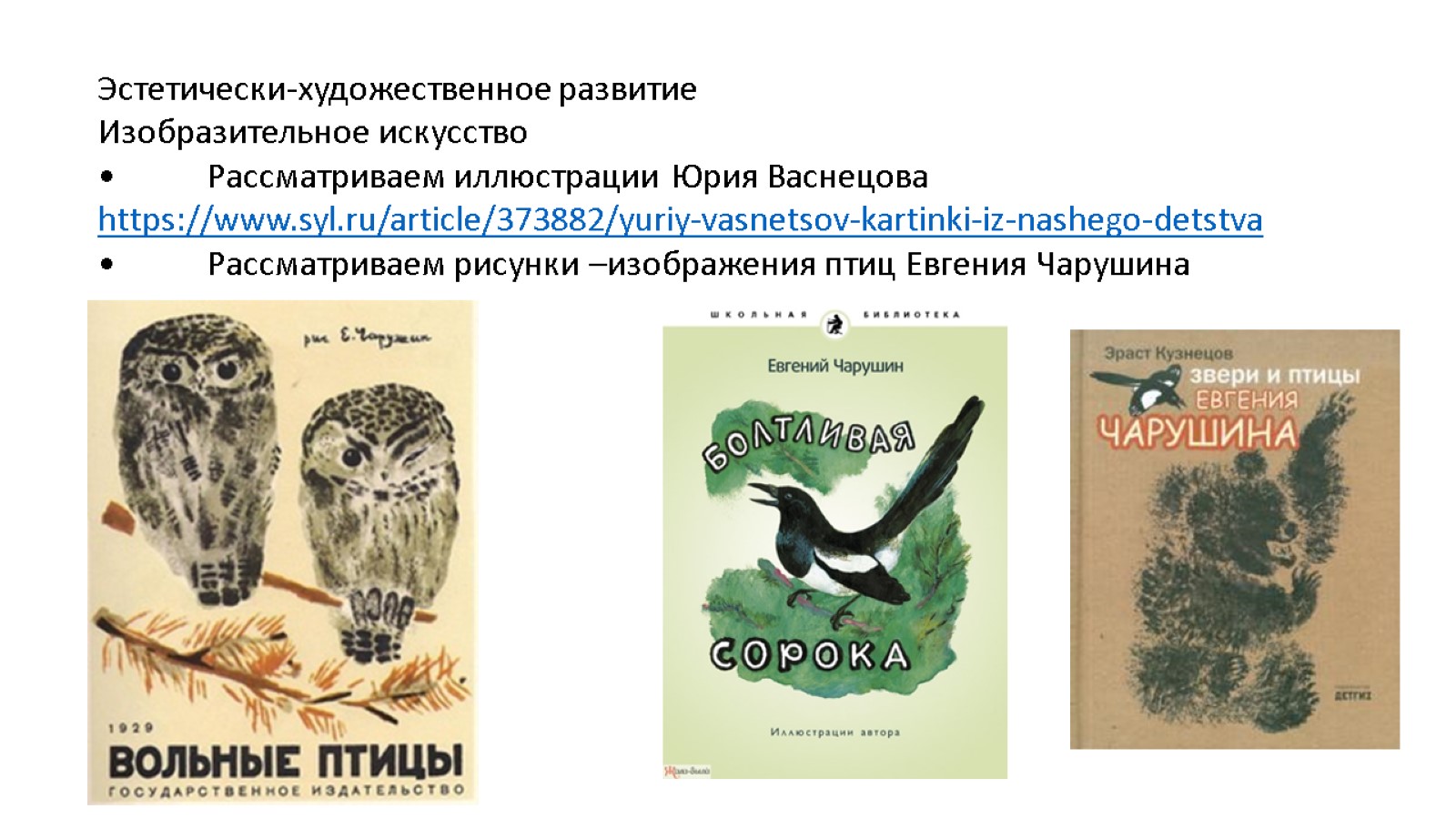 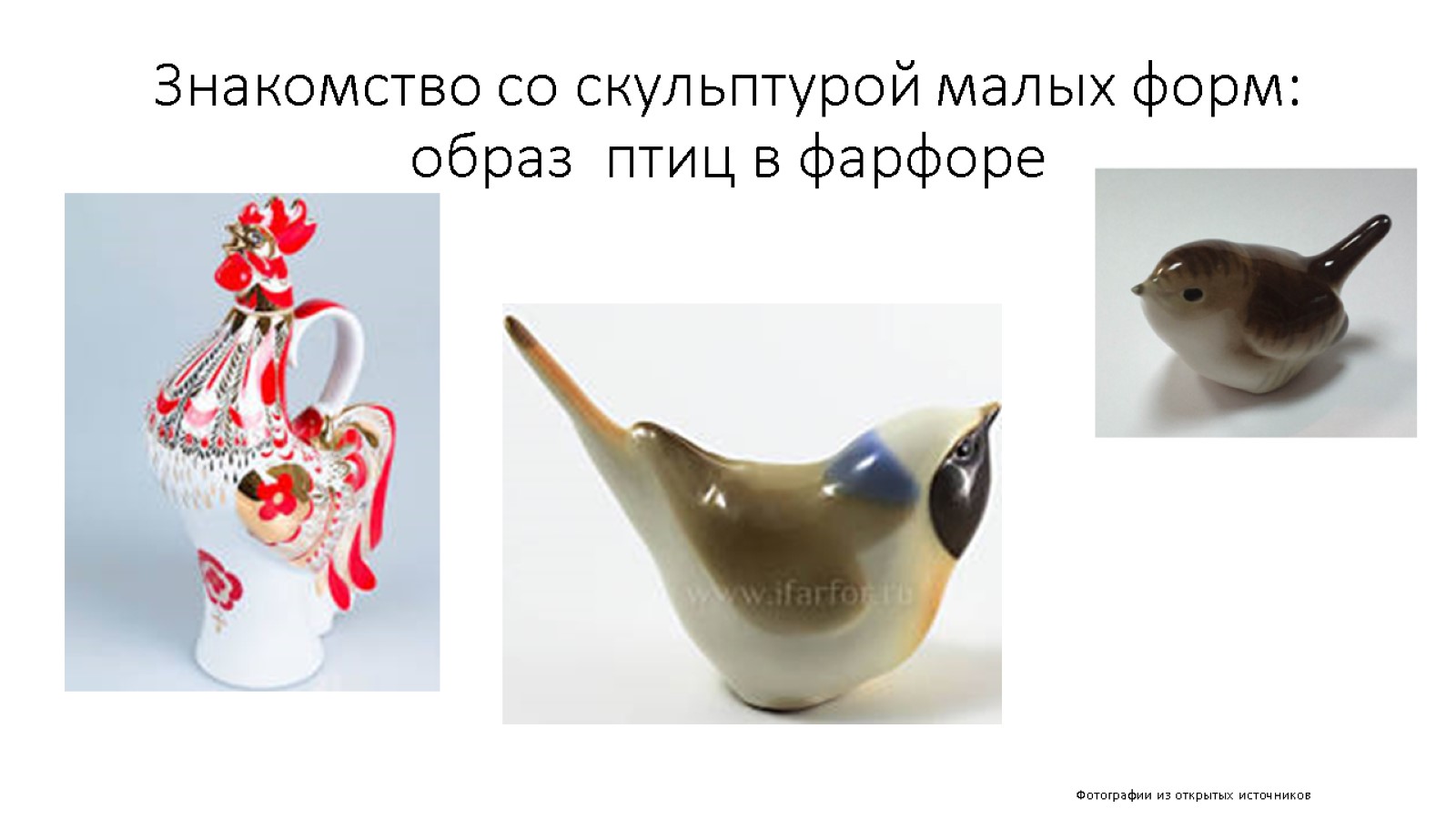 Знакомство со скульптурой малых форм:  образ  птиц в фарфоре
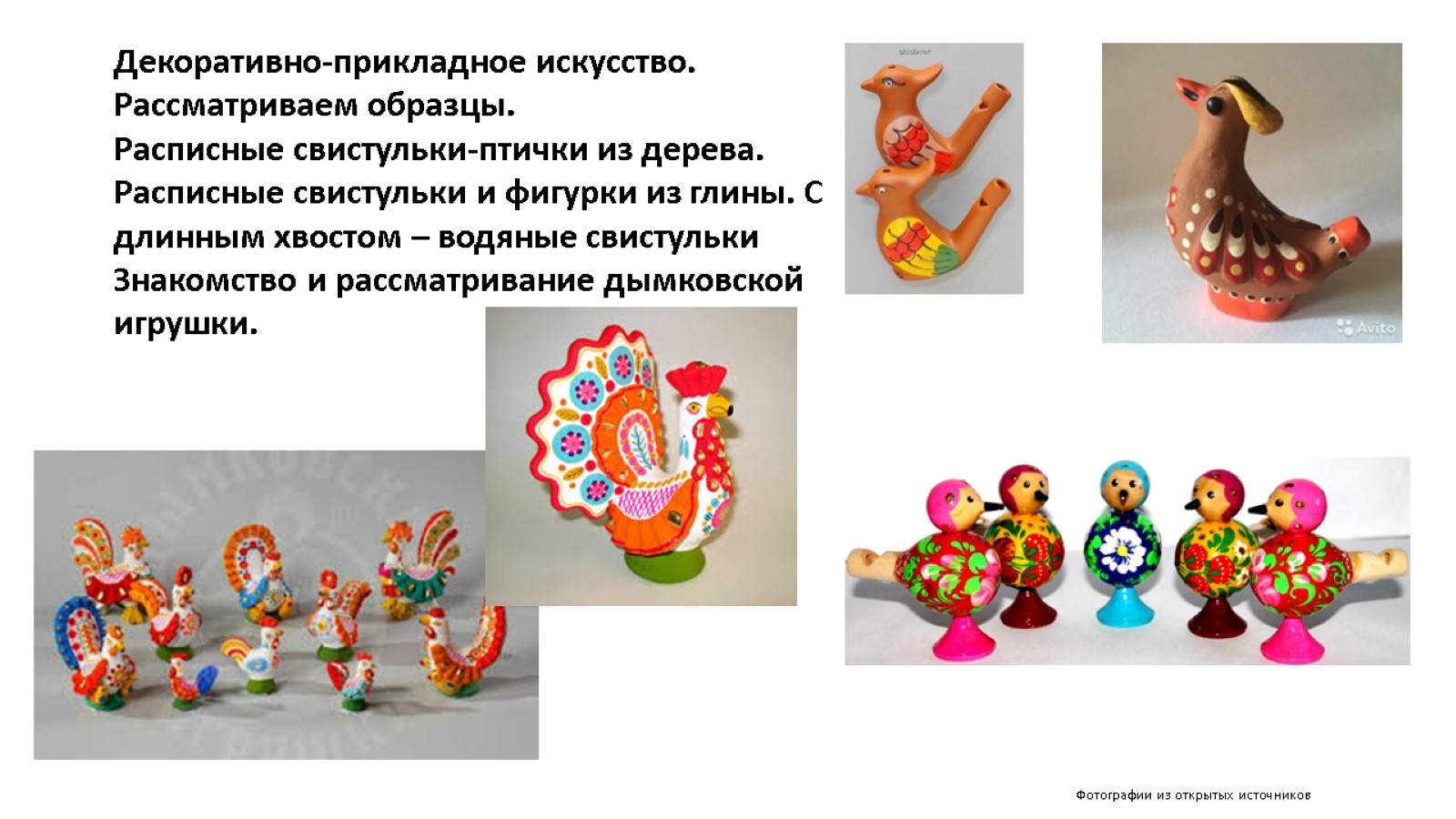 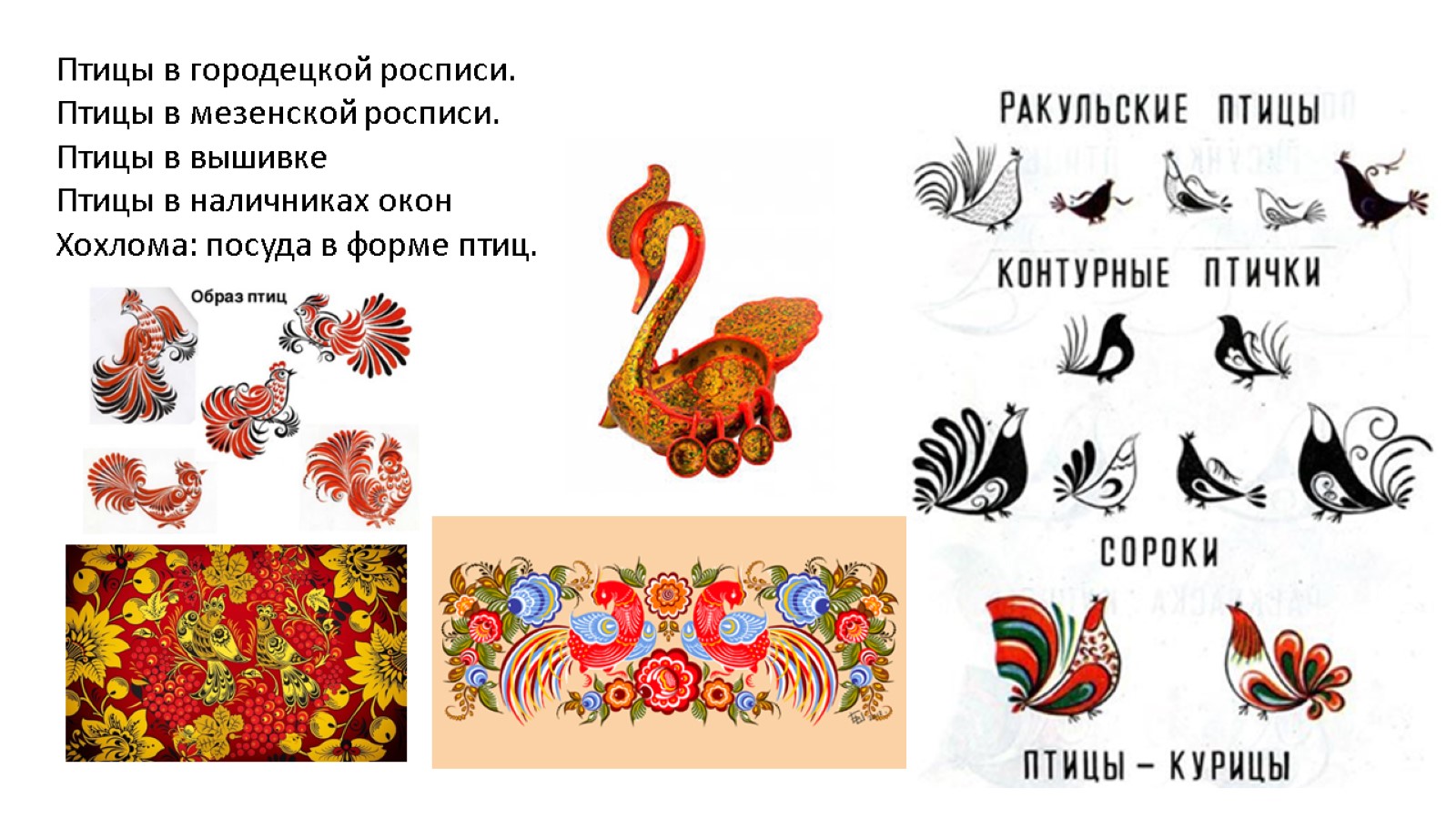 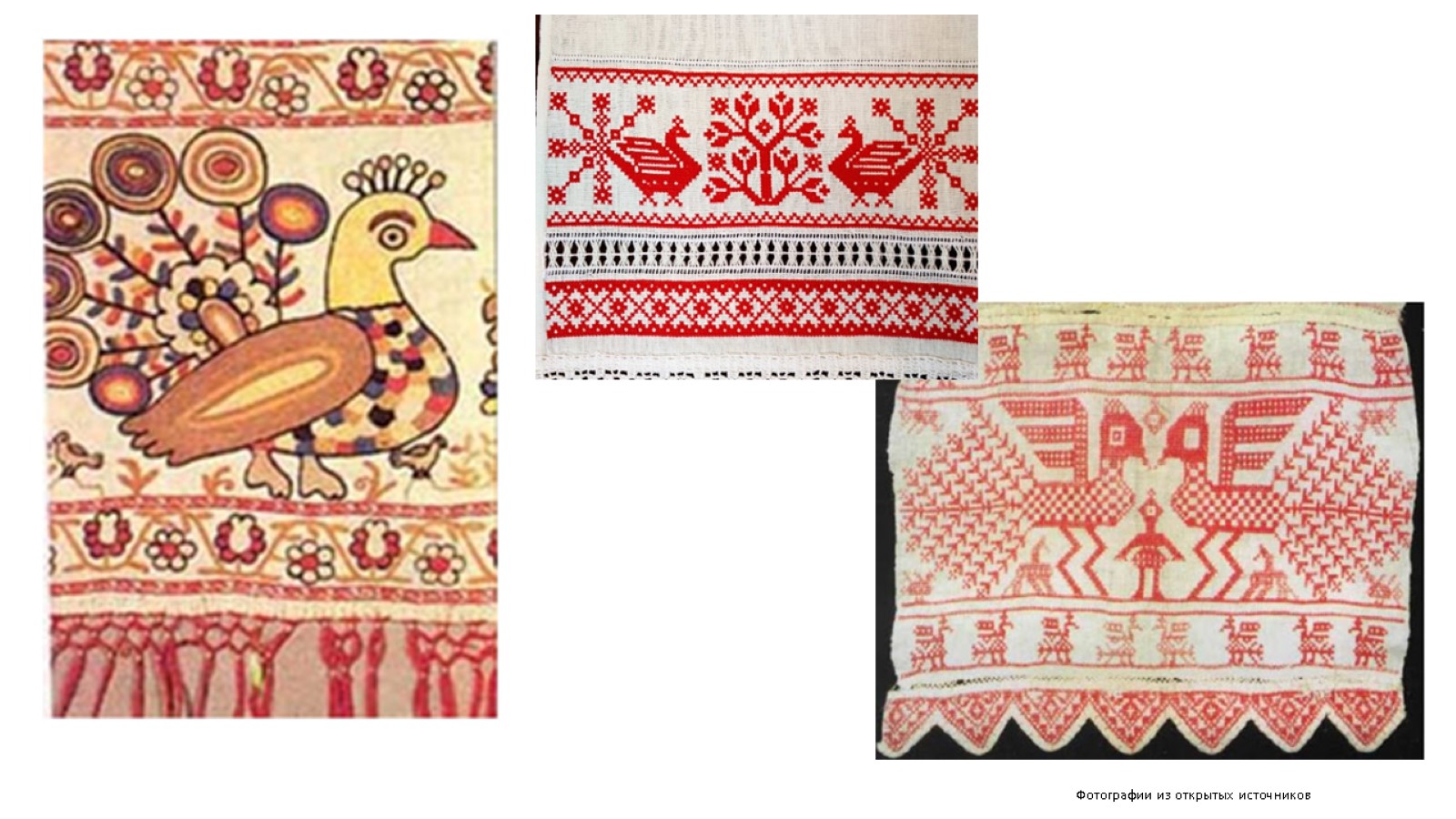 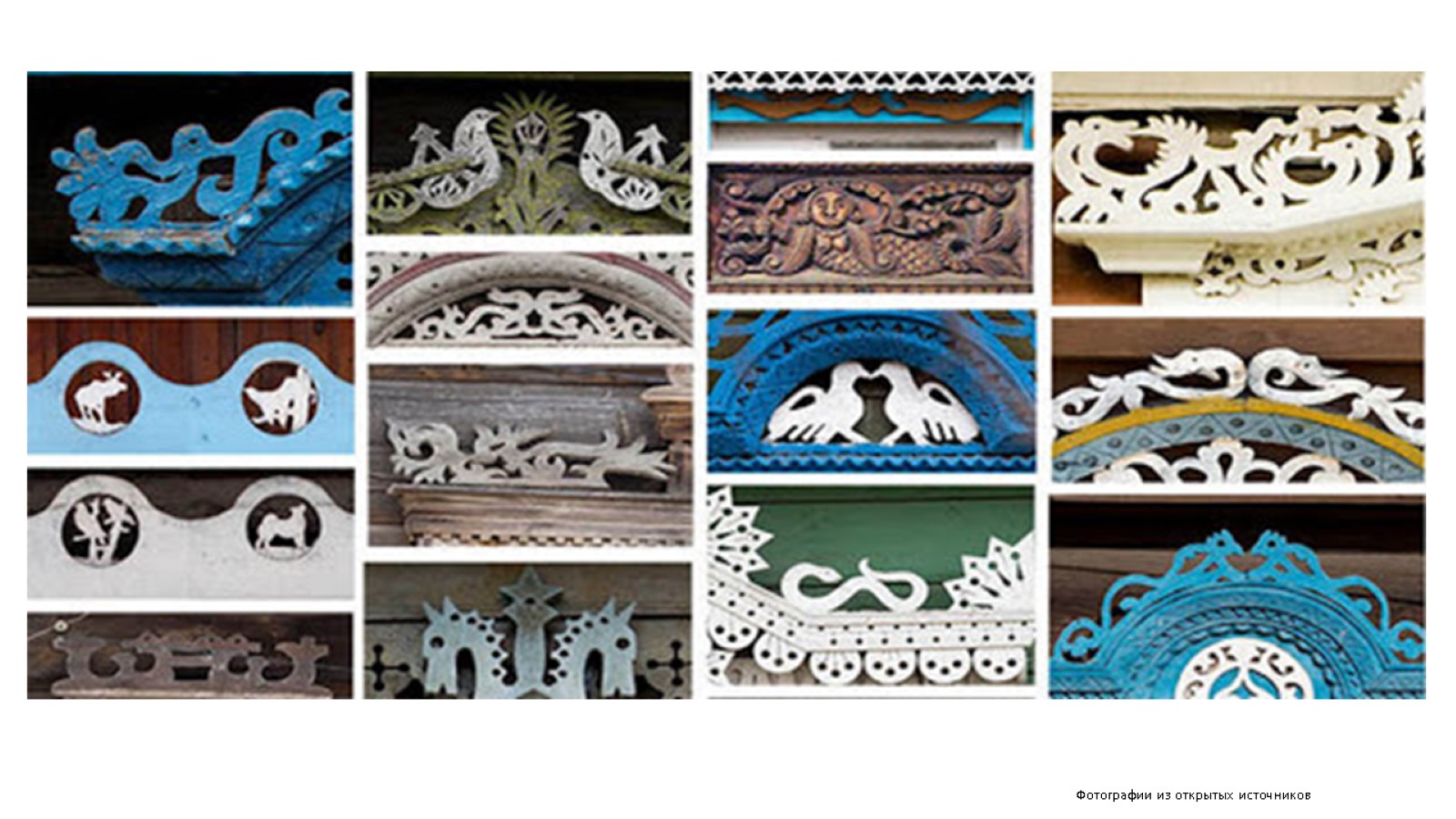 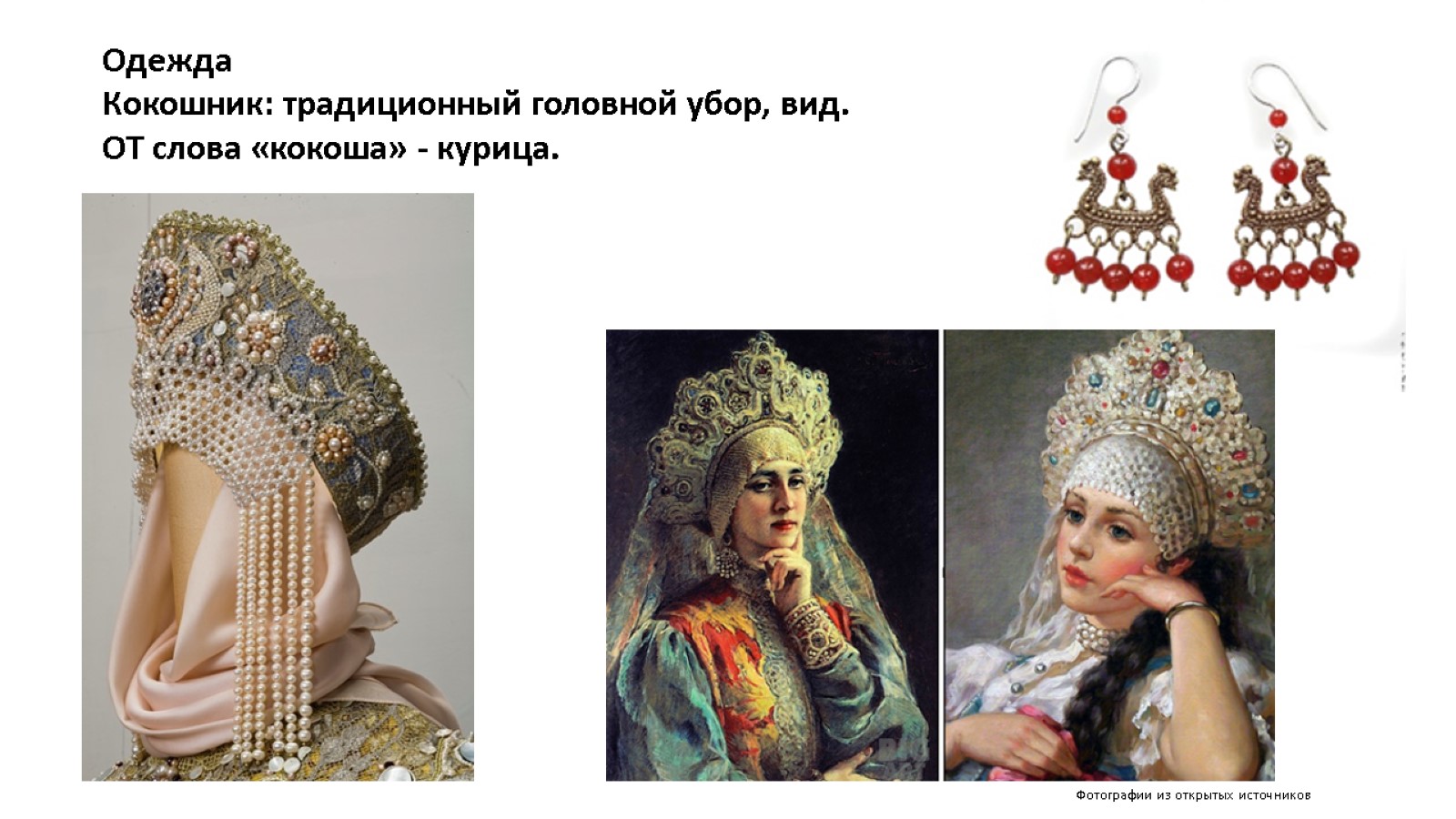 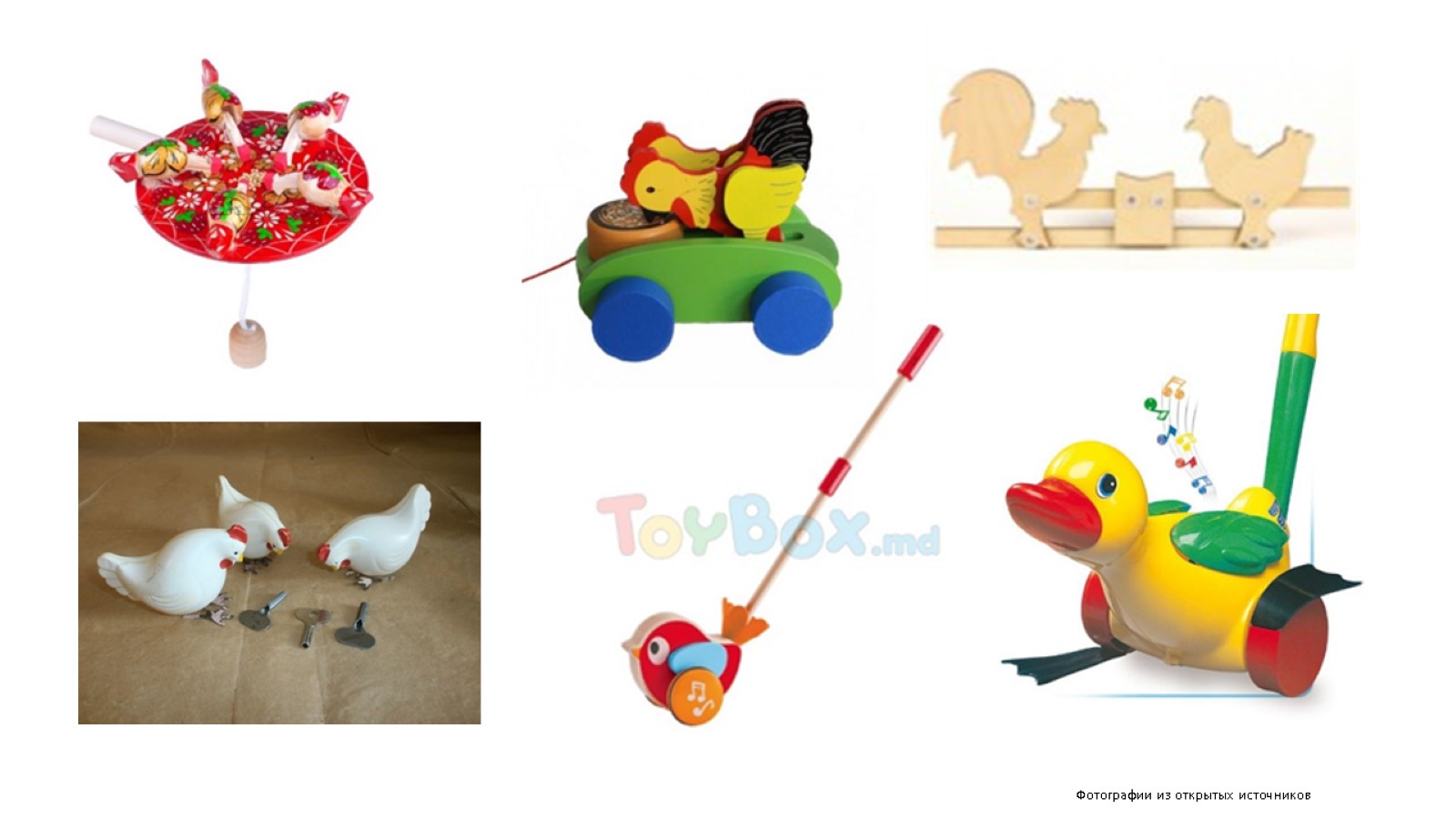 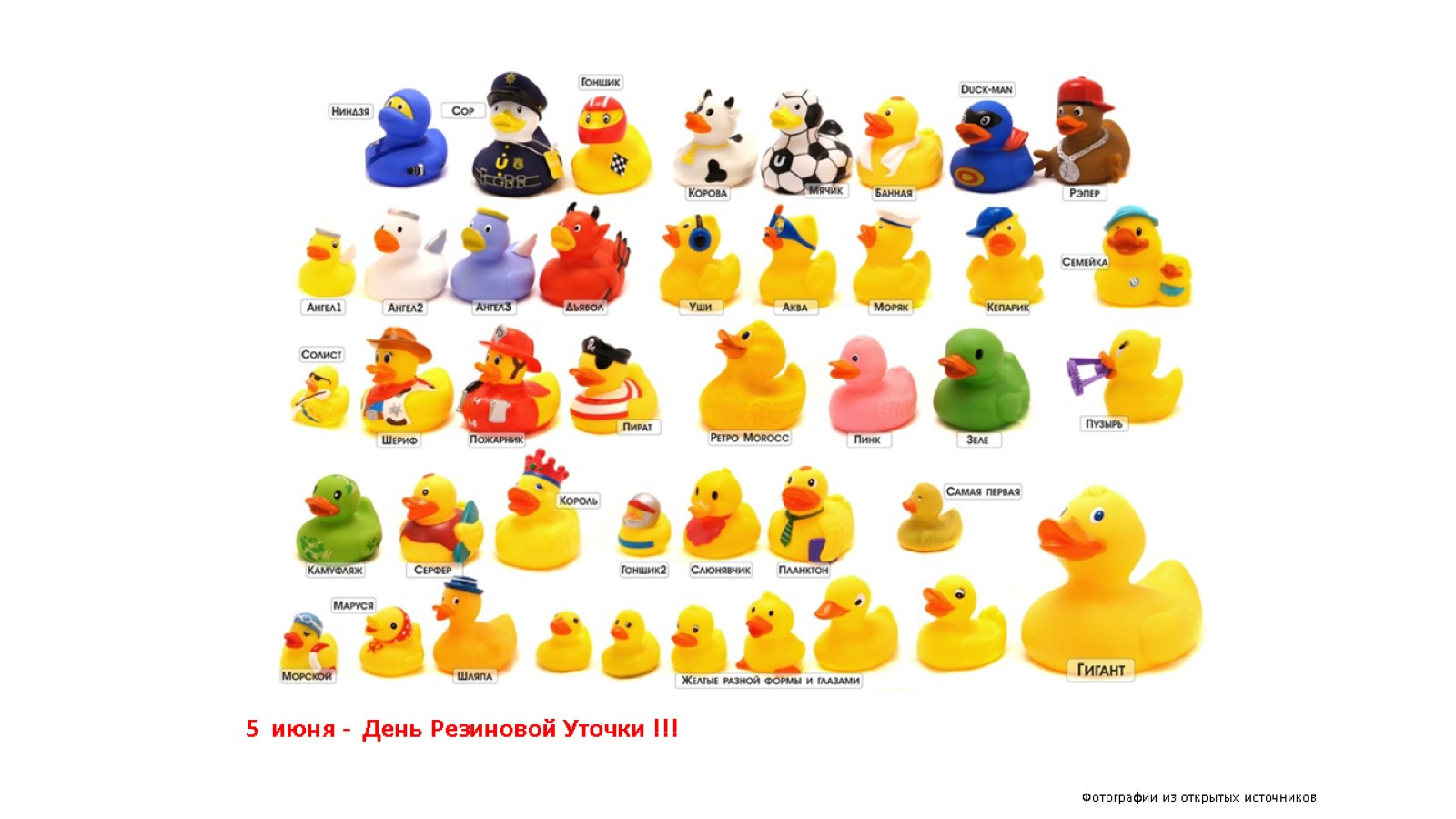 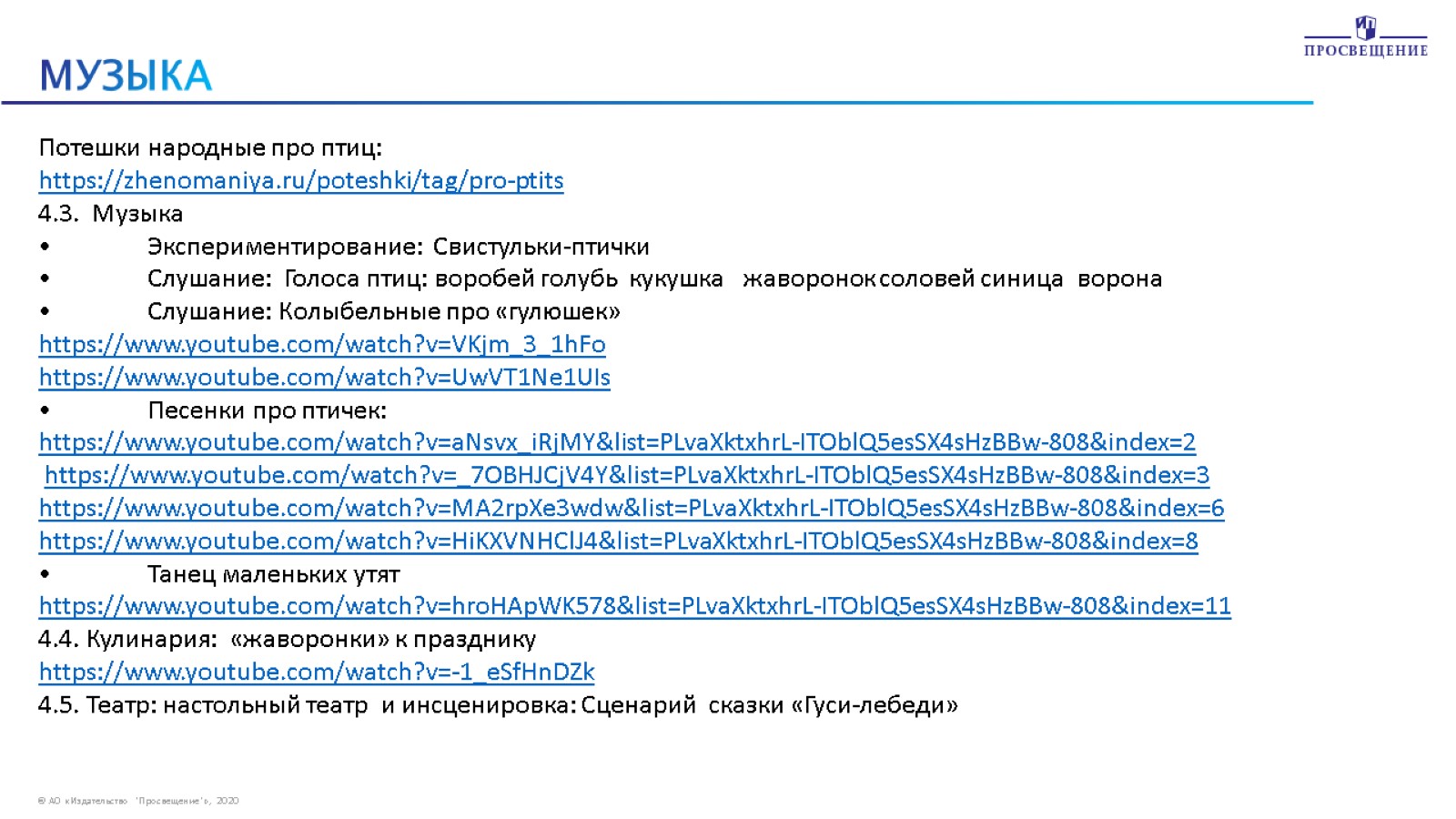 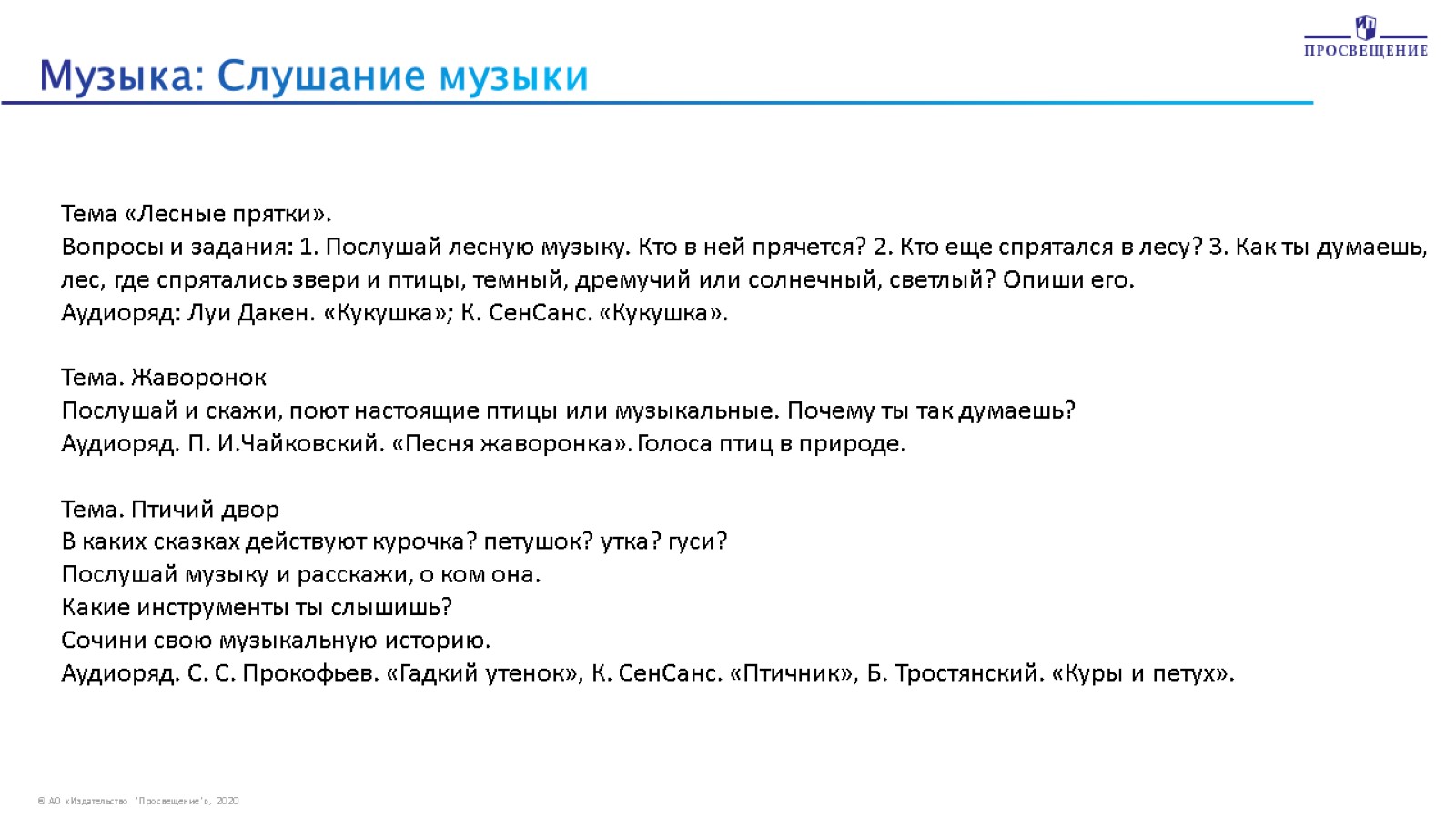 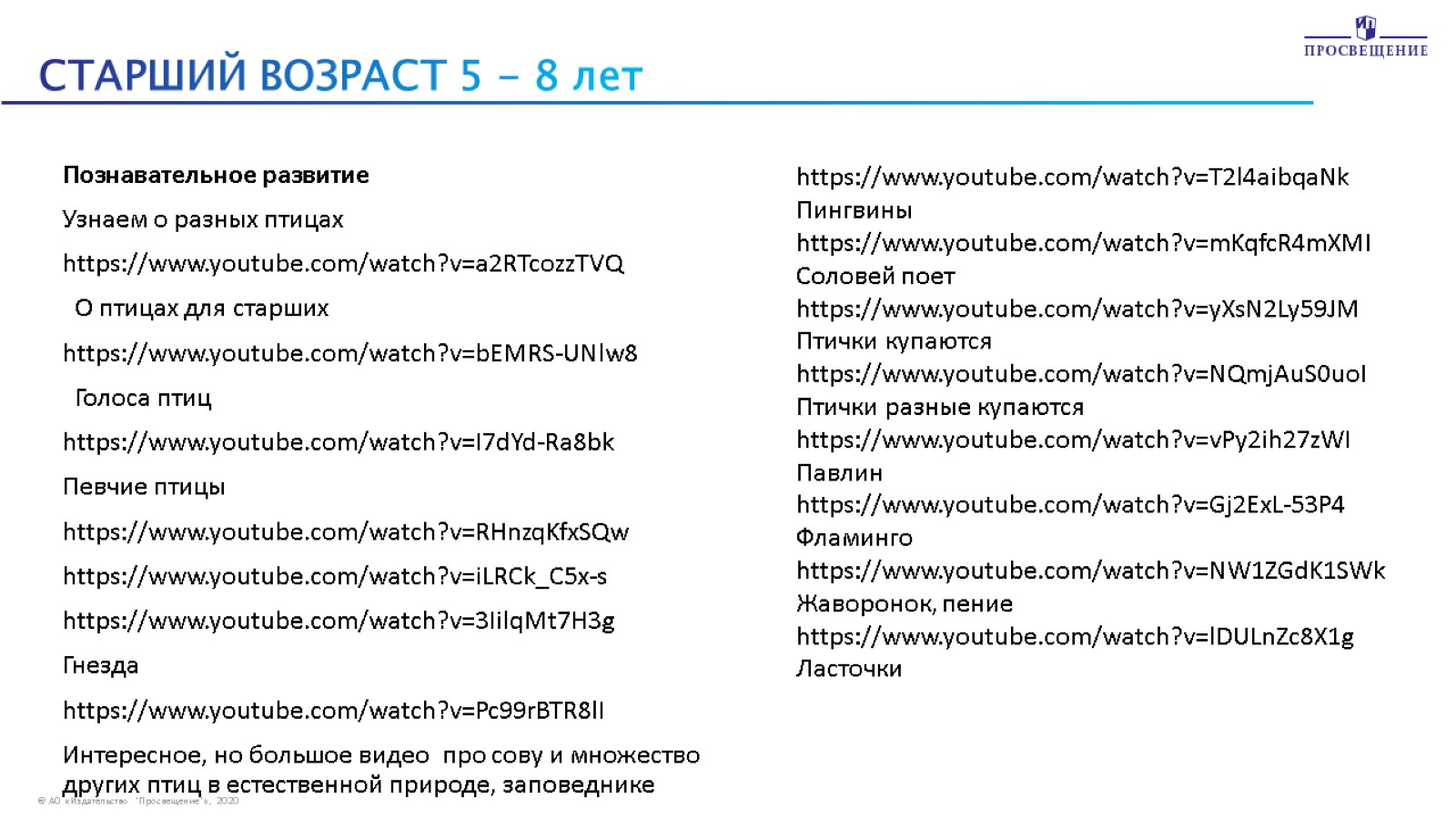 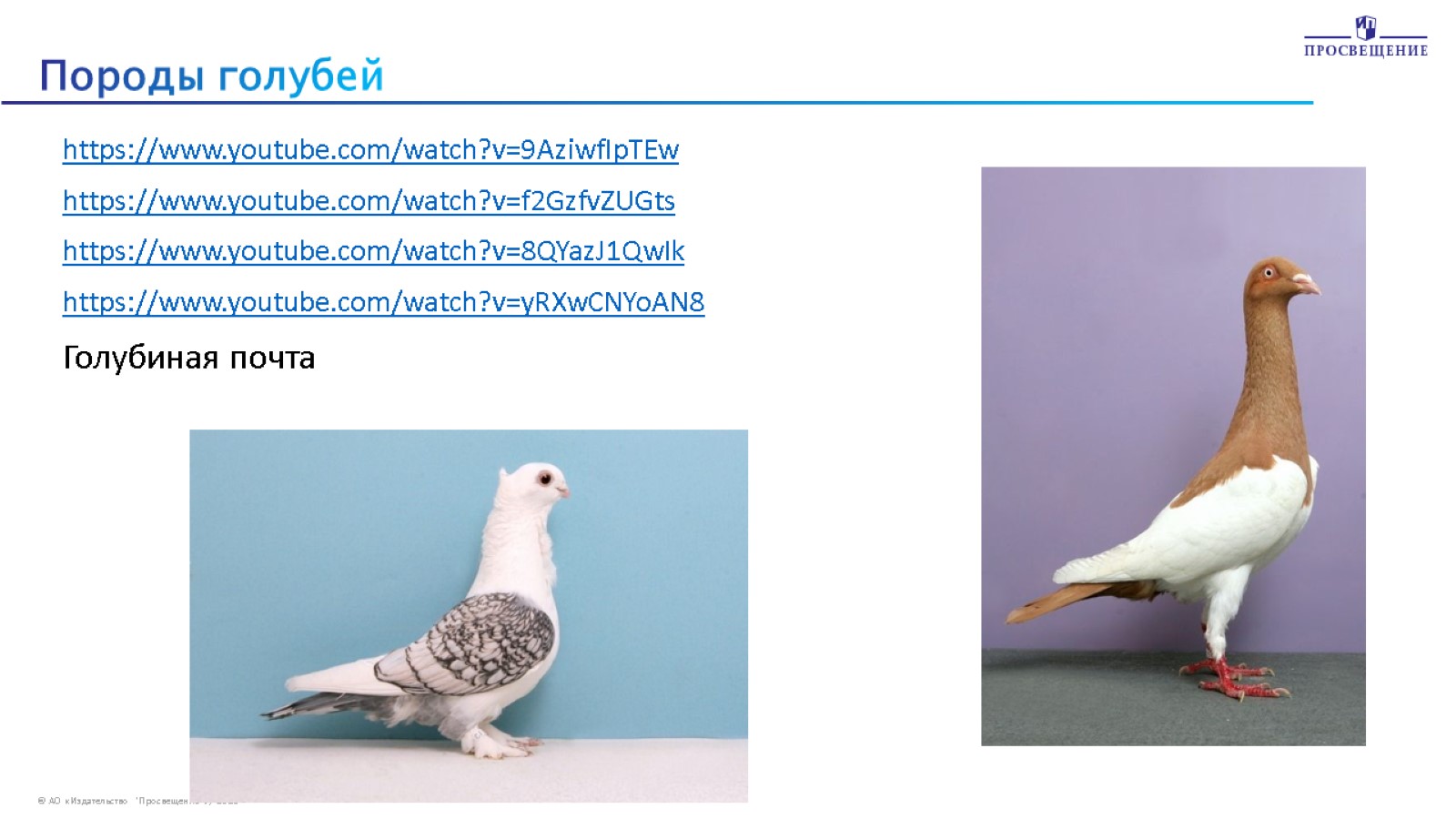 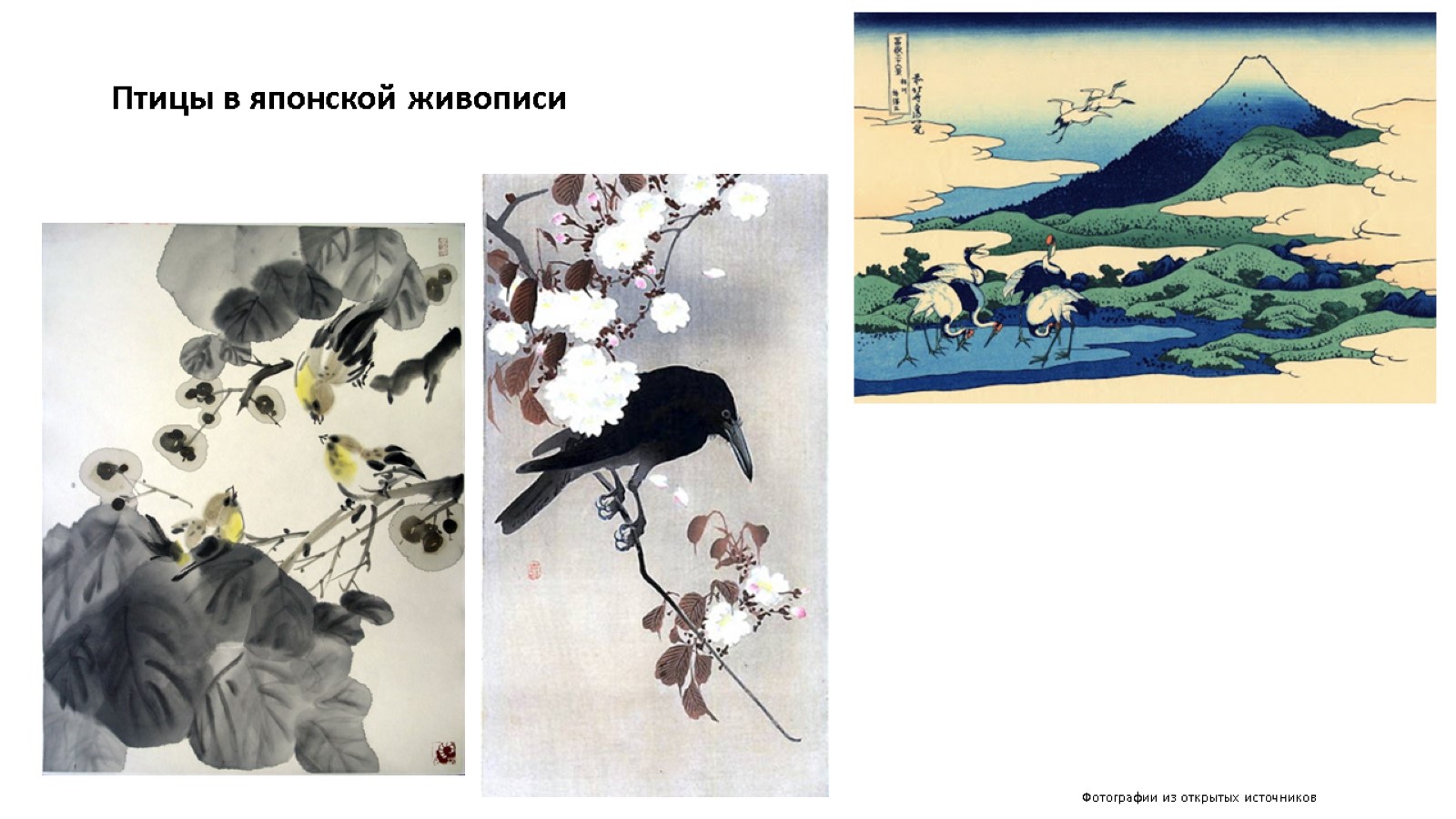 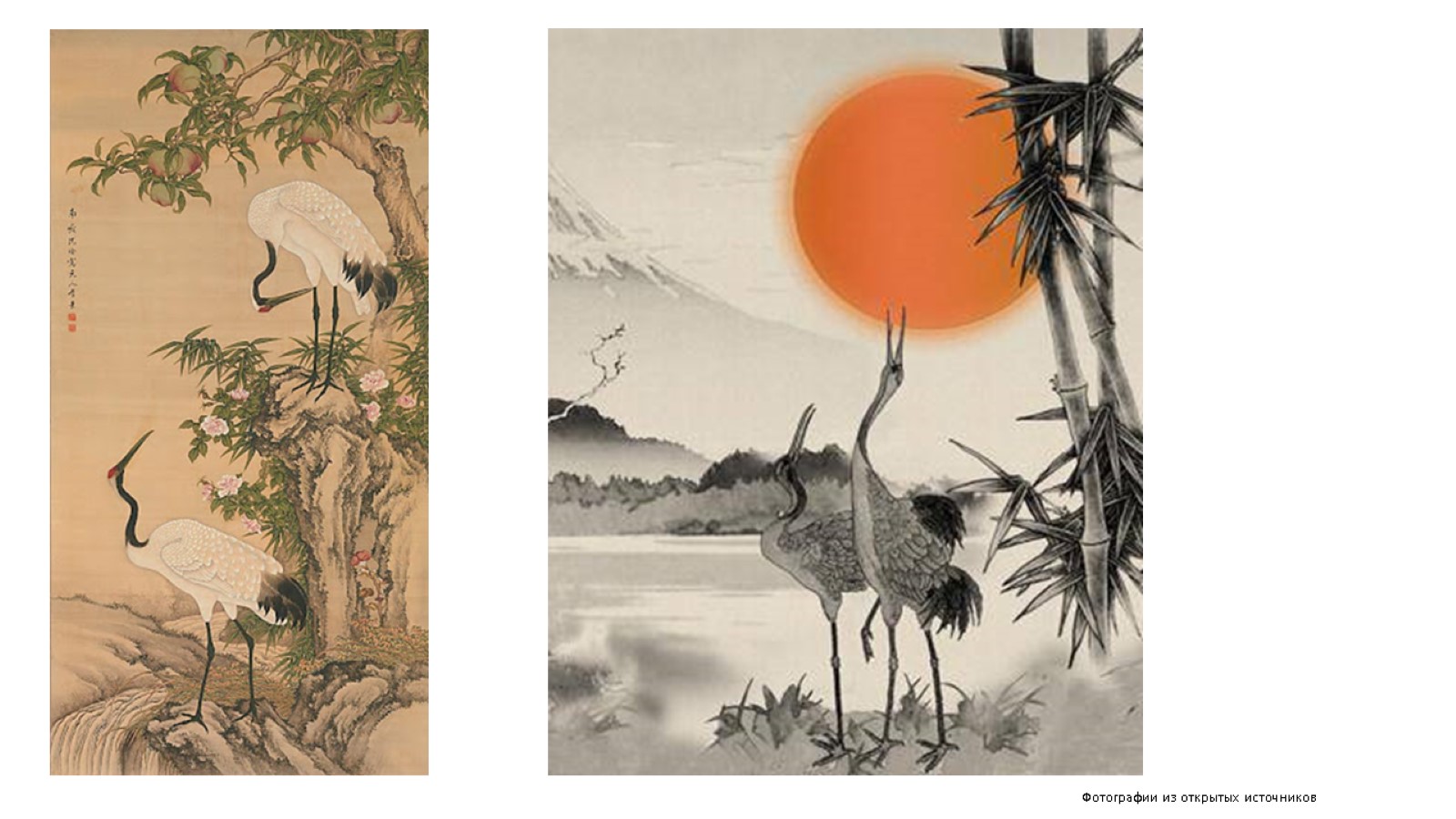 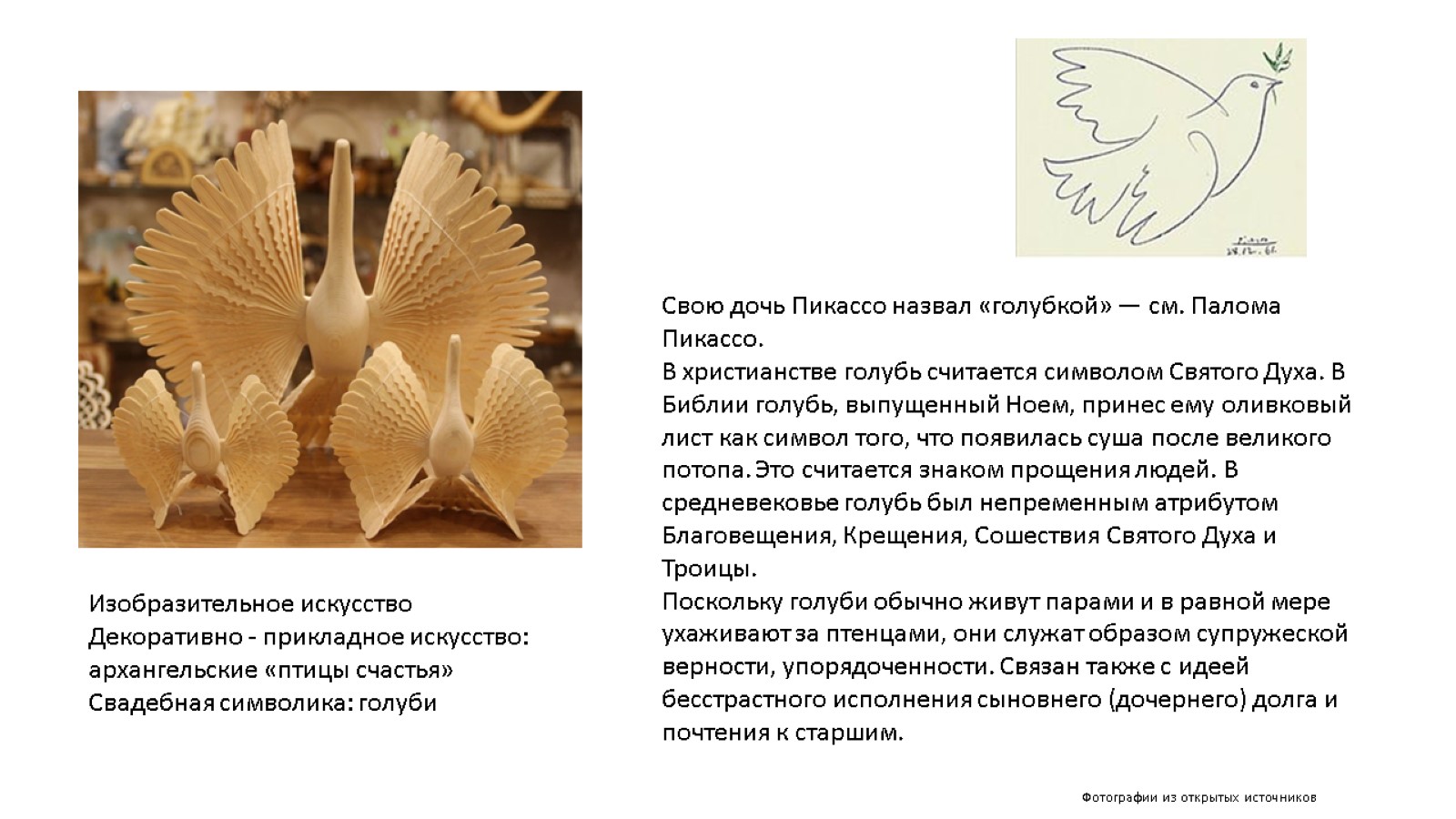 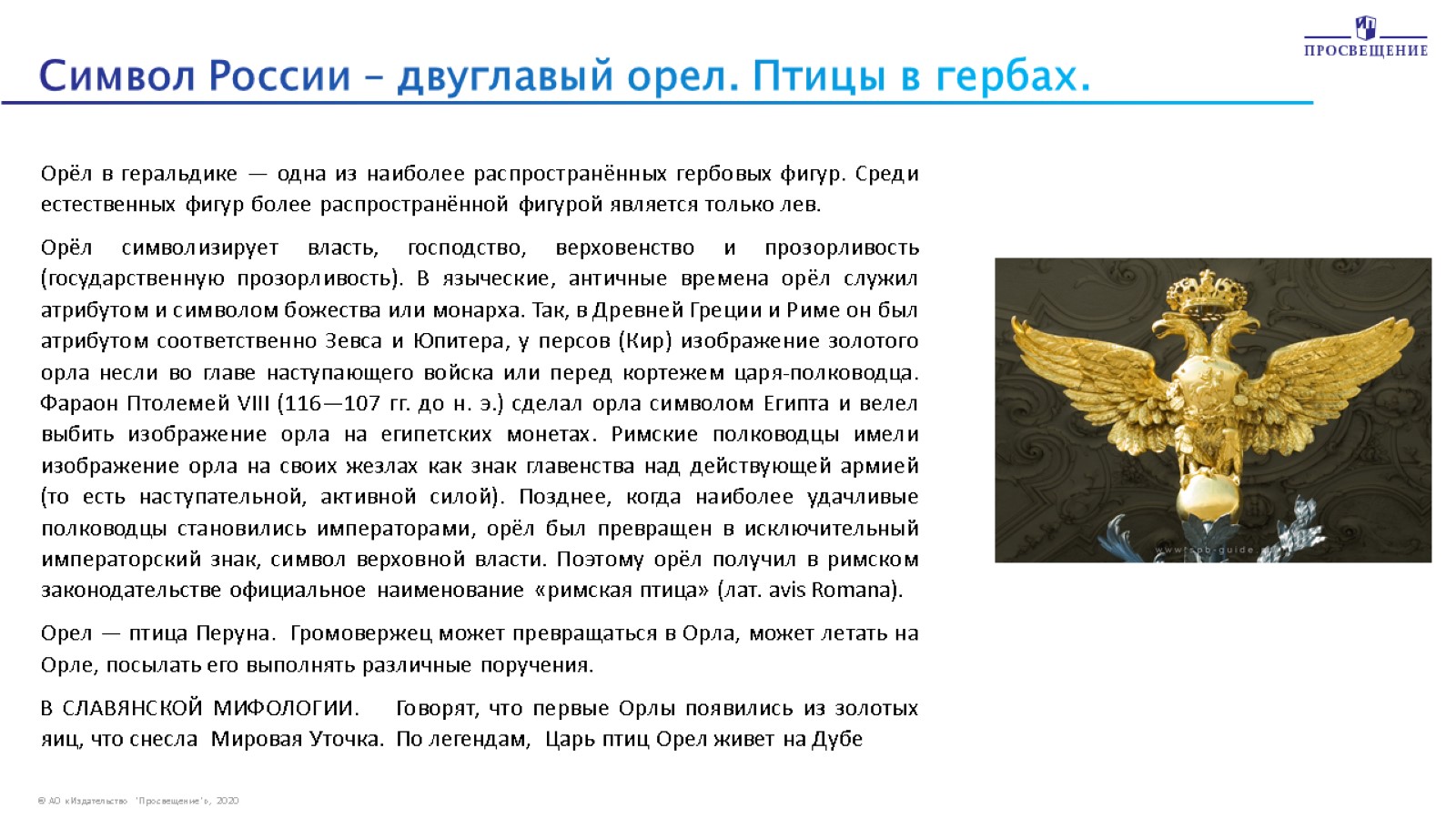 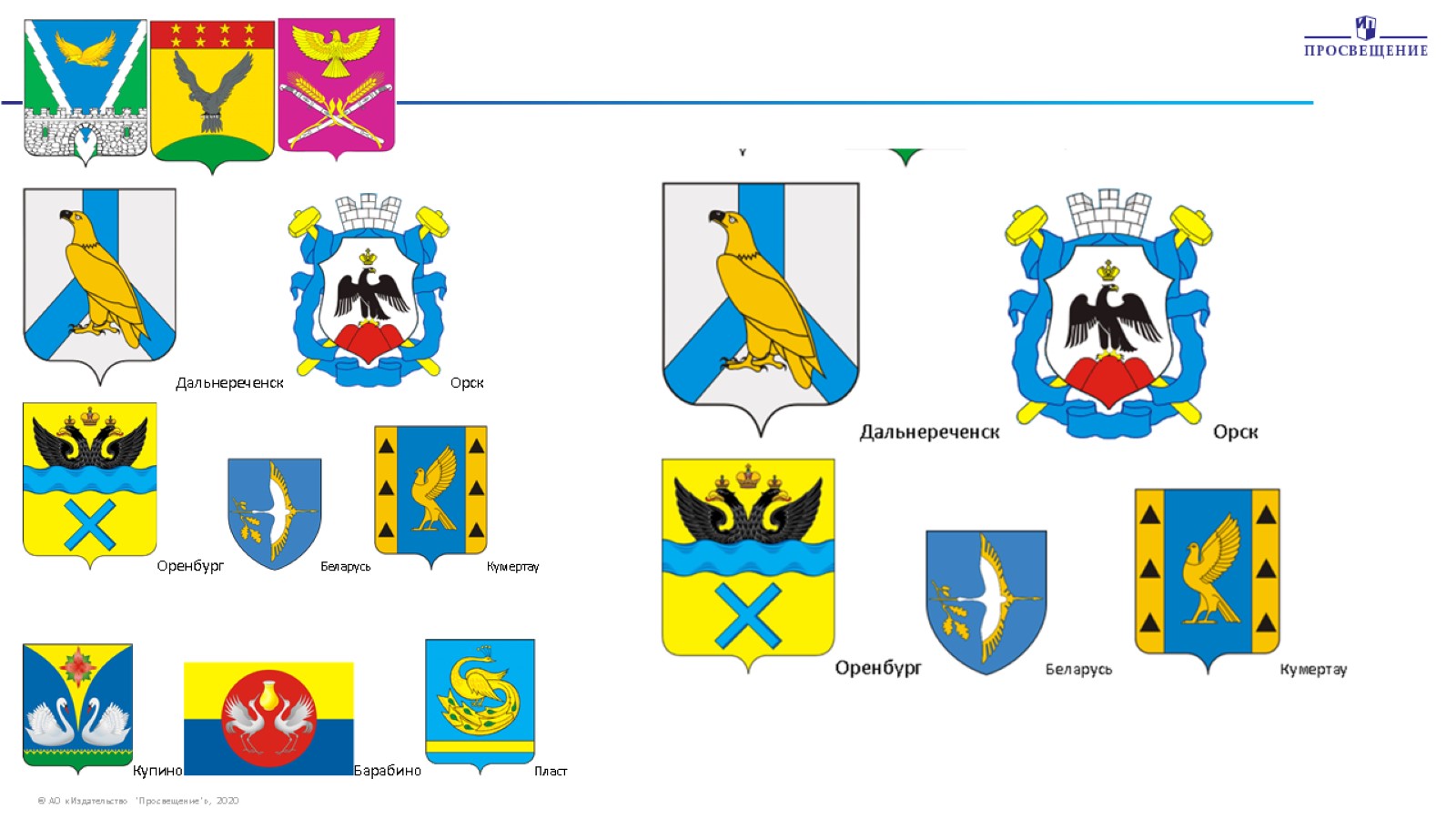 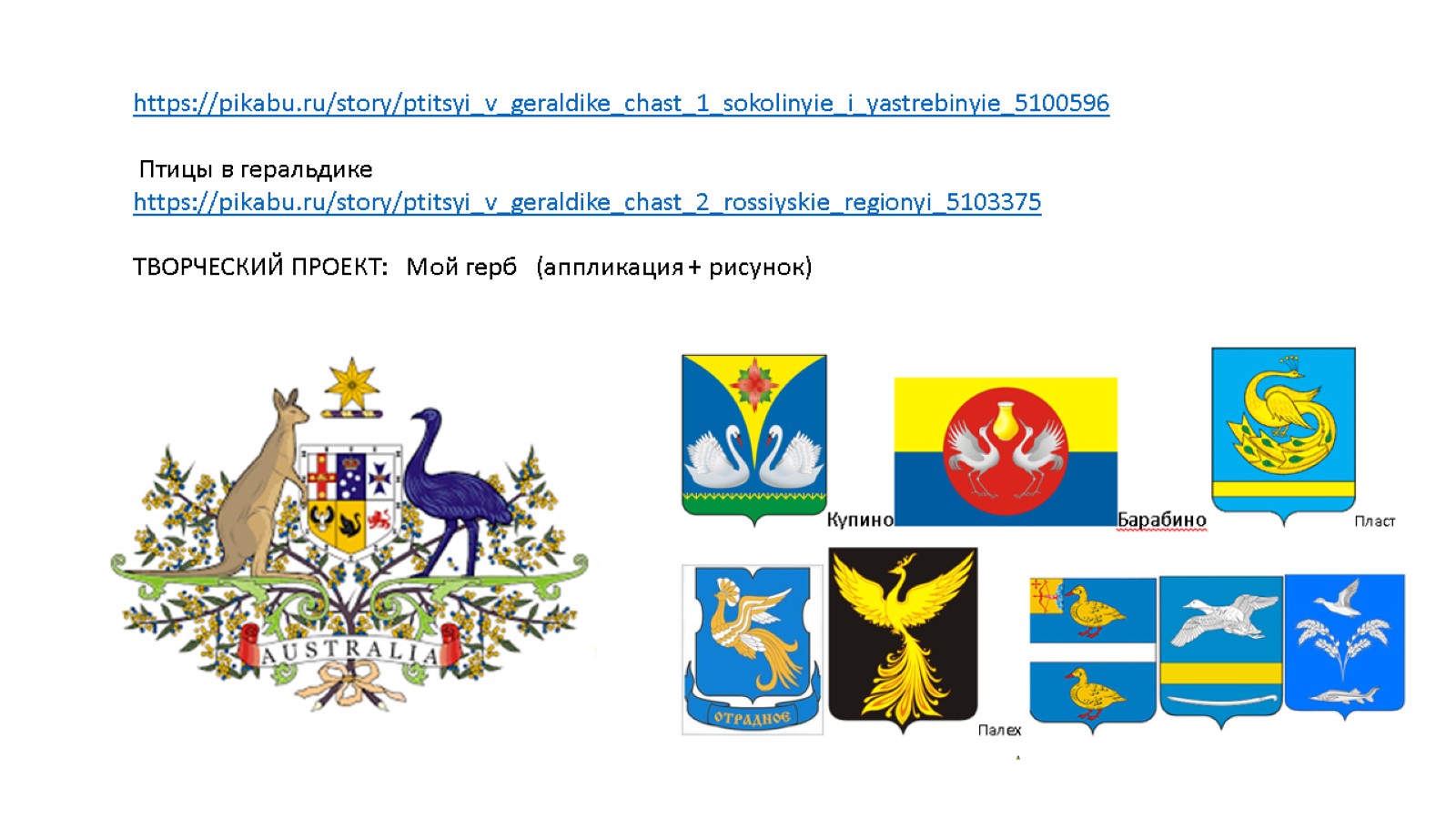 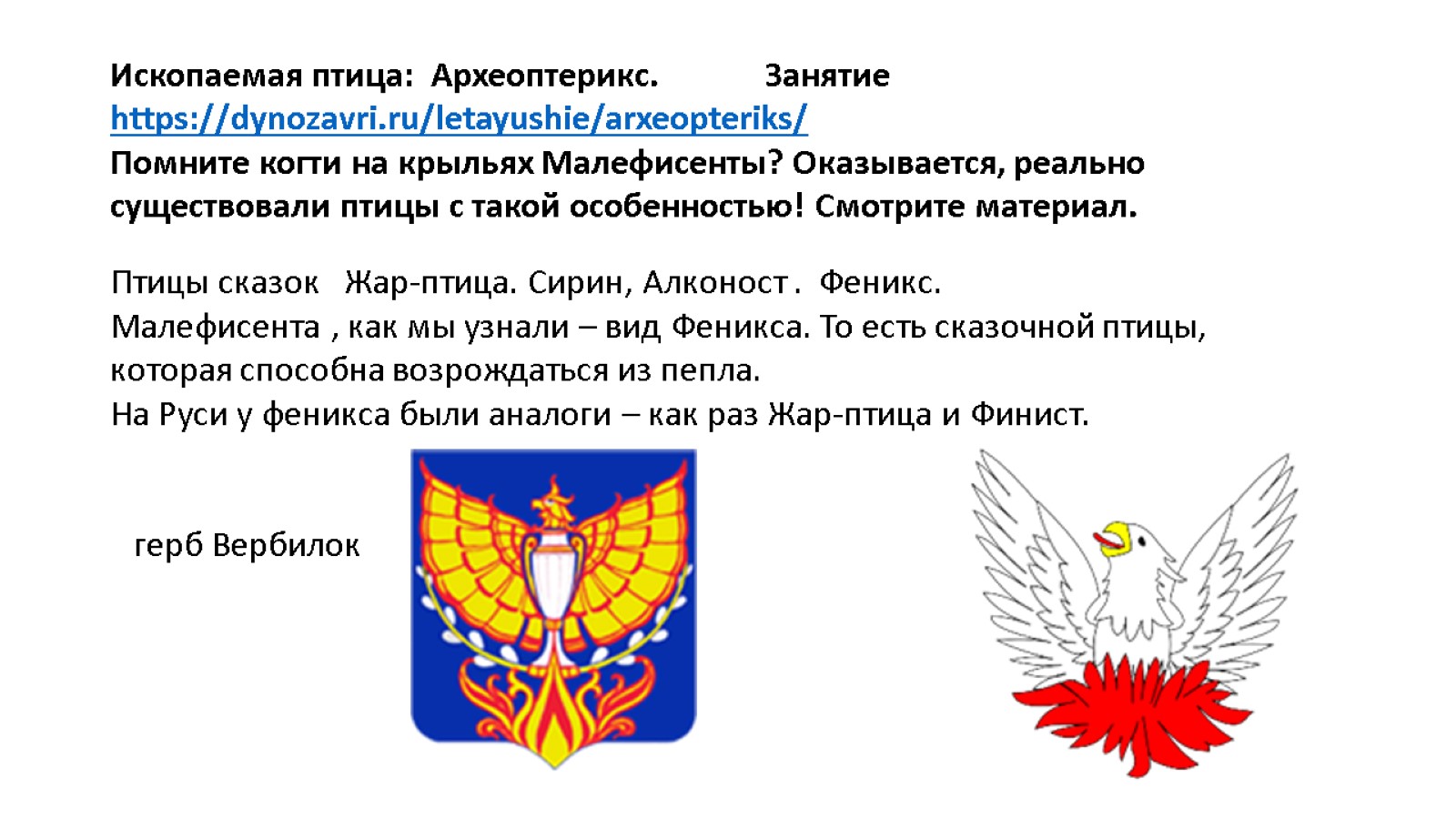 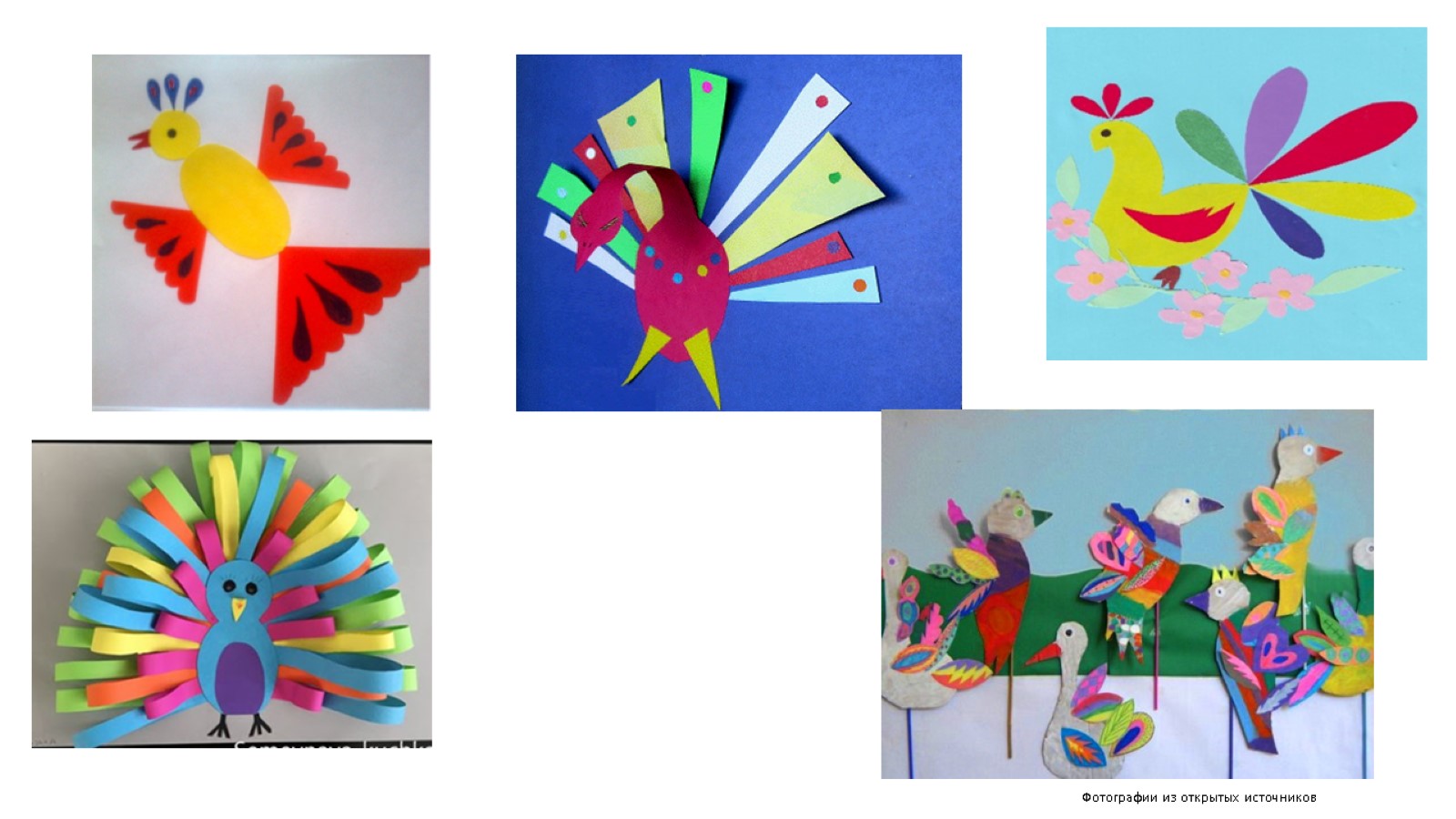 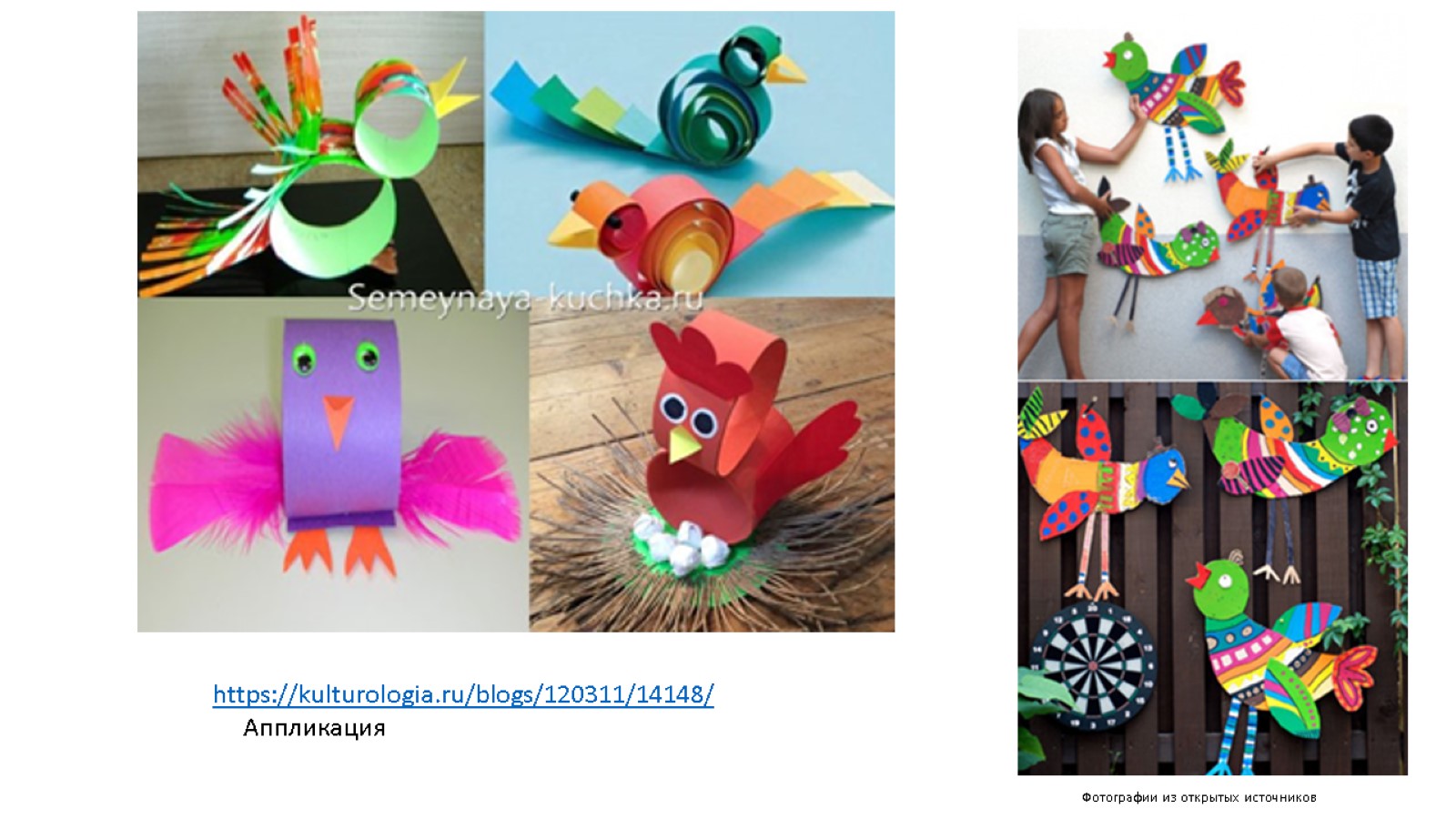 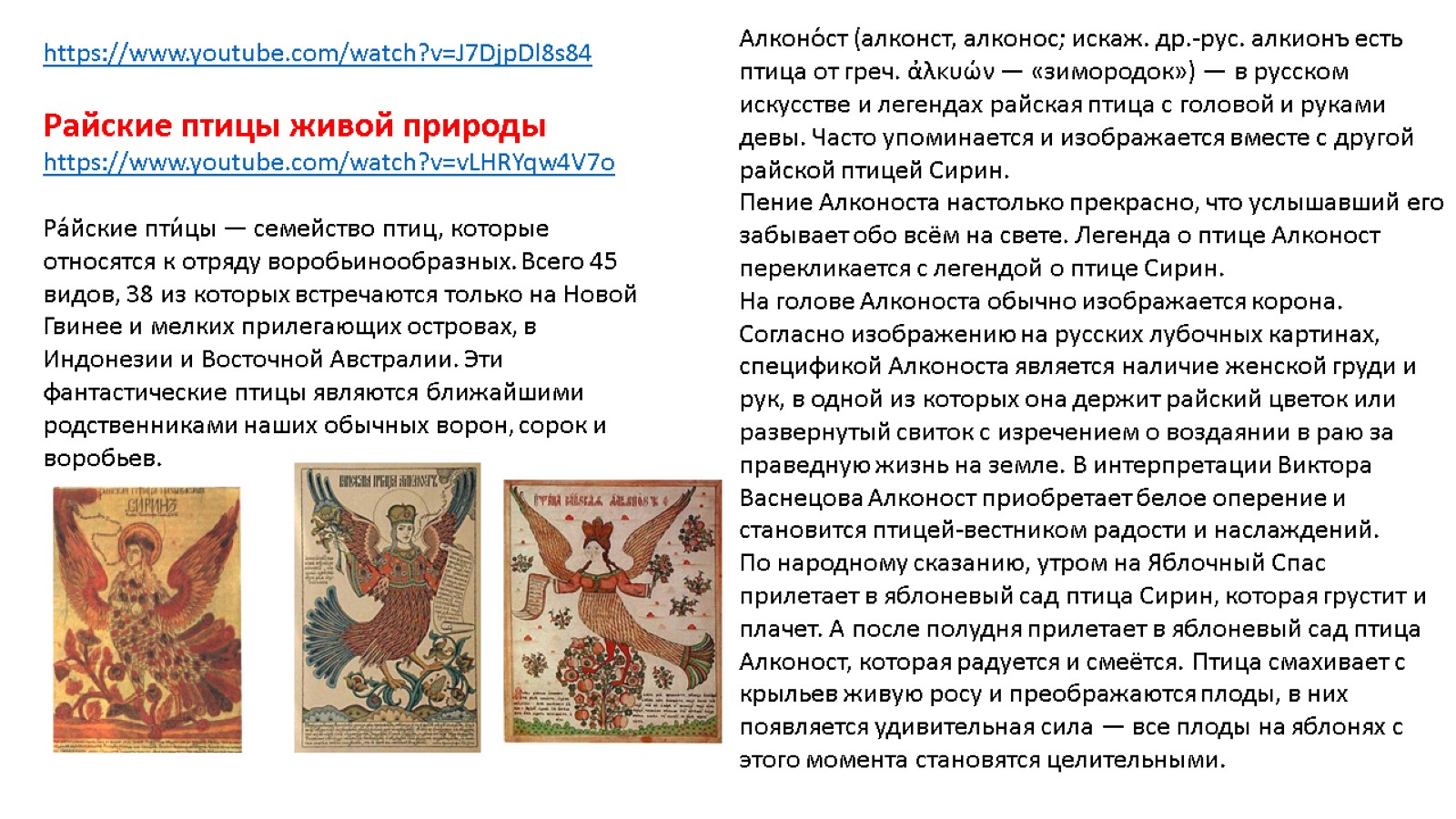 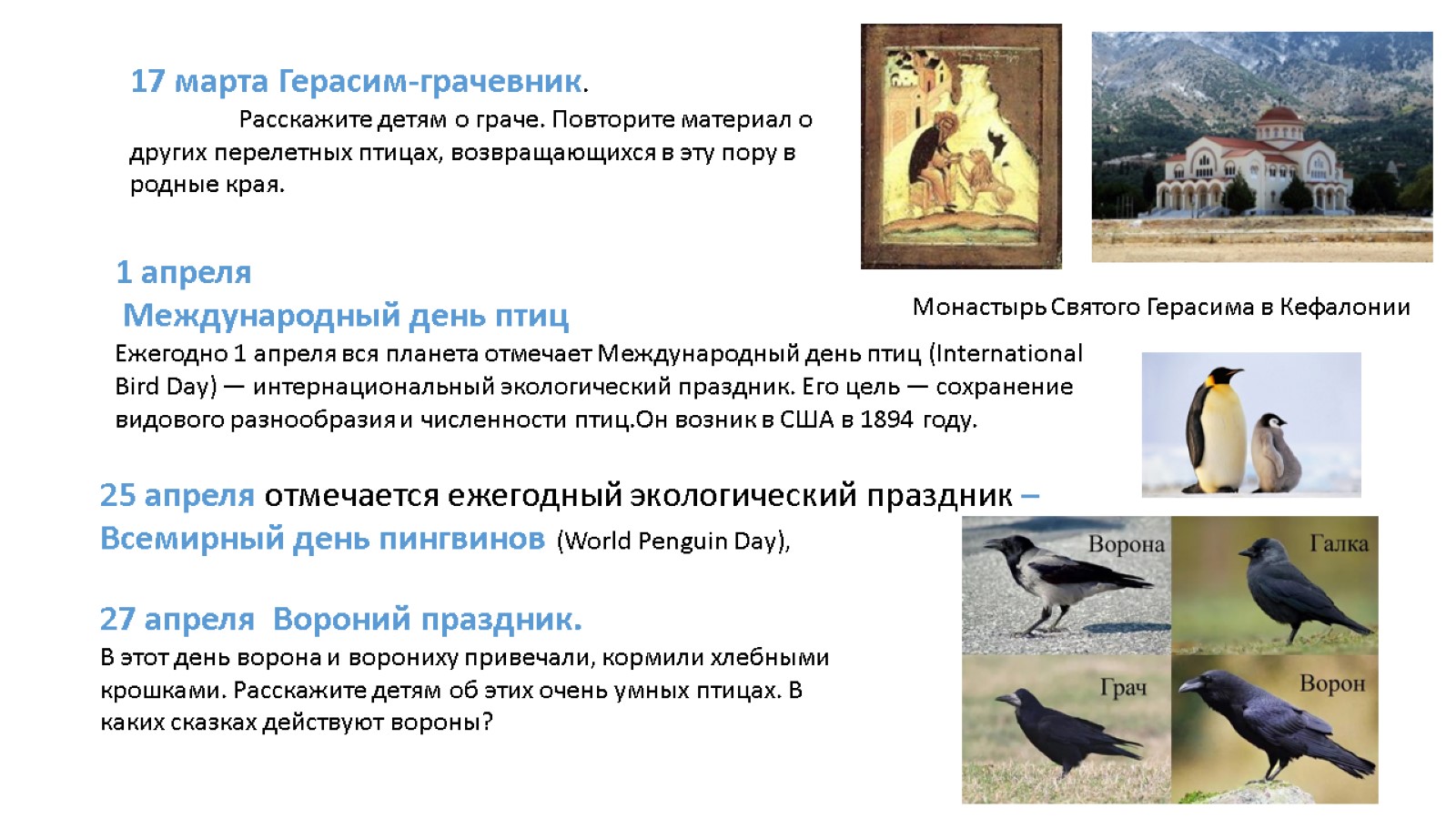 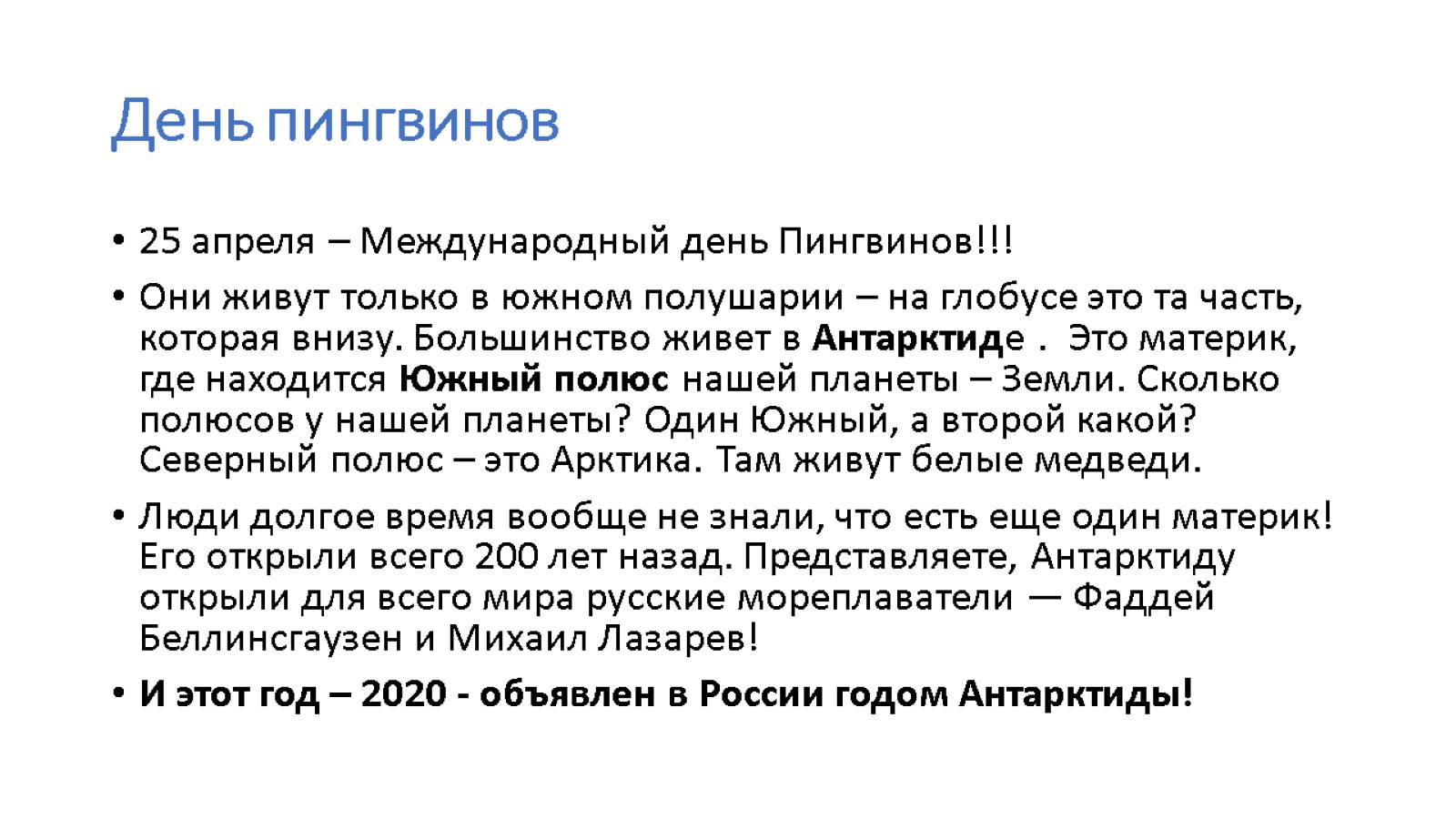 День пингвинов
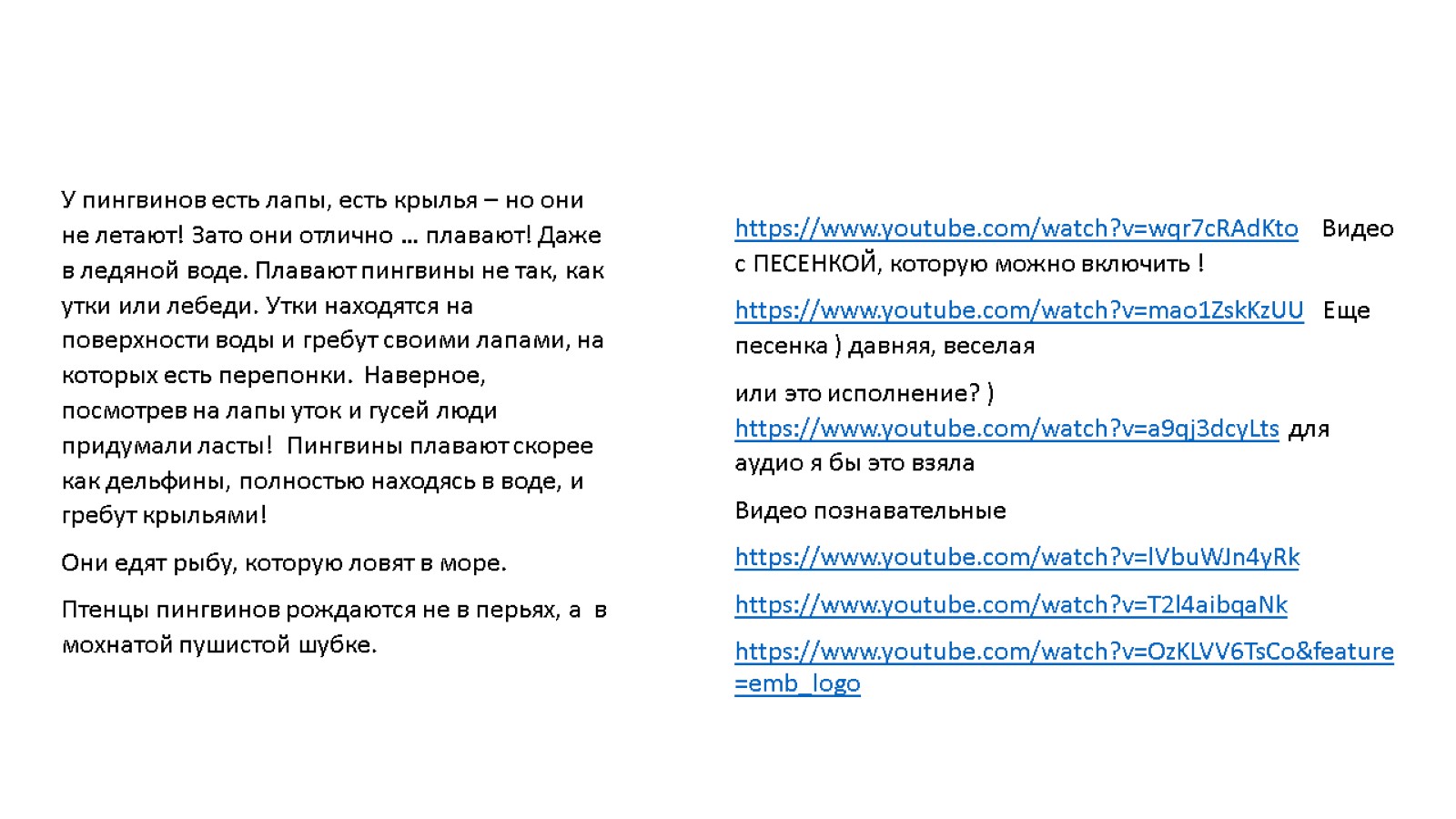 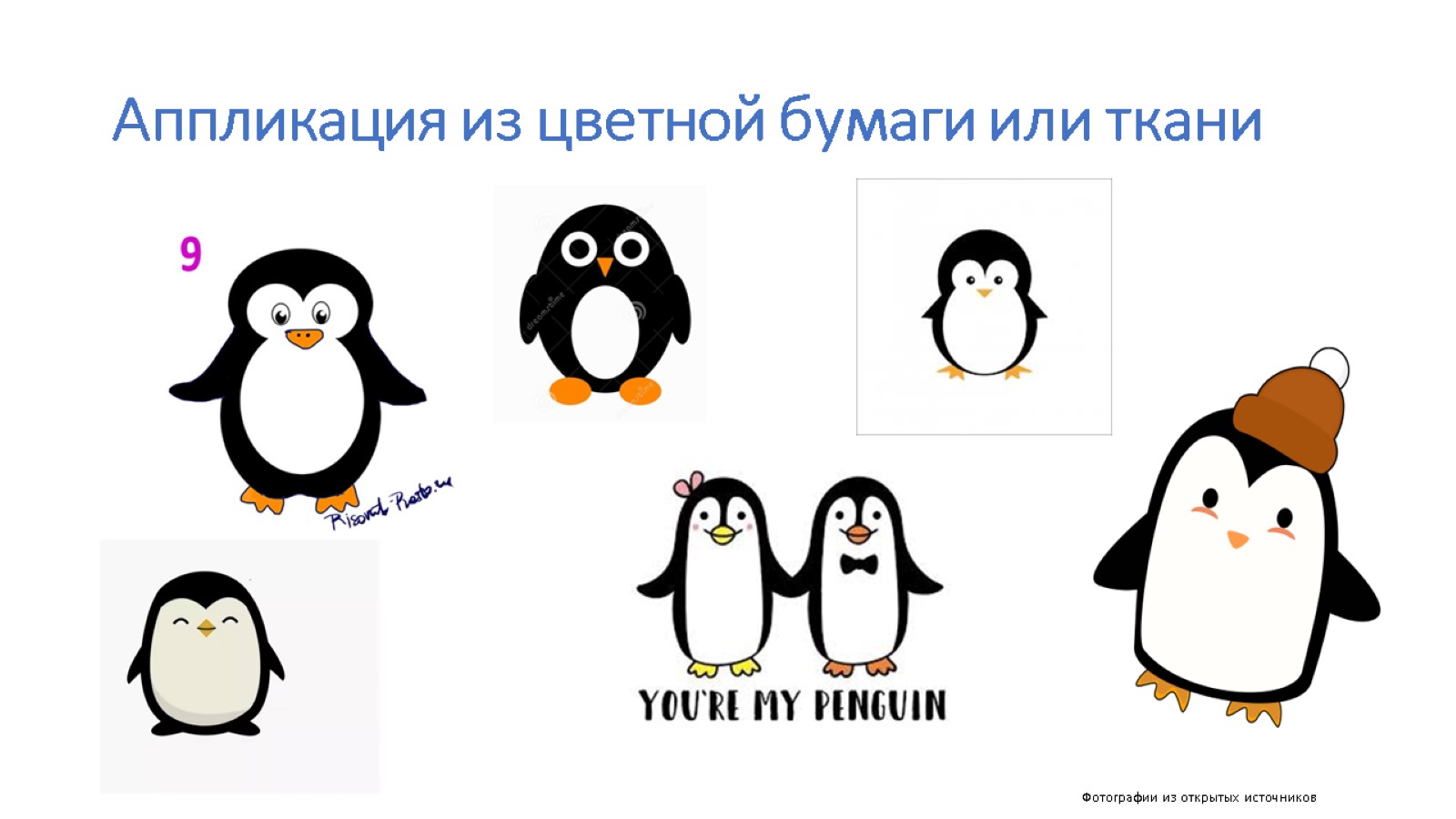 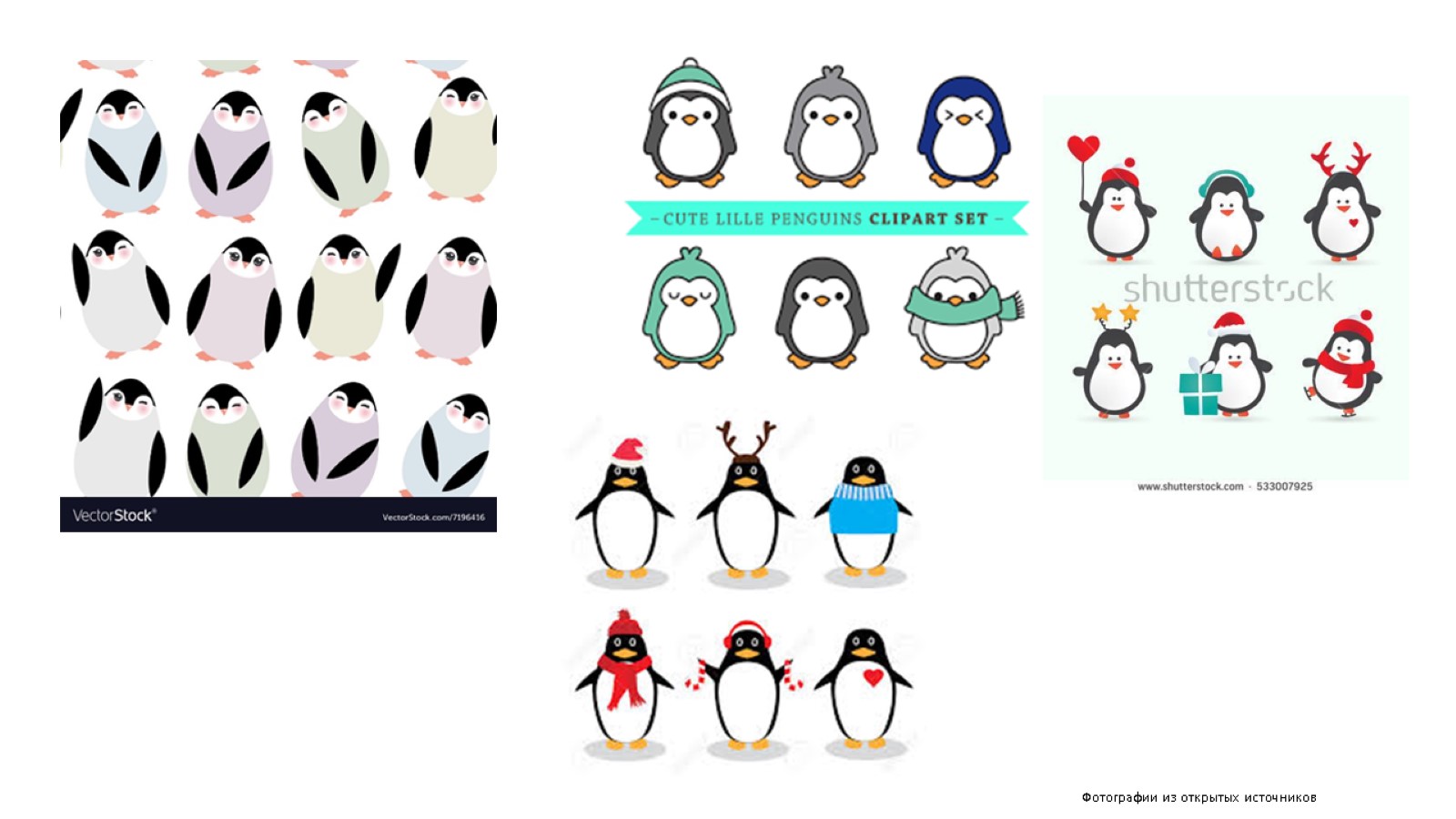 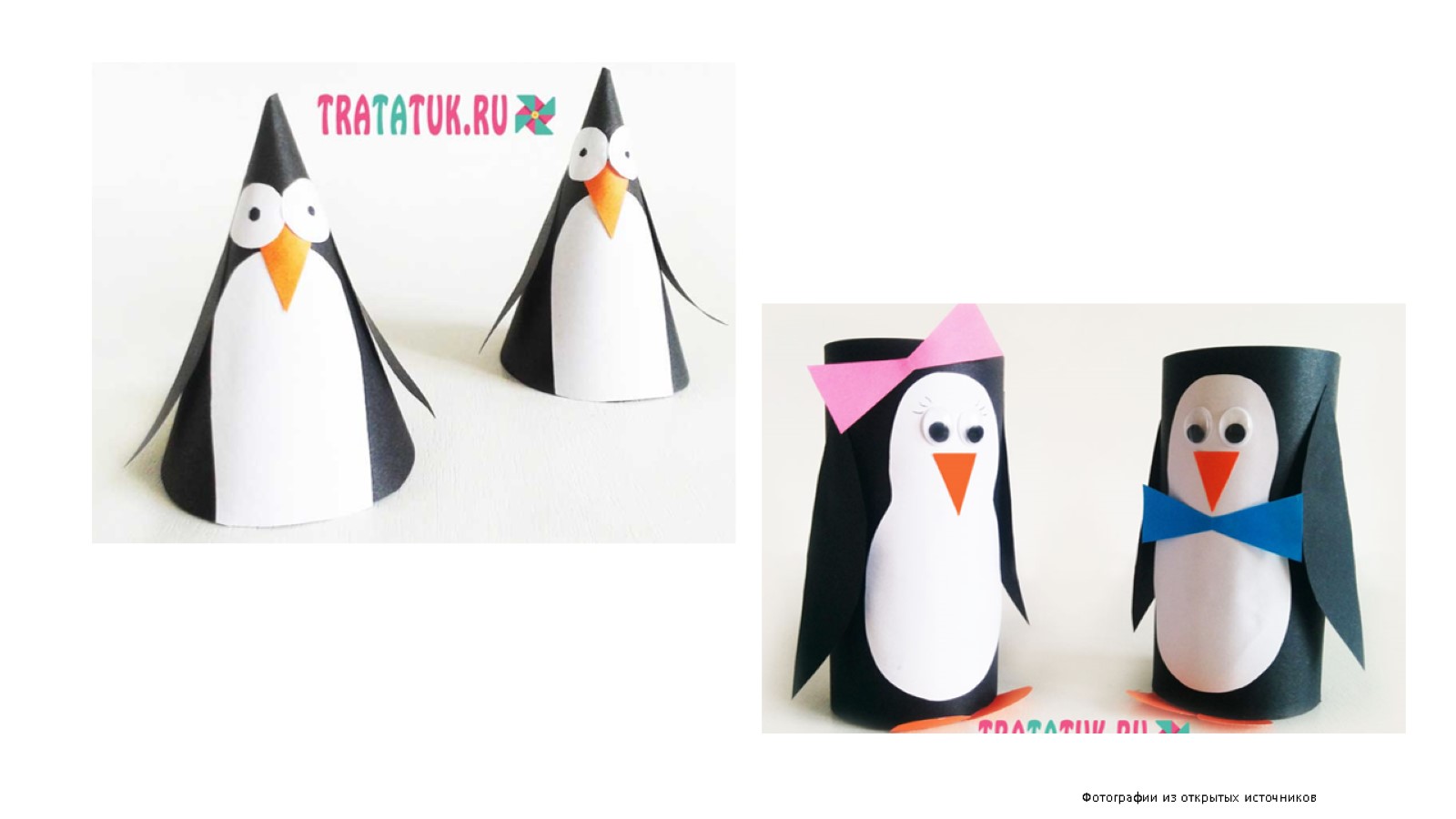 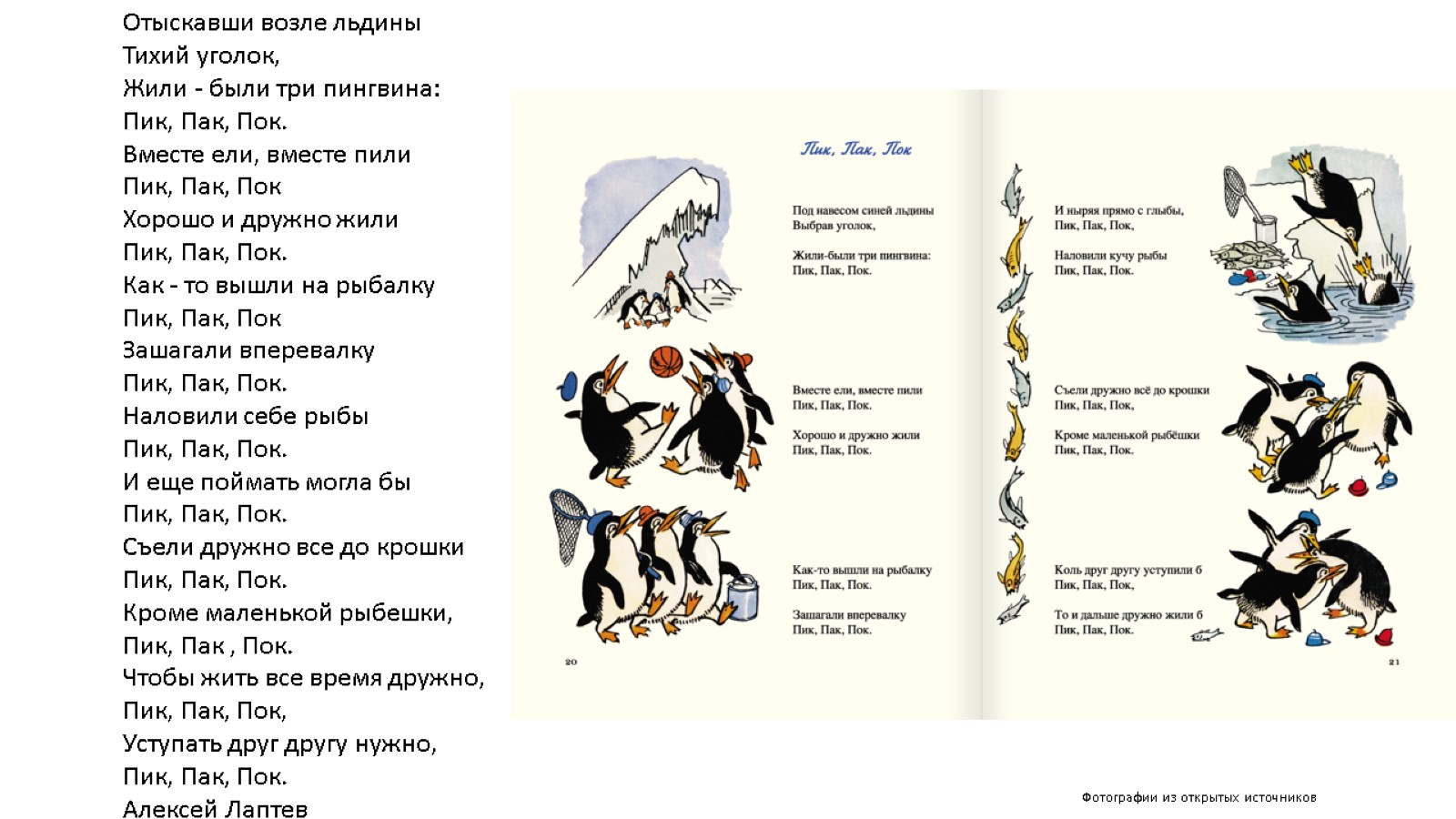 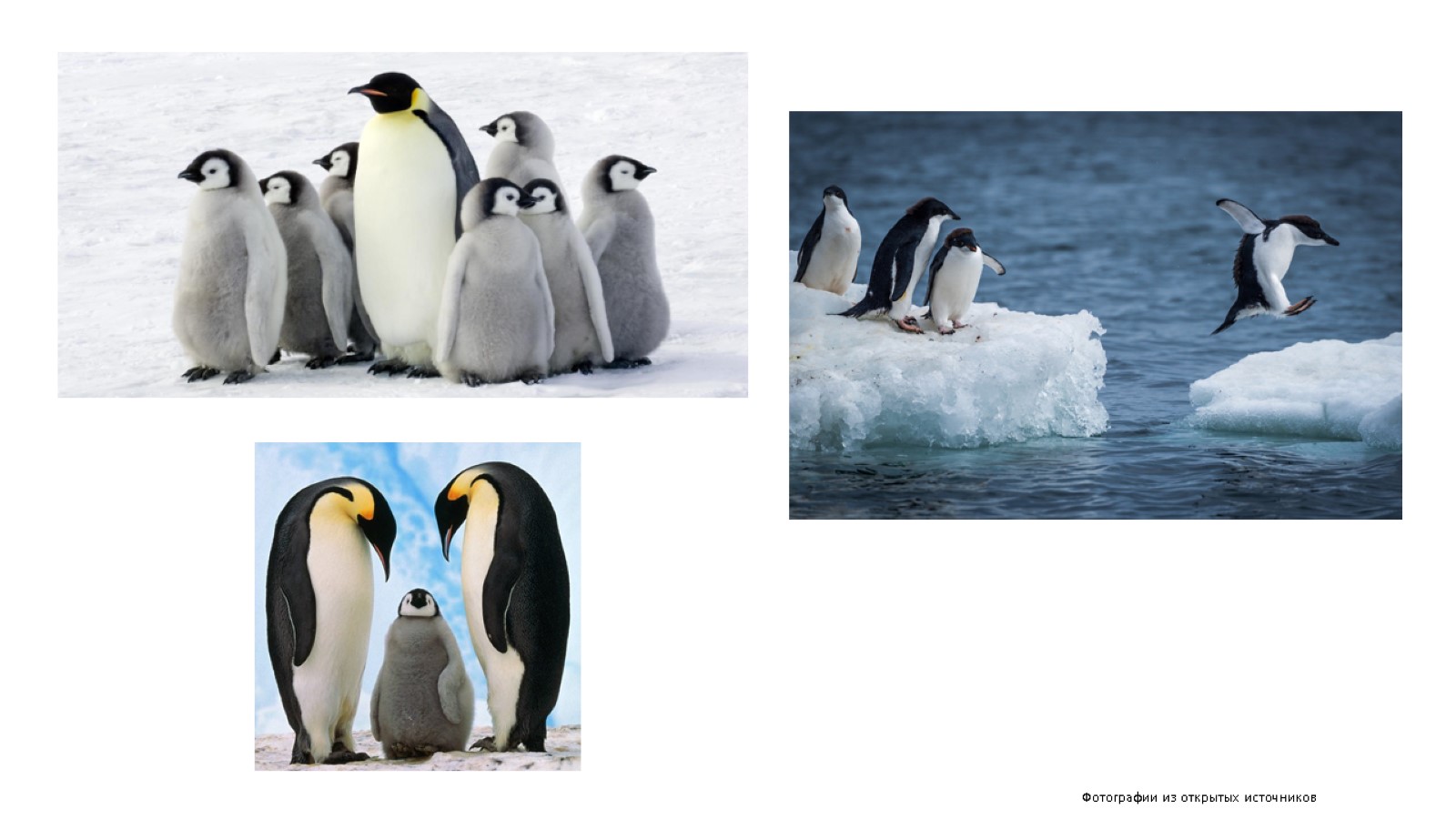 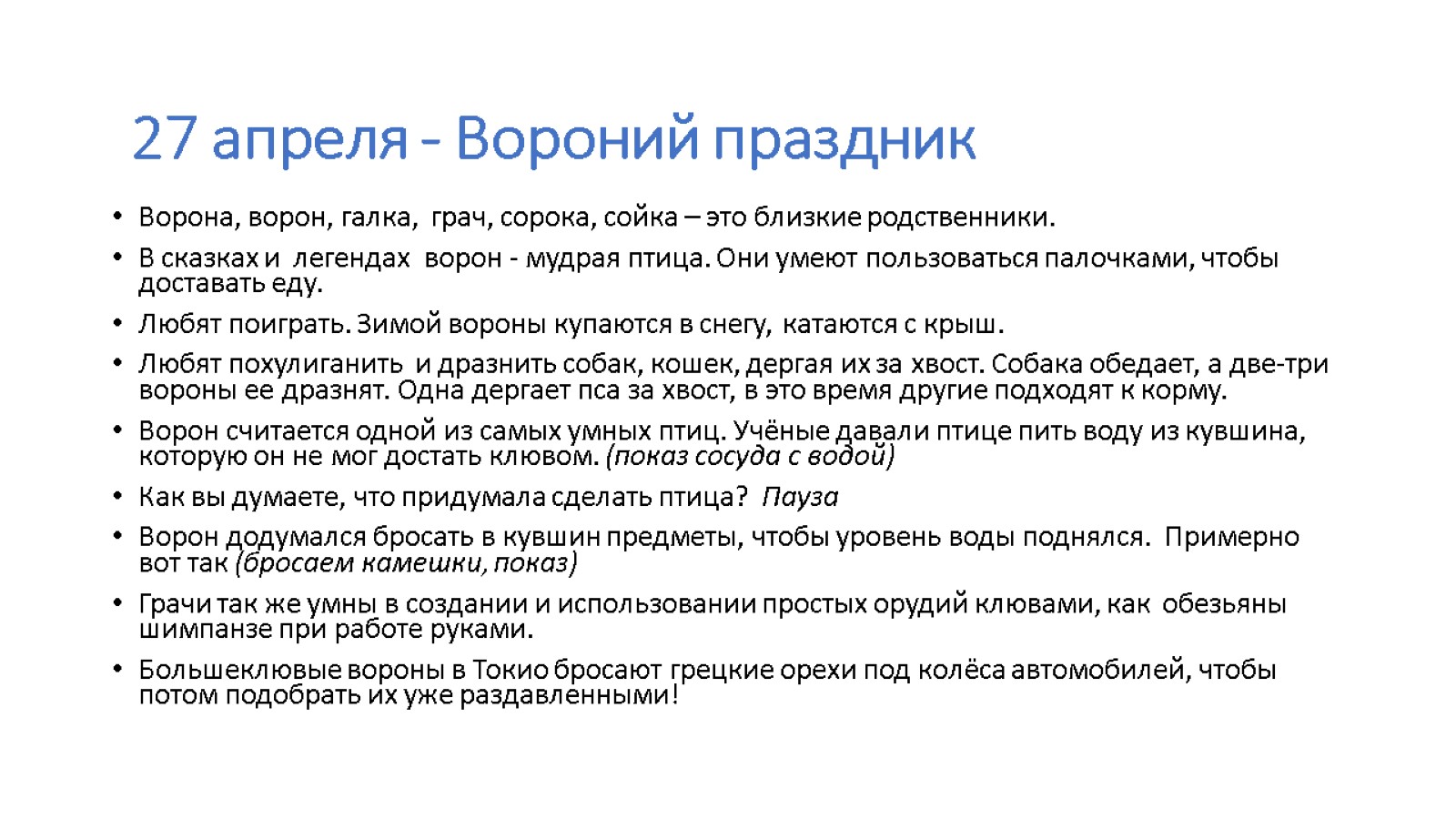 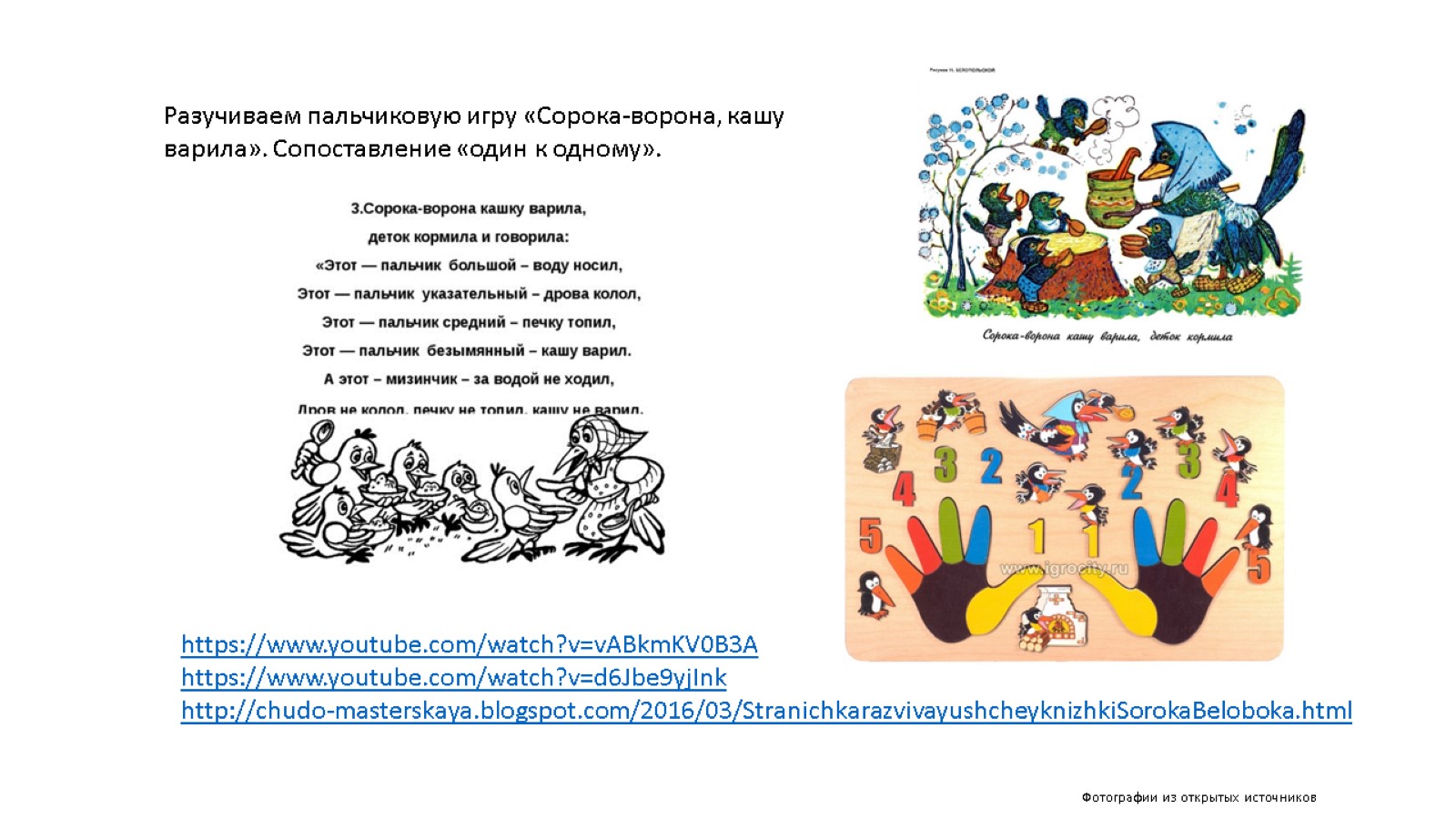 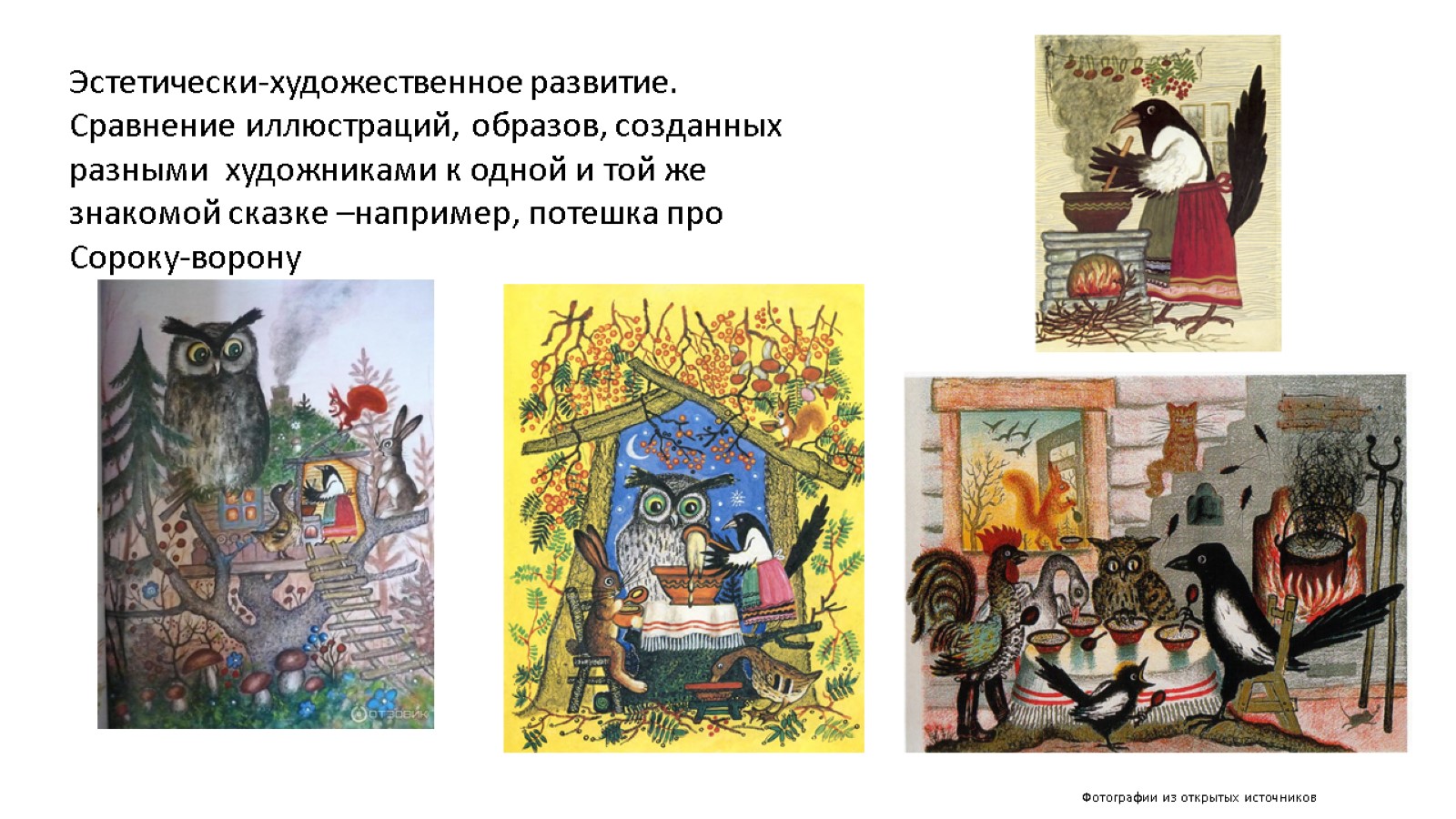 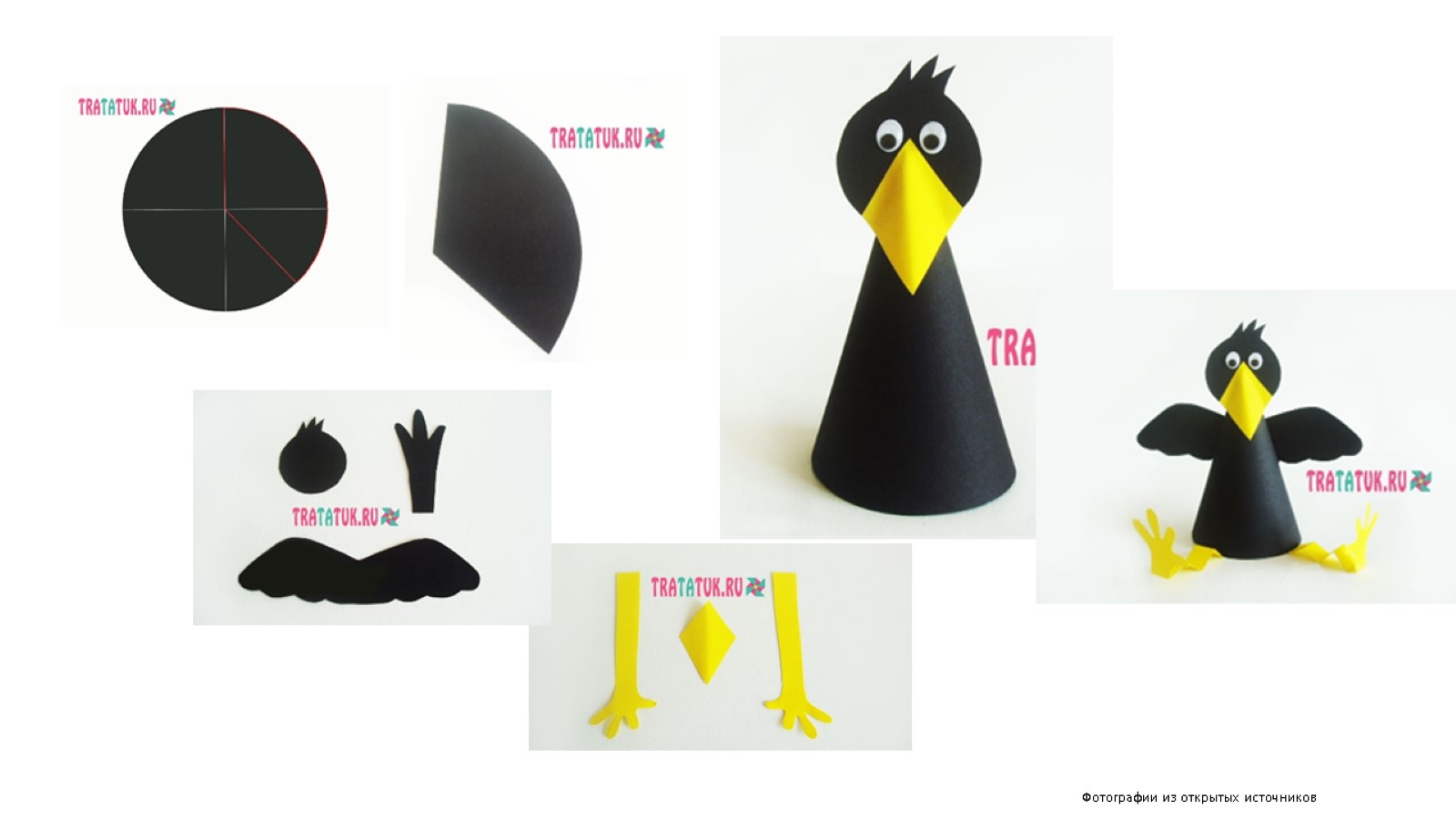 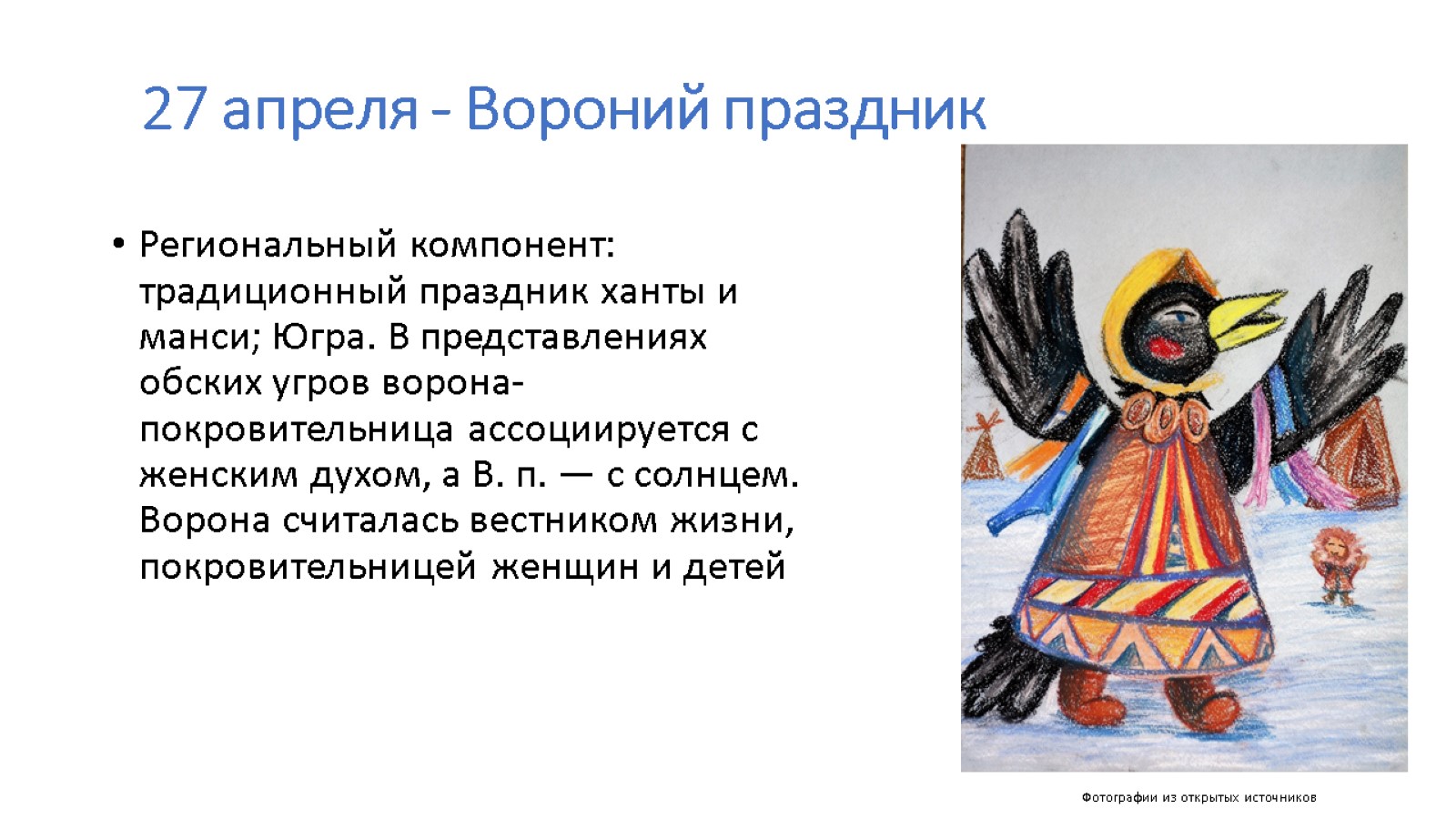 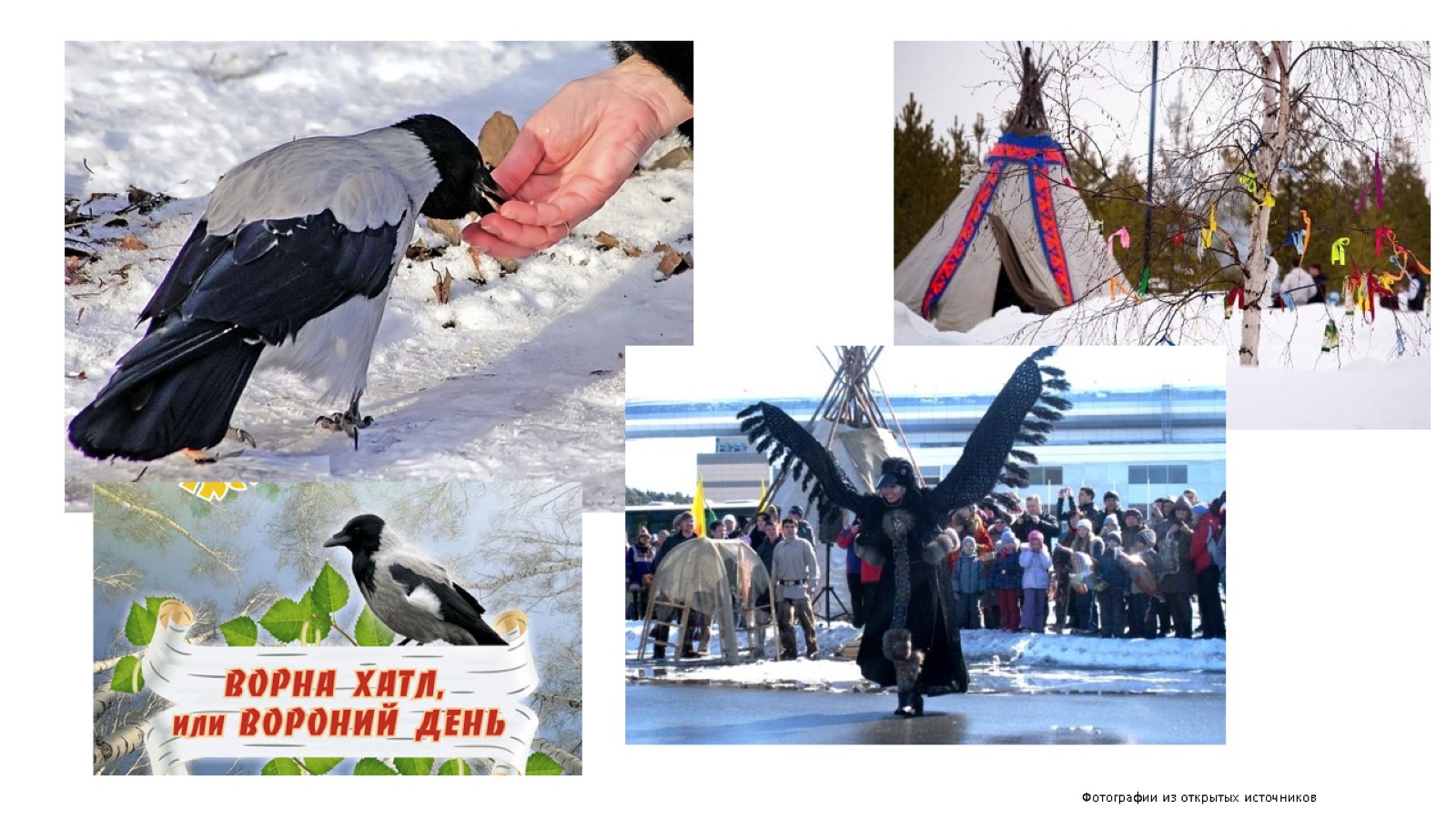 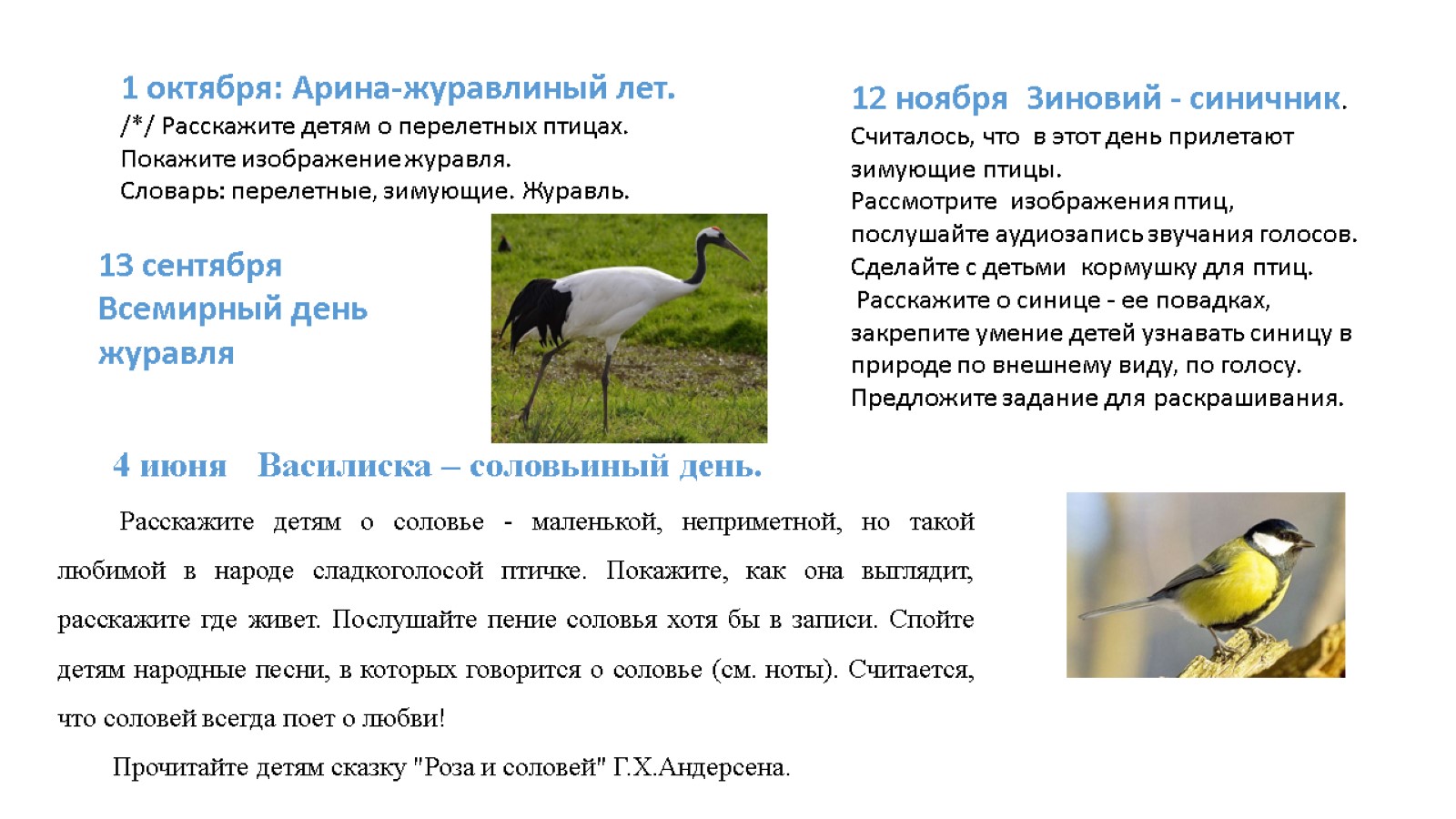 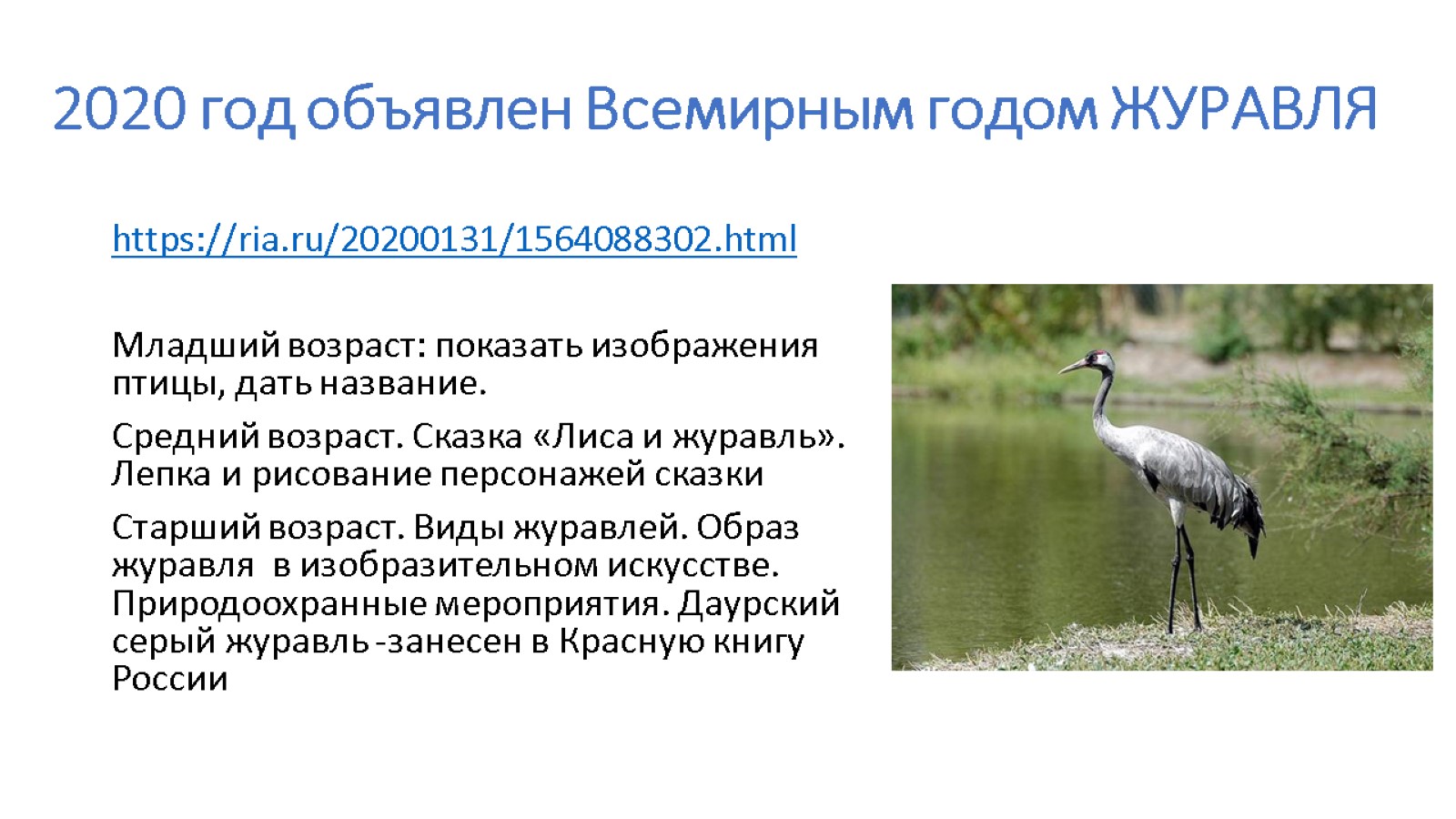 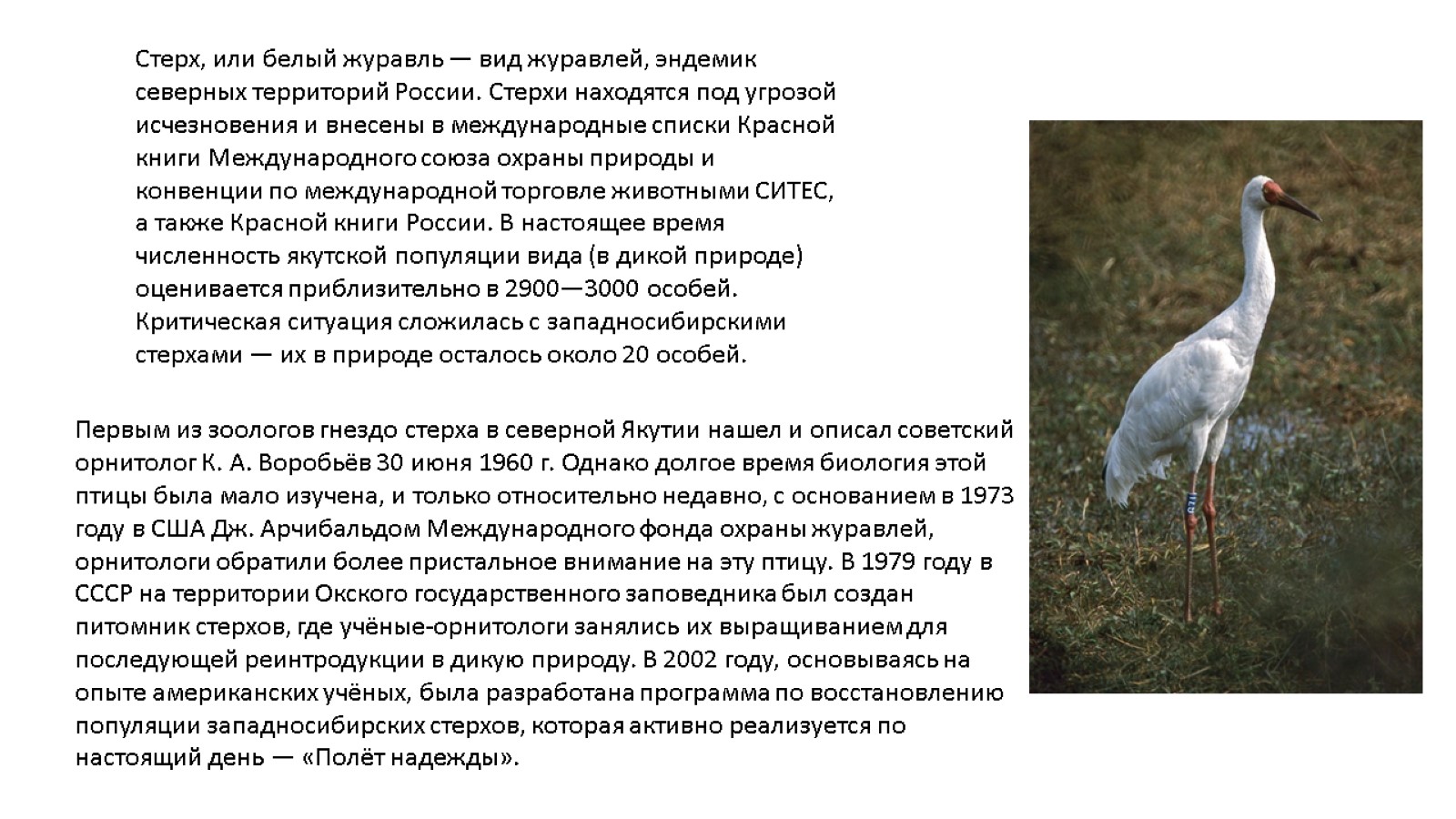 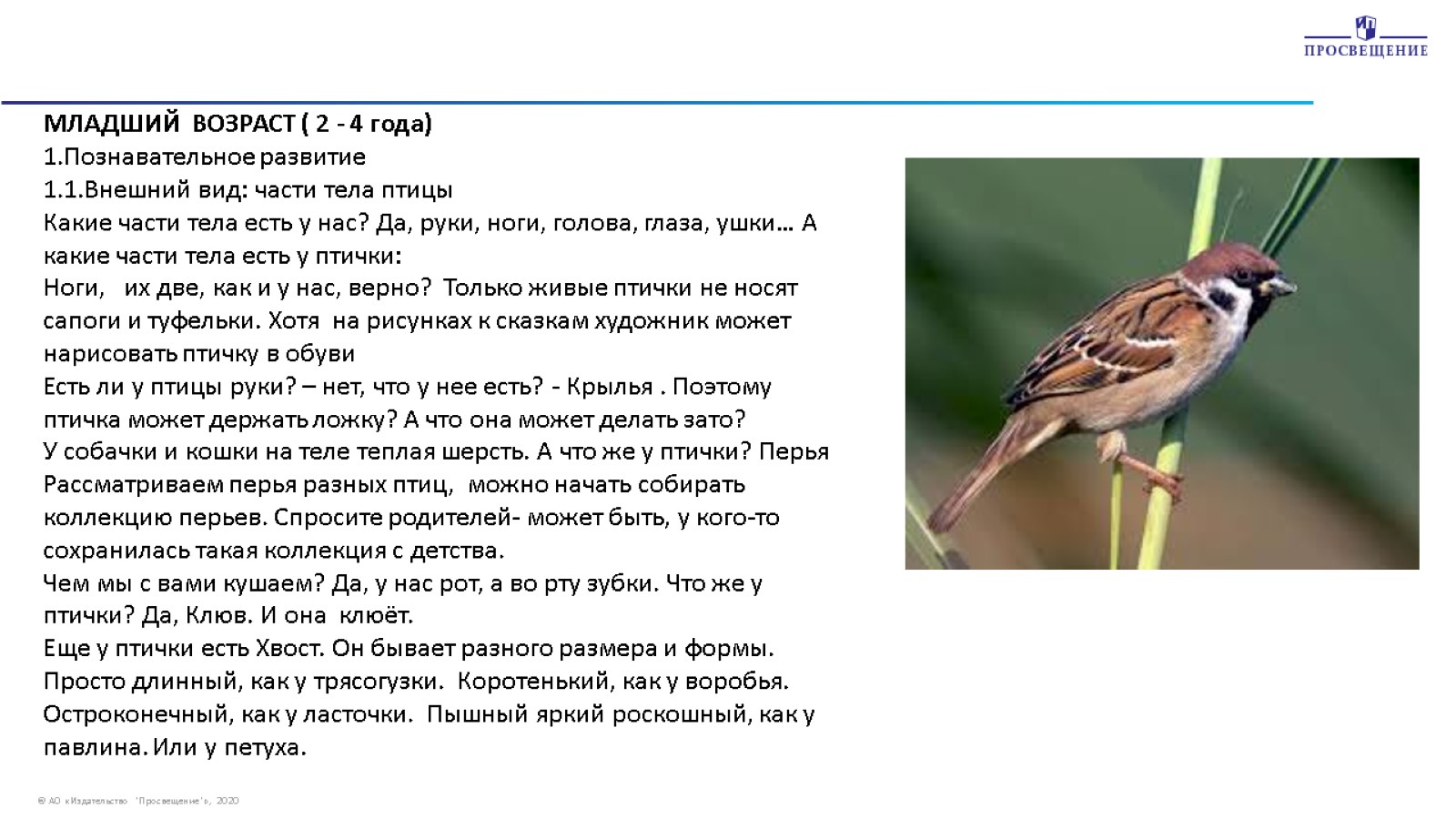 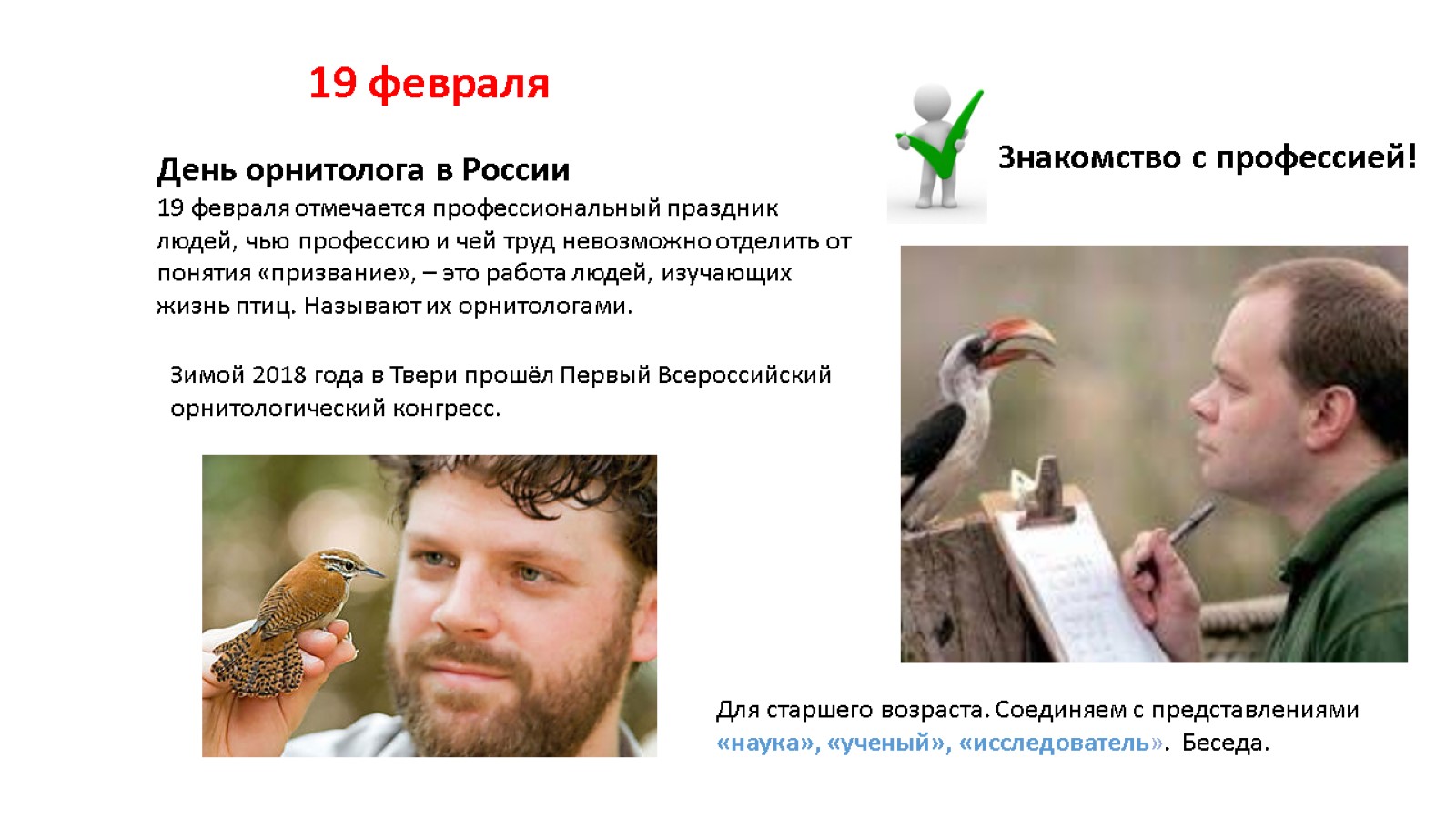 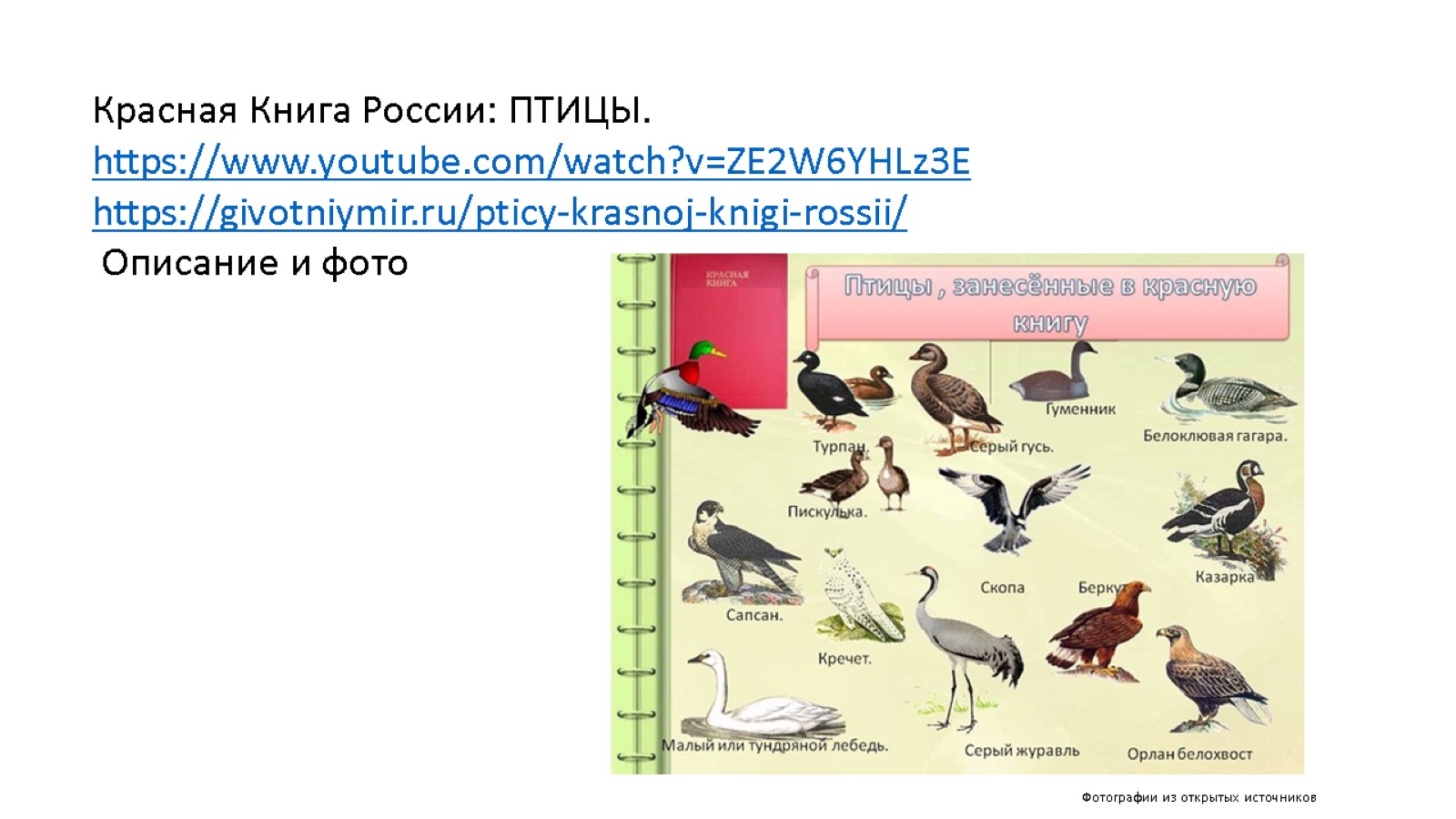